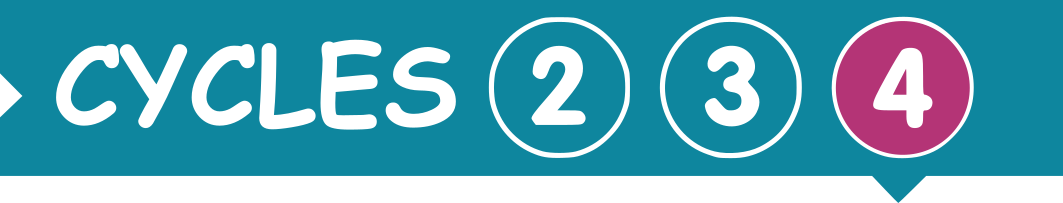 Sciences et technologie
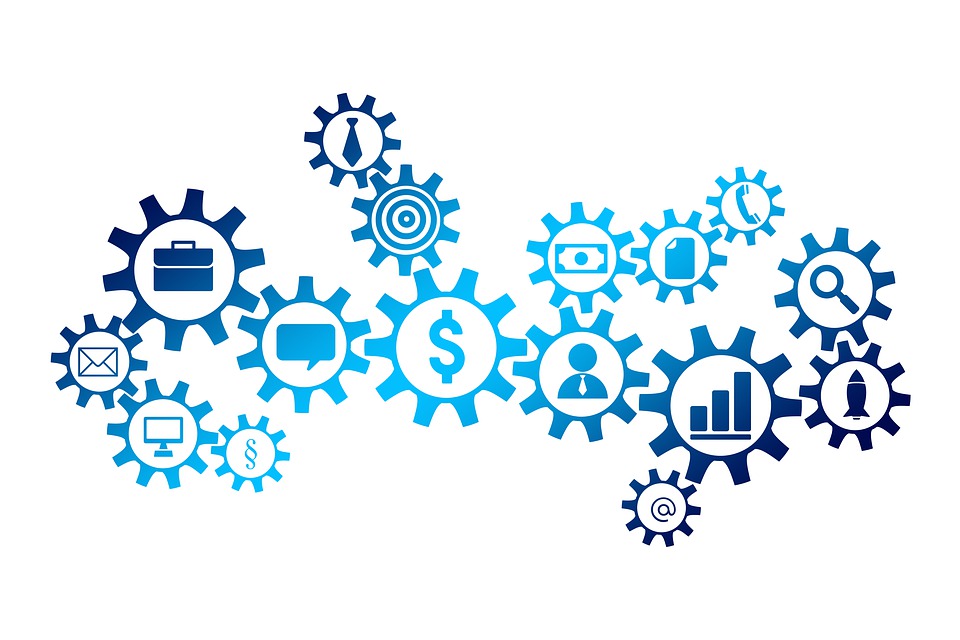 “Le numérique
 pour faire de l’exercice”
Niveau troisième
1
[Speaker Notes: FRED : Bonjour Romain, bonjour à tous
ROMAIN : Bonjour Frédérique, bonjour à tous Nous sommes tous les deux professeurs de technologie au collège
Nous nous retrouvons aujourd’hui pour une séance de Technologie pour le niveau de 3eme et le thème abordé sera le numérique pour faire de l’exercice
Ce cours a été réalisé en collaboration avec Domenico, également professeur de Technologie au collège.

FRED : Aujourd’hui nous aurons besoin de l’ordinateur et du smartphone ou tablette, je vous invite donc d’ores et déjà à le démarrer pour travailler avec nous. Si vous n’en avez pas, vous pouvez toujours suivre cette séance et vous pourrez peut être la retravaillerez vous en classe avec votre professeur.]
Comment vivons-nous la situation actuelle ?
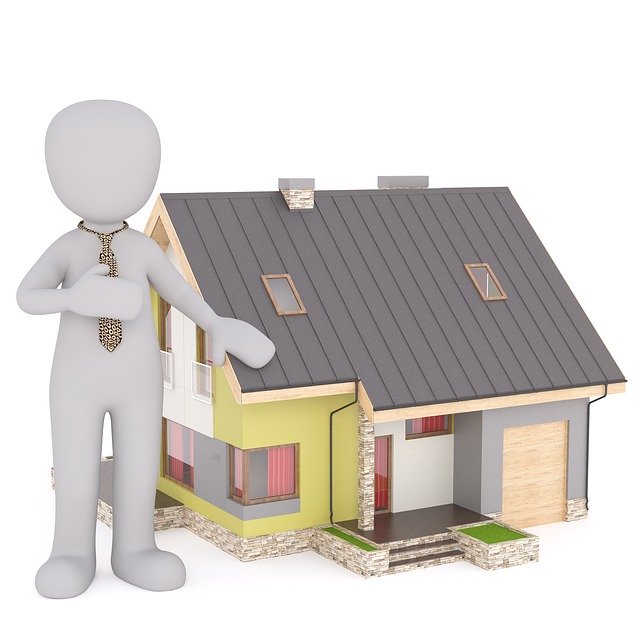 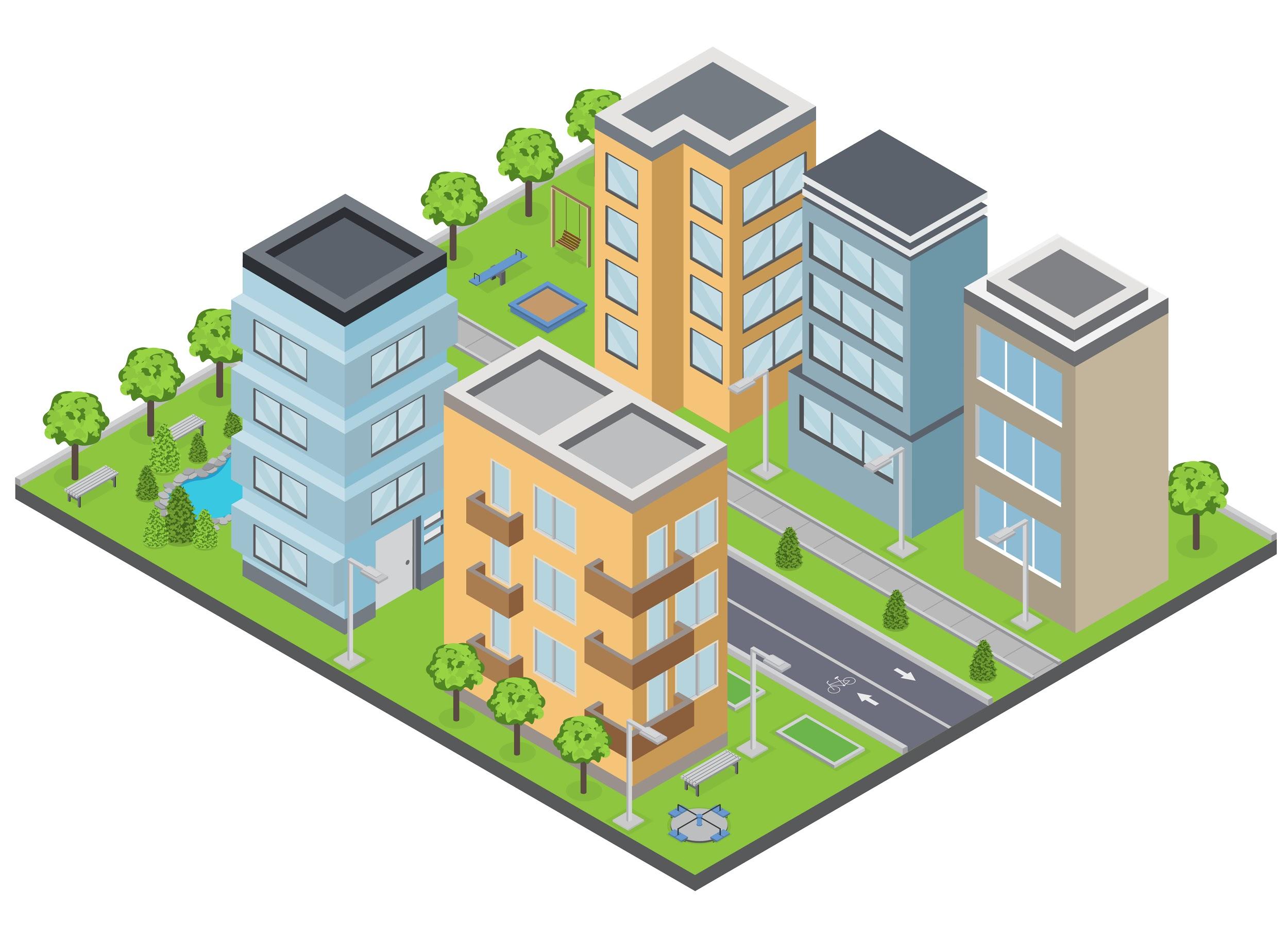 2
Comment vivons-nous la situation actuelle ?
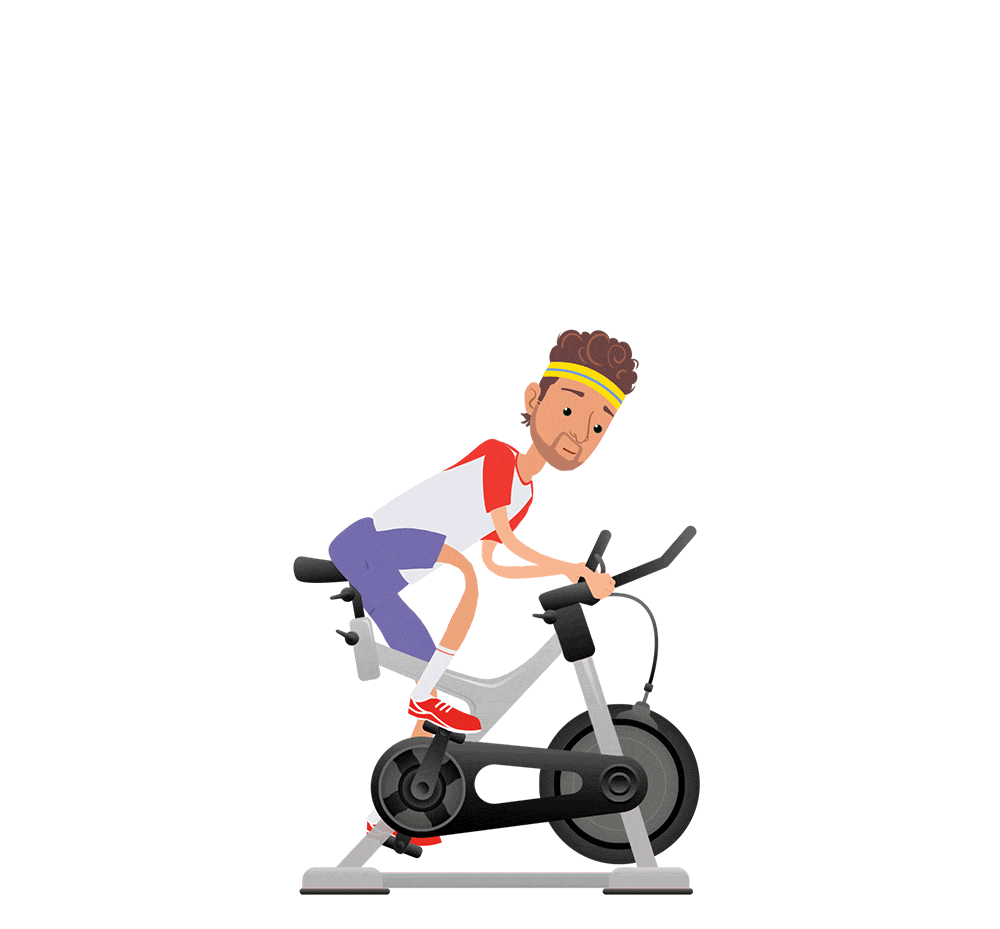 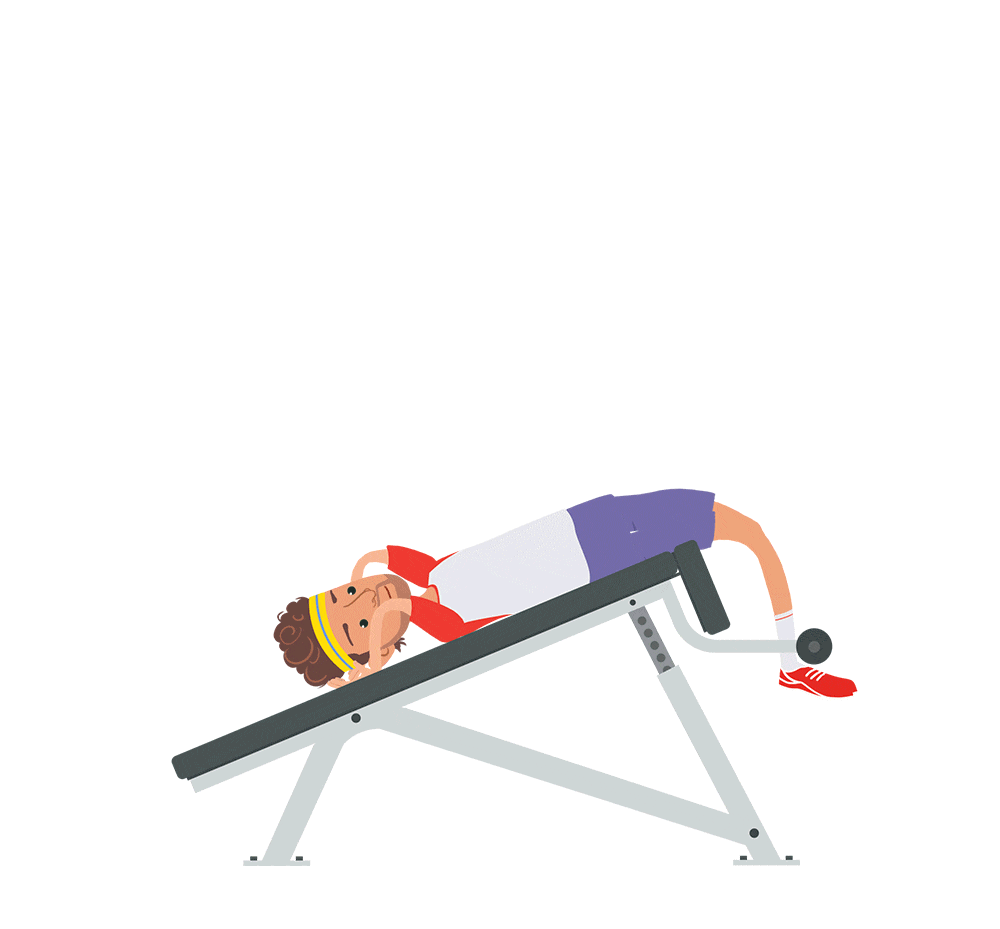 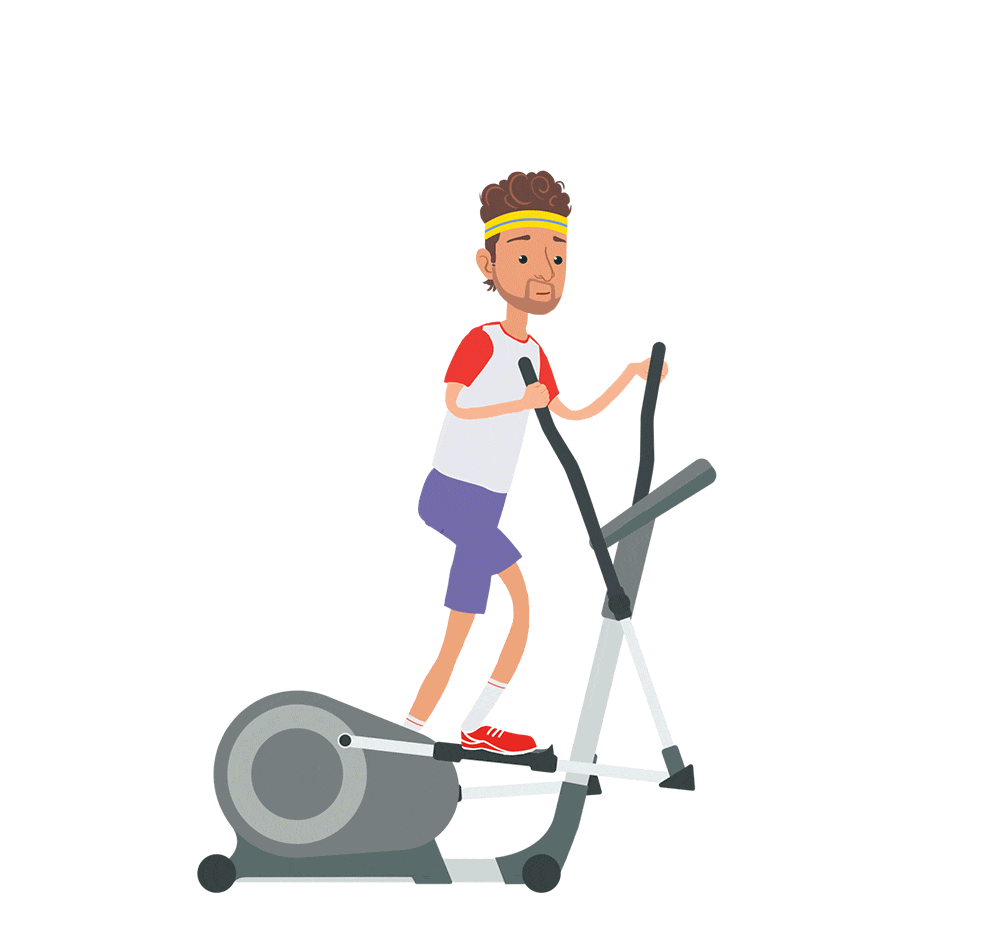 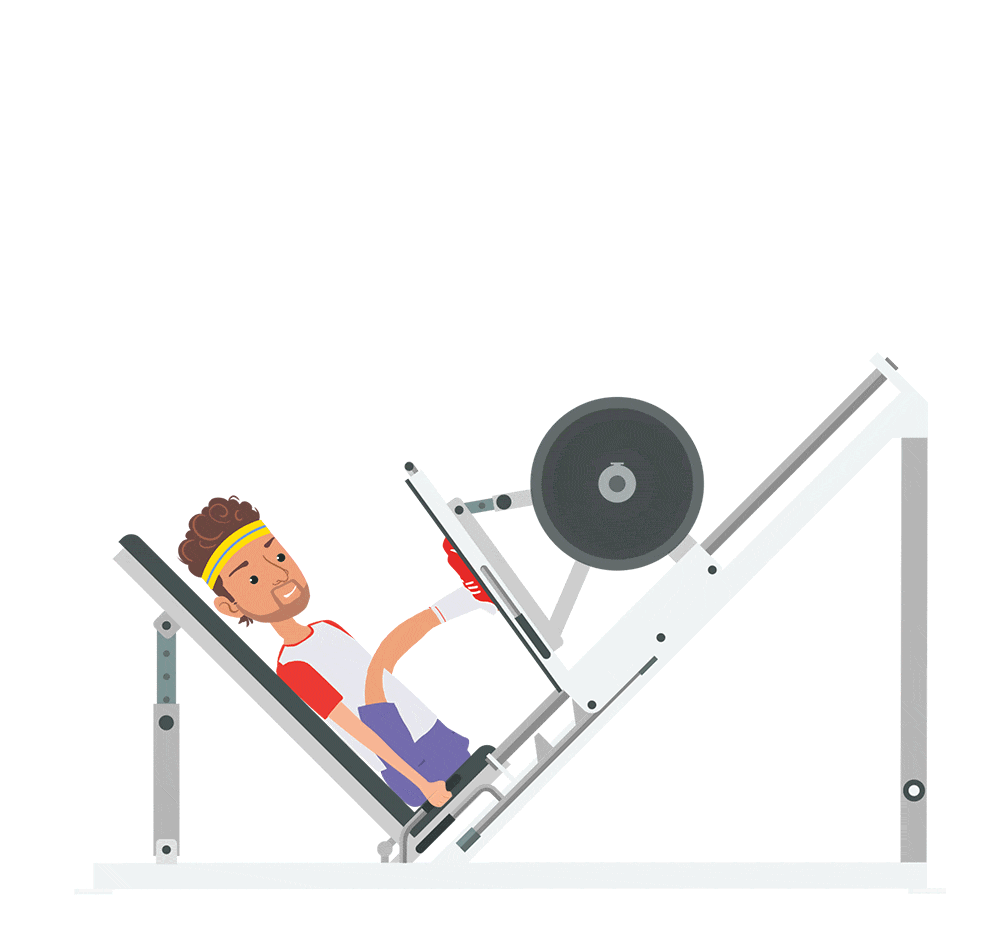 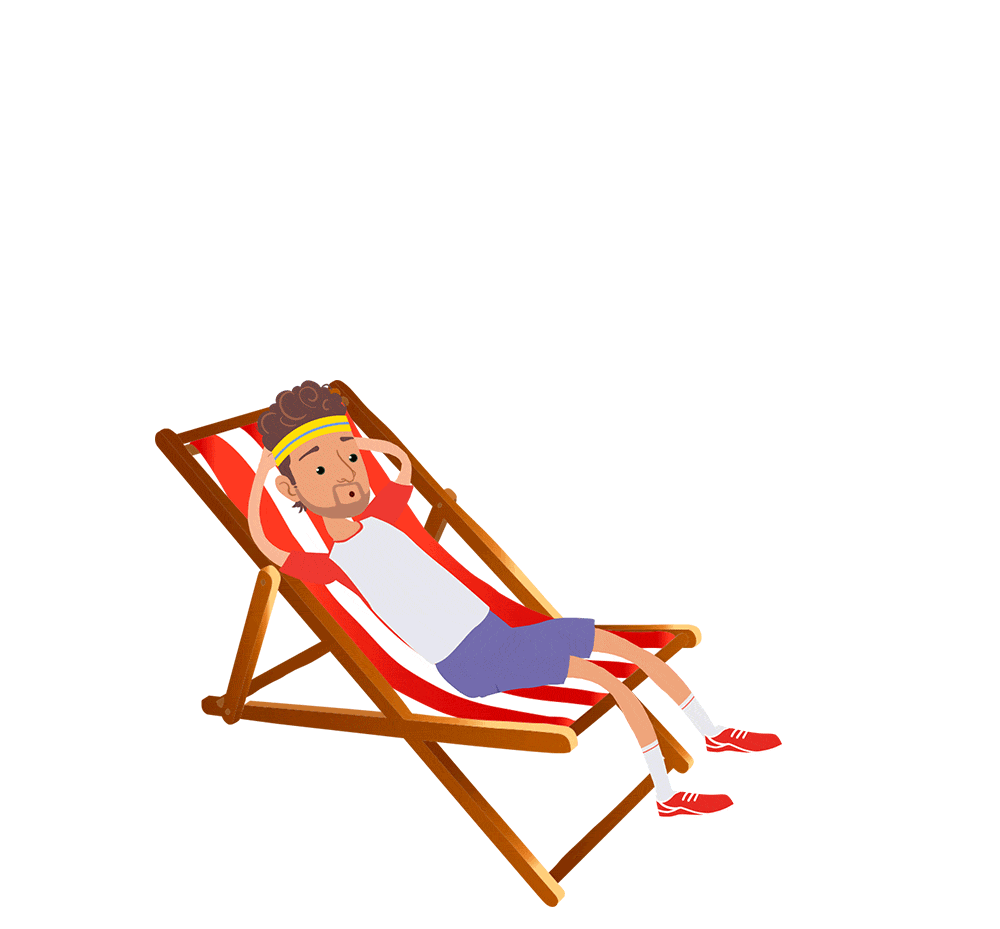 3
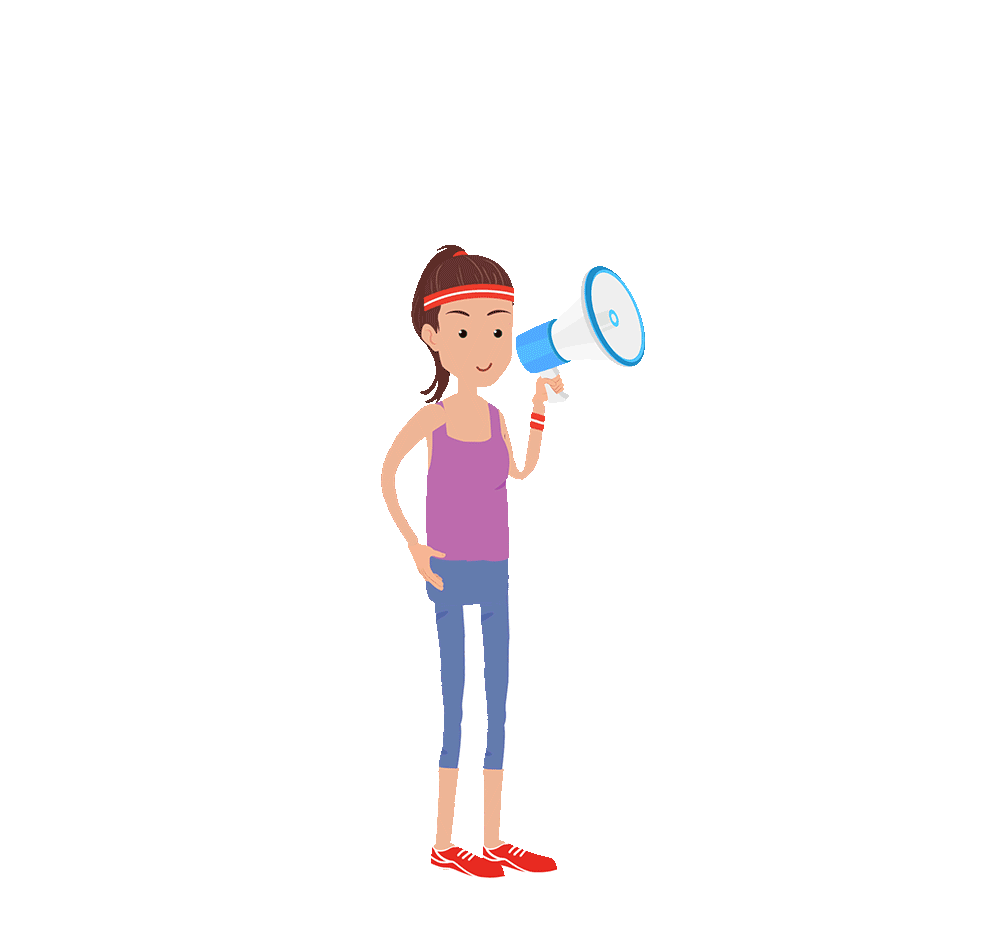 Activité de fitness avec les haltères ?
Il nous faudrait un accompagnement sportif personnel pour mesurer les exercices réalisés par séance et contribuer à notre motivation.
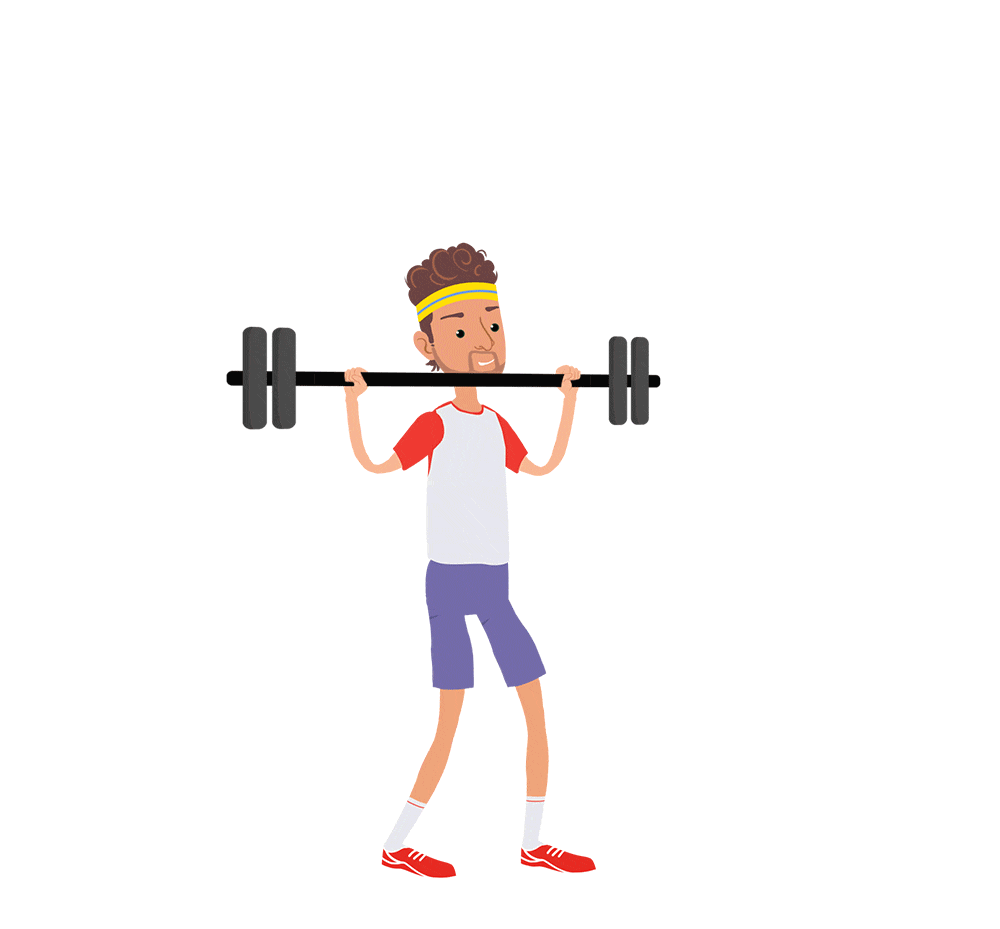 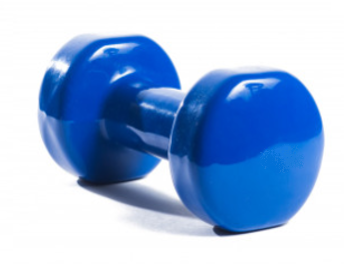 4
L’OMS considère que la sédentarité est déconseillée pour rester en bonne santé et préconise la pratique régulière du sport.
Comment peut-on, à la maison, visualiser le nombre de mouvements sportifs effectués en restant motivé ?
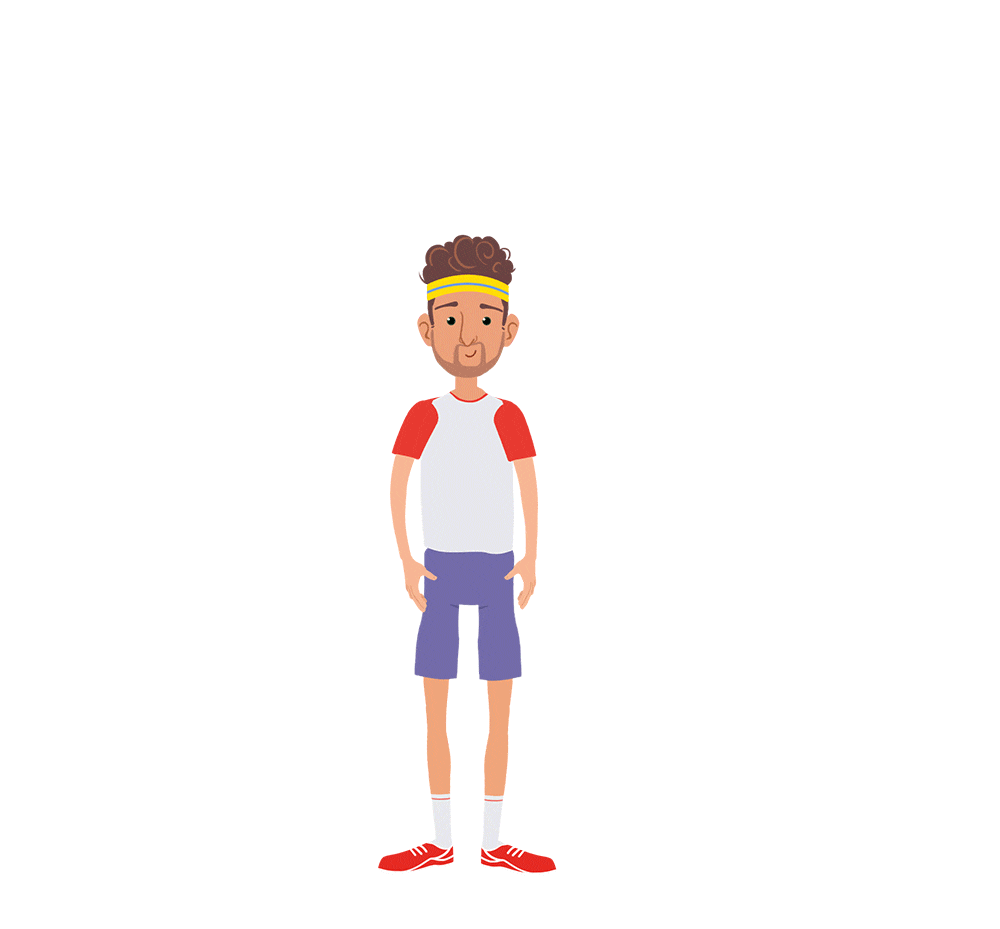 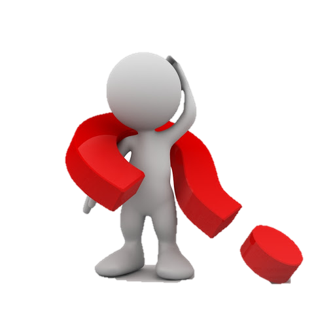 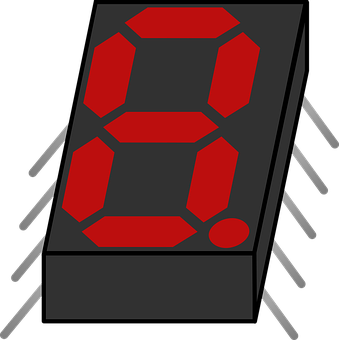 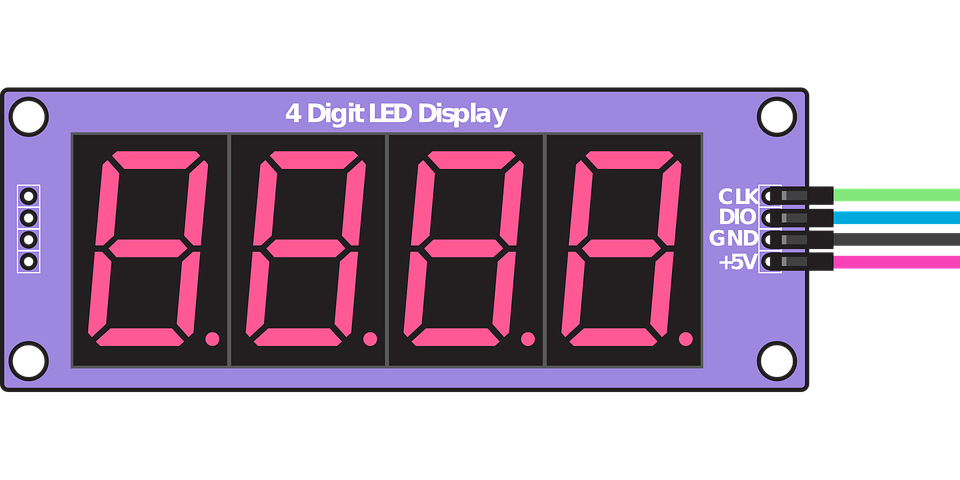 https://www.who.int/dietphysicalactivity/publications/9789241599979/fr/
5
Comment peut-on, à la maison, visualiser le nombre de mouvements sportifs effectués en restant motivé ?
Entraîneur sportif virtuel
Comptabiliser les mouvements du sportif
Disposer d’un accompagnement sportif personnel motivant
Ecran
Haltère
Visualiser ses performances
Elève
6
Représentation du flux d’information
Affichage des performances
Nombre de mouvements
Chaîne d’information
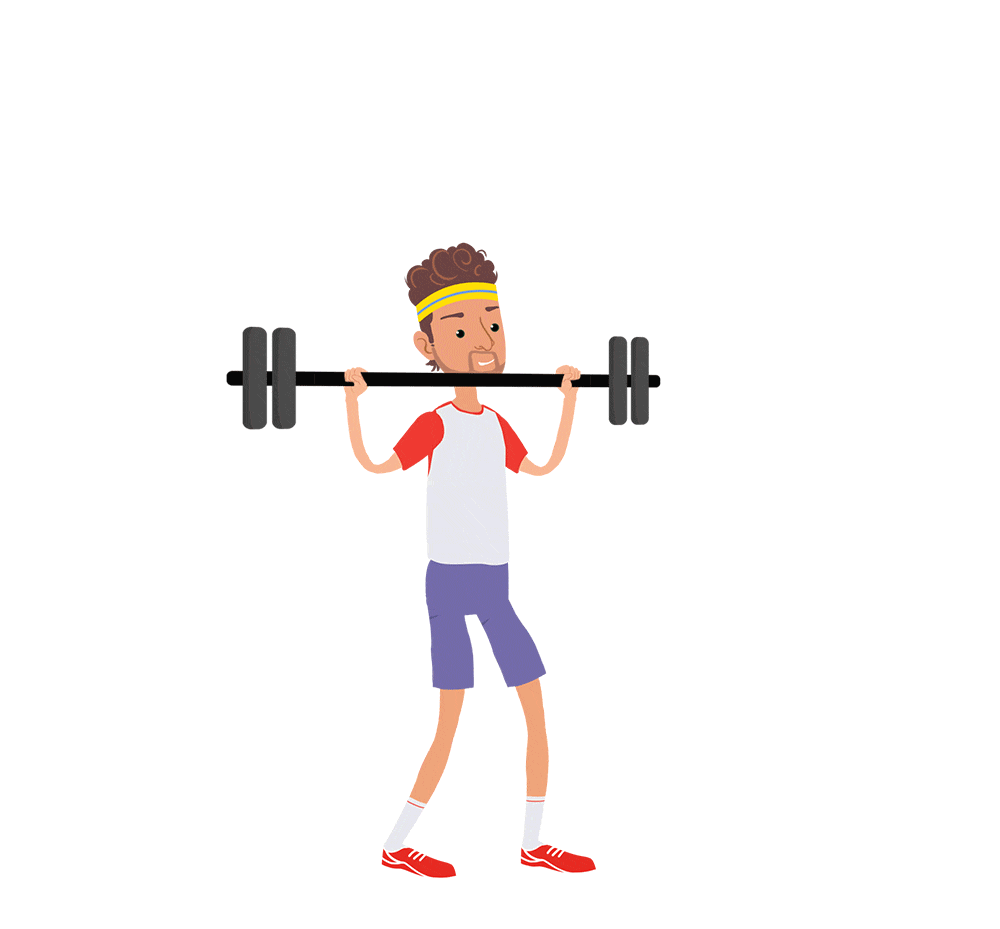 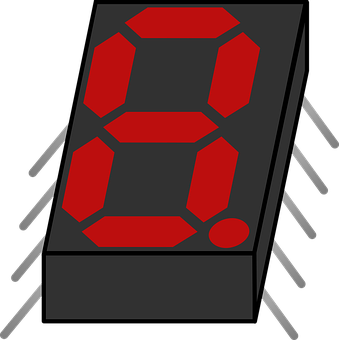 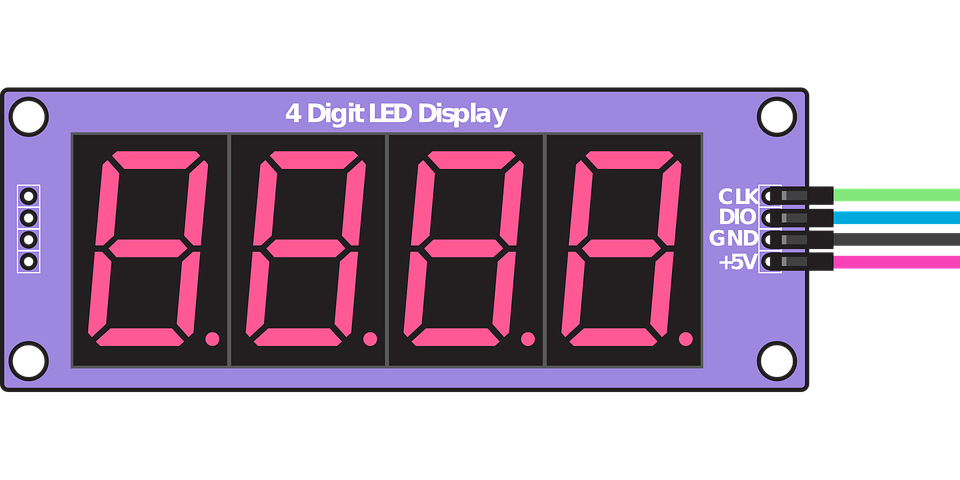 Acquérir
Traiter
Communiquer
7
Représentation du cahier des charges fonctionnel :
Disposer d’un accompagnement sportif personnel motivant
Traiter les informations

Comptage
Communiquer
 

Performances
Acquérir


Mouvement
?
?
?
8
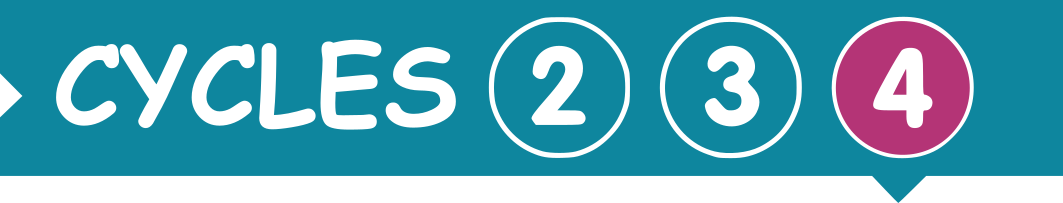 Points du programme
L’informatique et la programmation
9
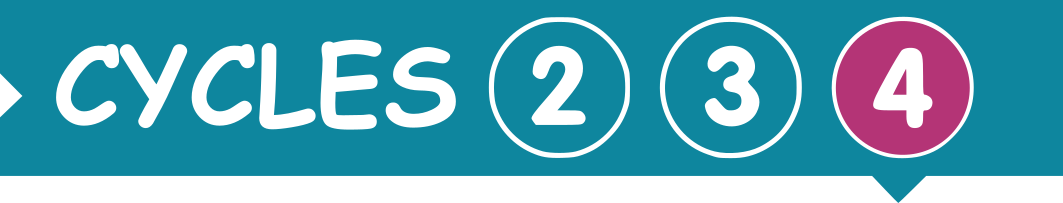 Points du programme
La modélisation et la simulation des objets et systèmes techniques
Concevoir, créer, réaliser
Compétences travaillées
Imaginer, concevoir et programmer des applications informatiques nomades.
10
Comment peut-on comptabiliser les mouvements du sportif ?
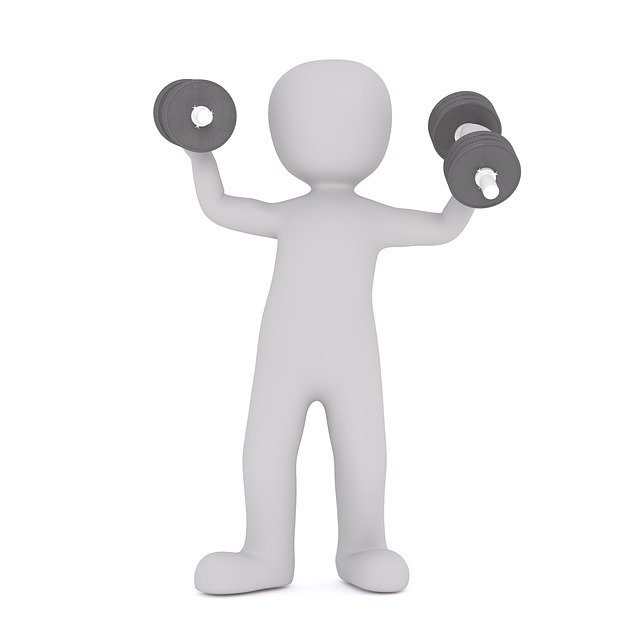 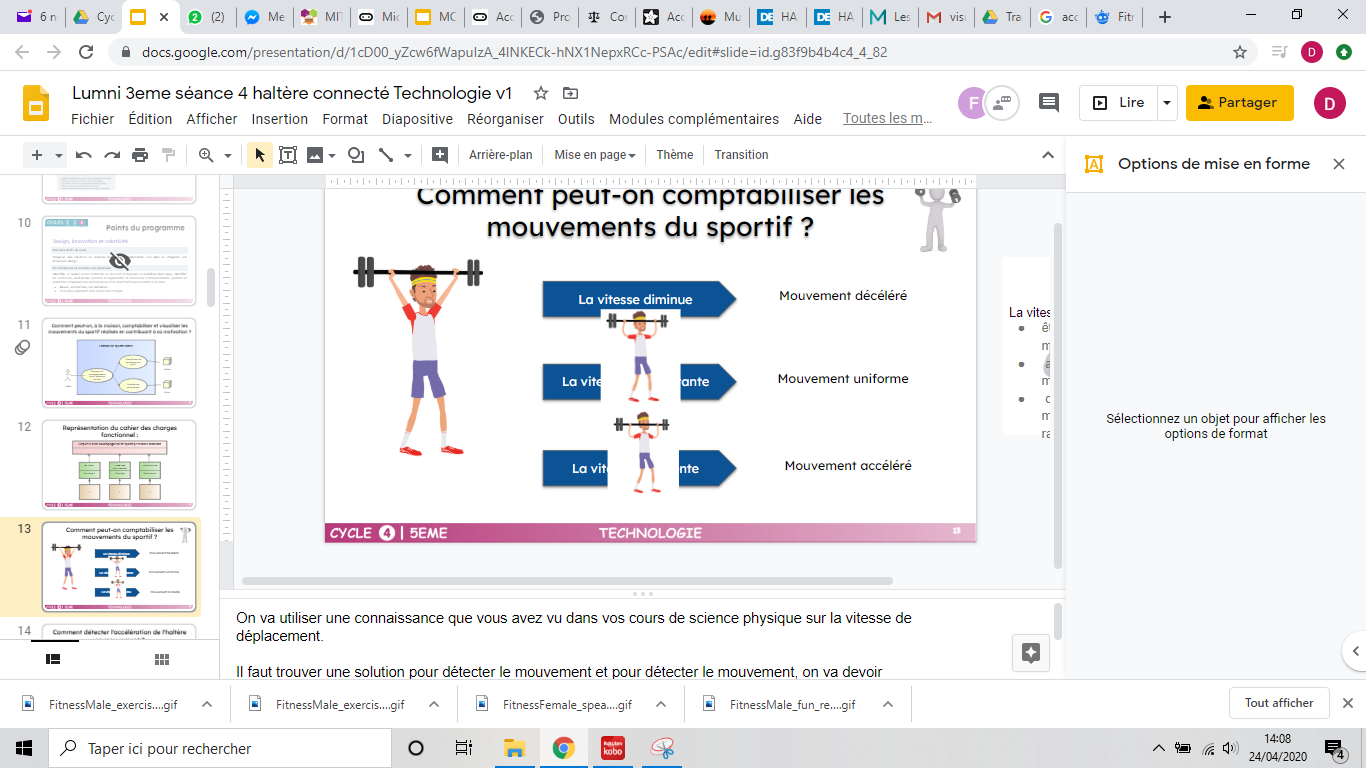 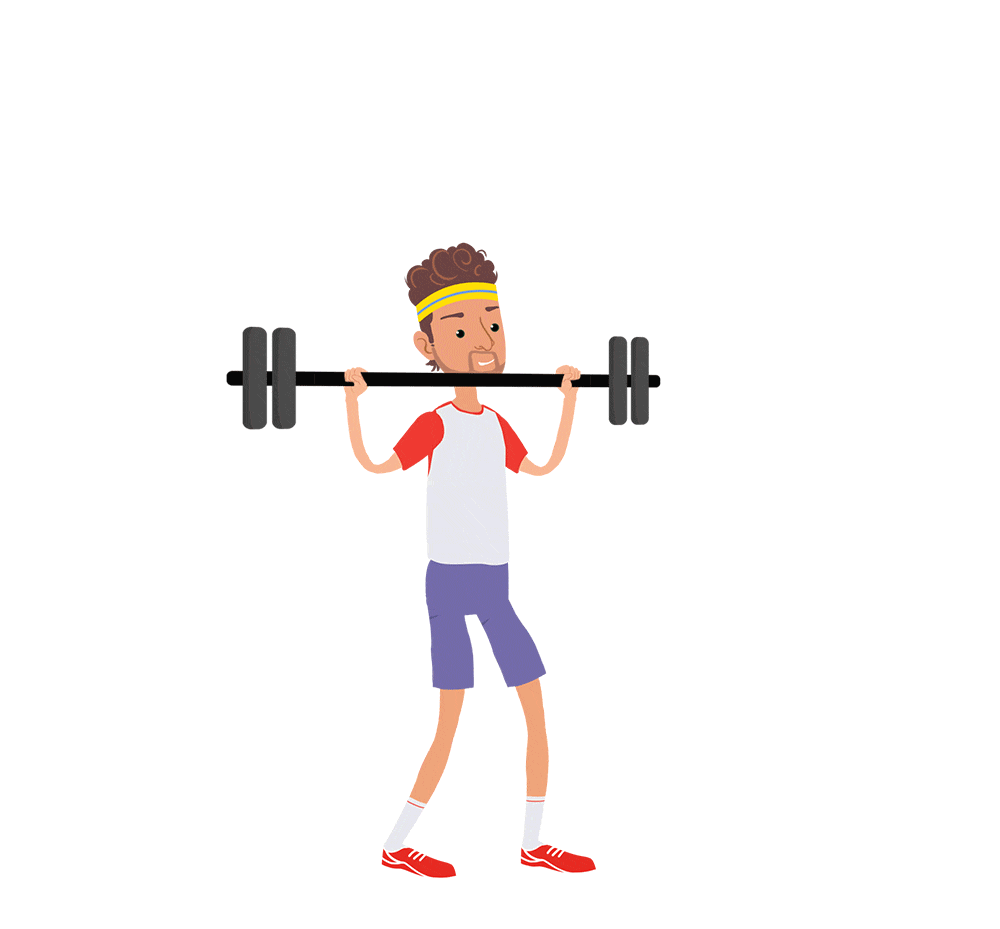 La vitesse diminue
Mouvement décéléré
a<0
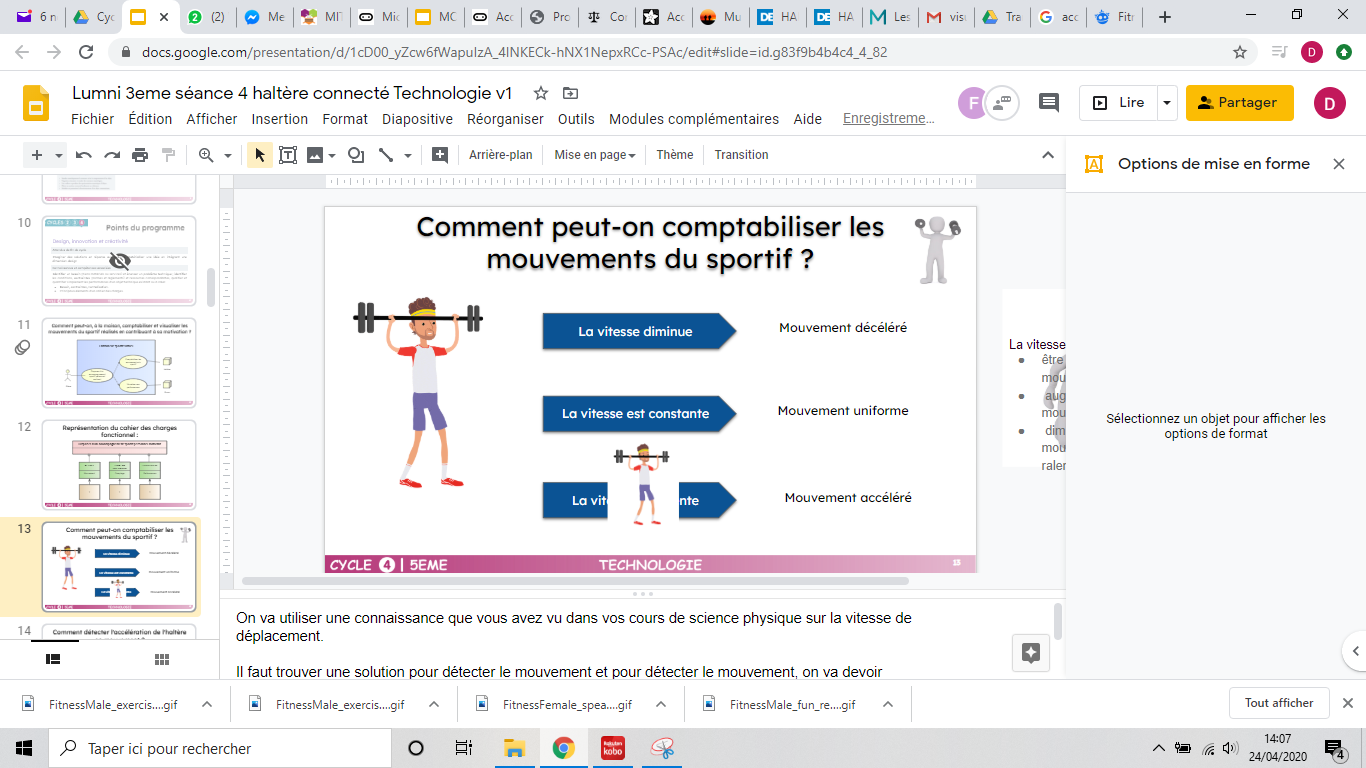 Mouvement uniforme
a=0
La vitesse est constante
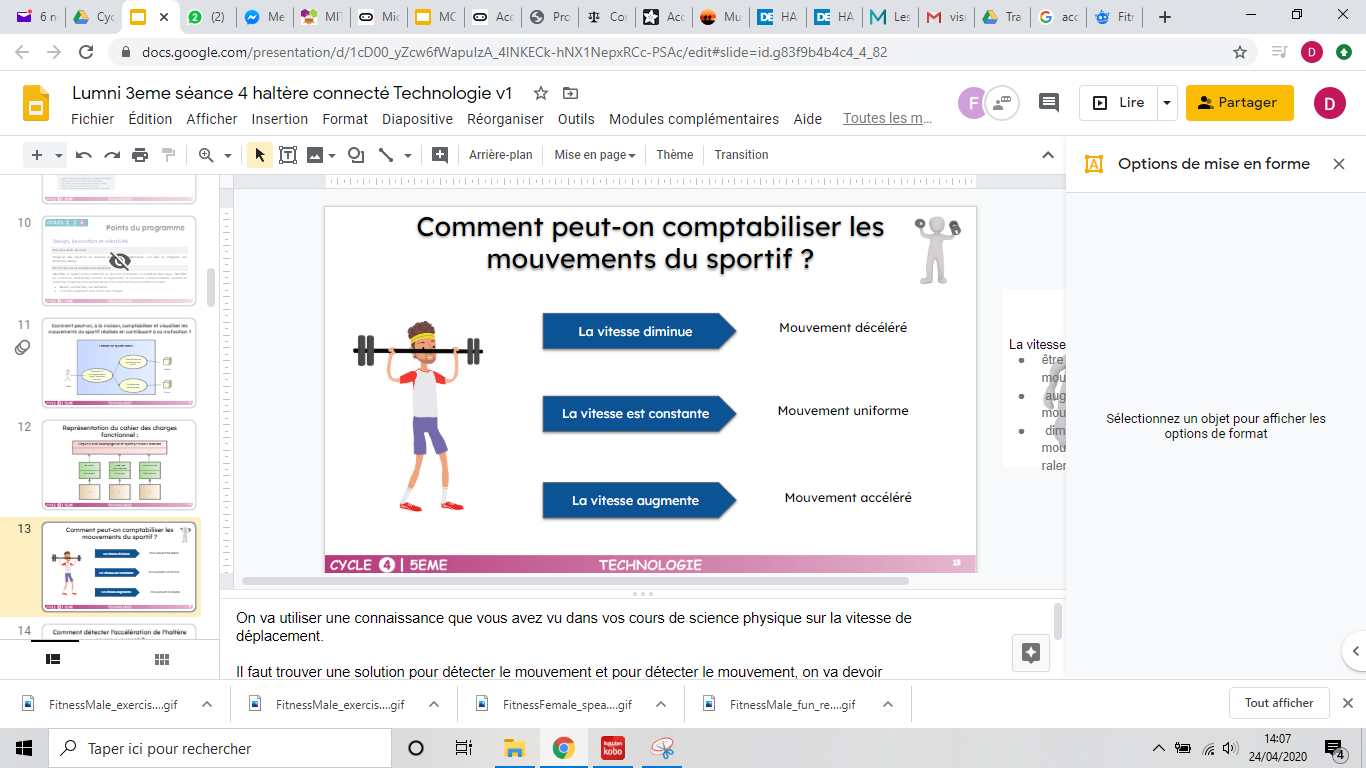 La vitesse augmente
Mouvement accéléré
a>0
11
Comment détecter l’accélération de l’haltère en mouvement ?
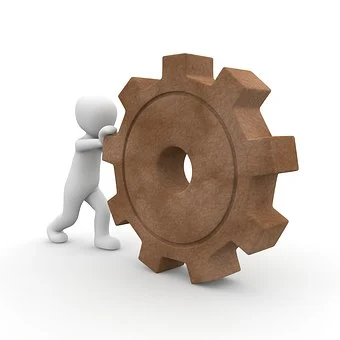 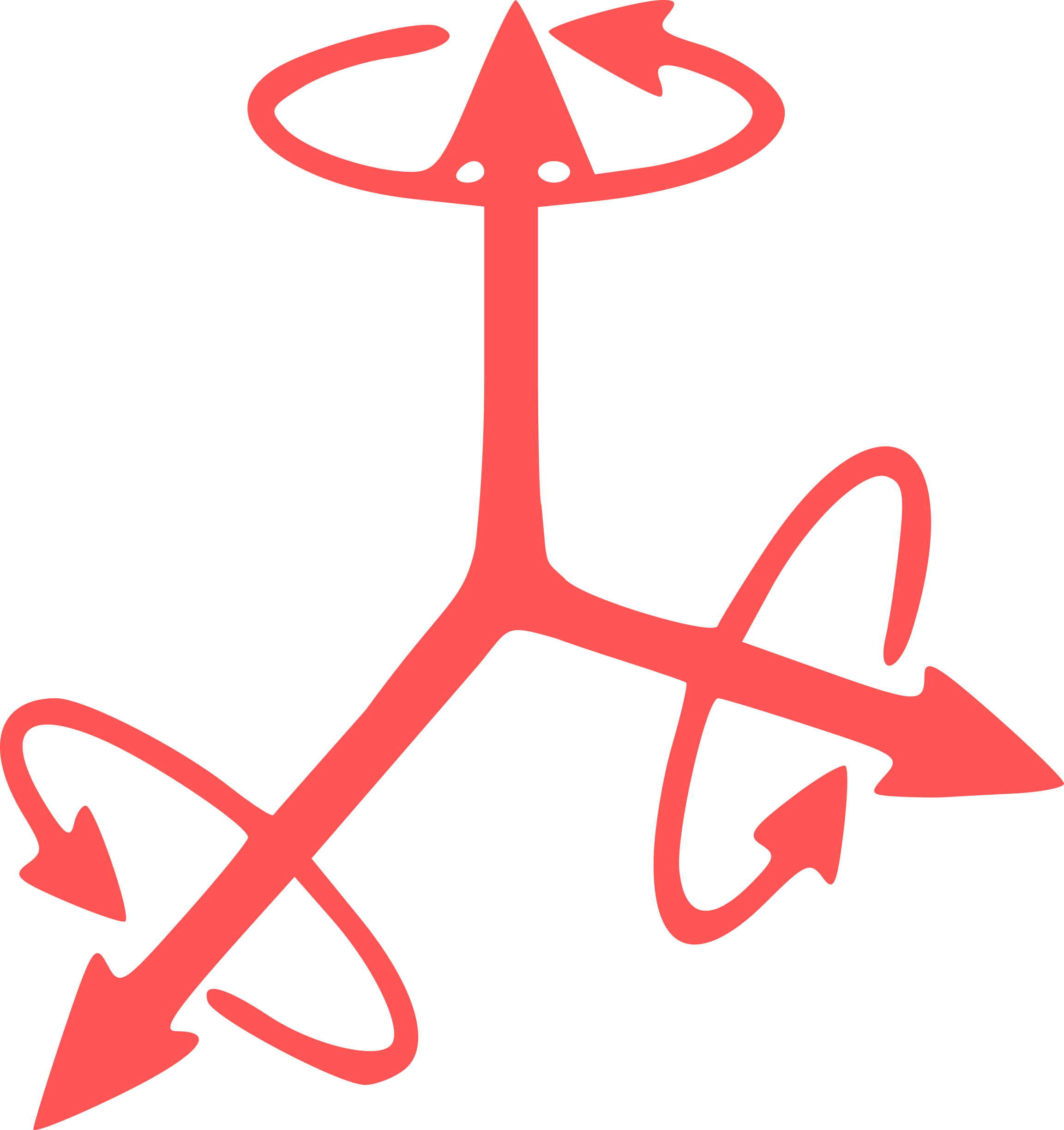 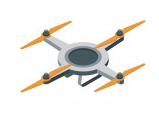 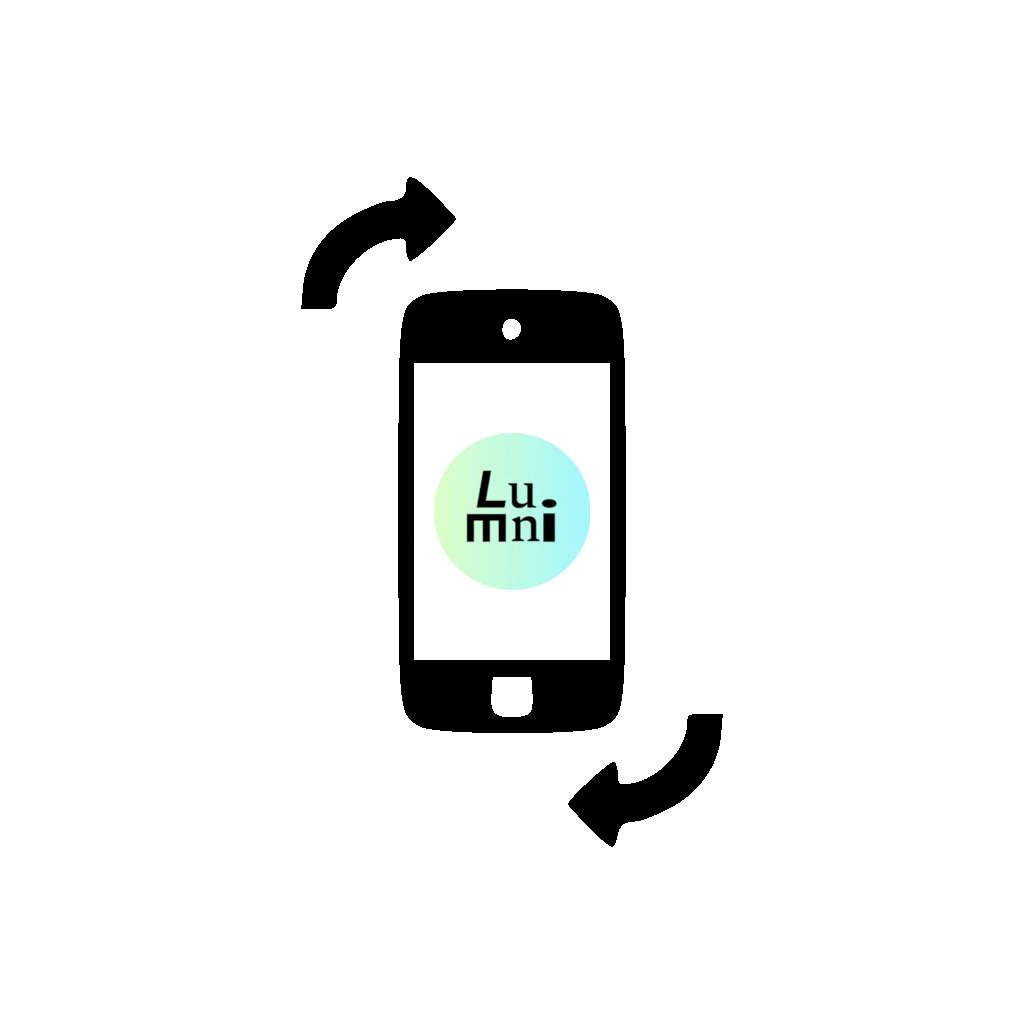 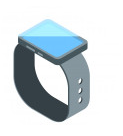 Détection d’un changement de vitesse
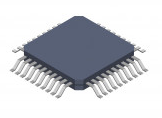 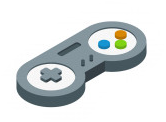 Accéléromètre
(capteur d’accélération)
Mouvement d’un smartphone ?
Exemples d’objets intégrant un accéléromètre
12
Comment détecter les mouvements du sportif ?
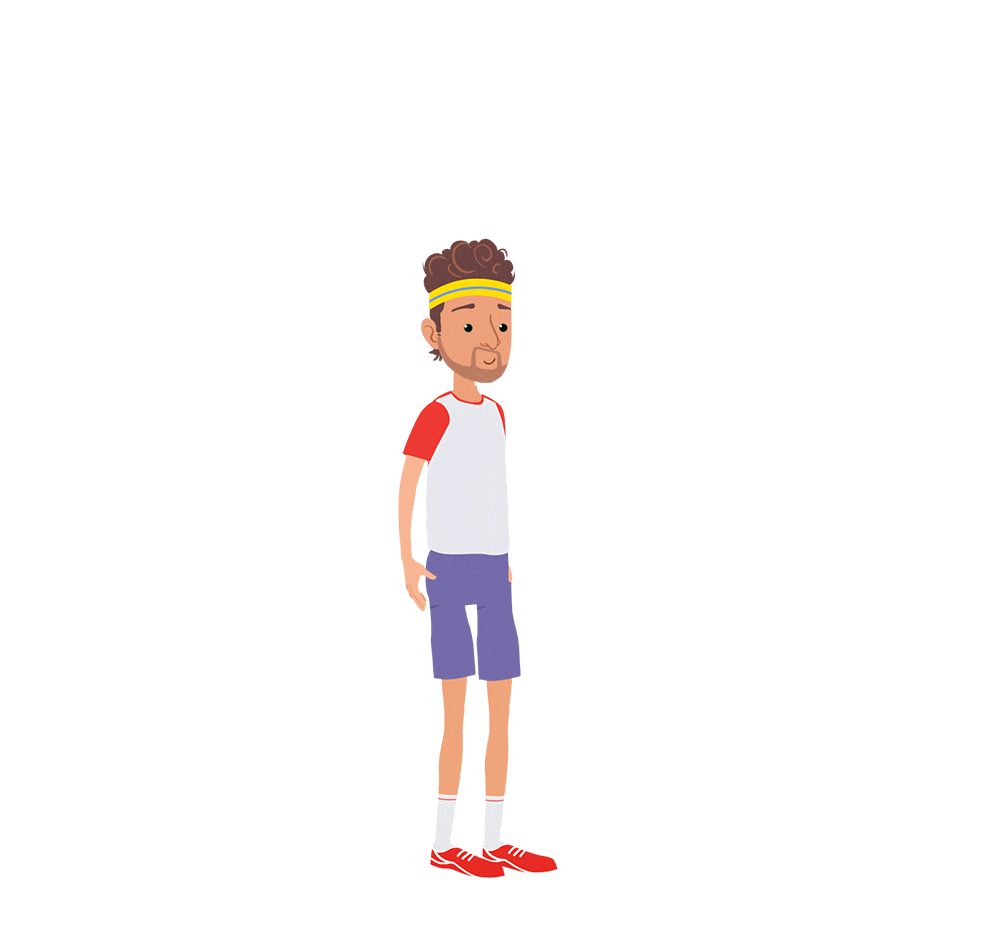 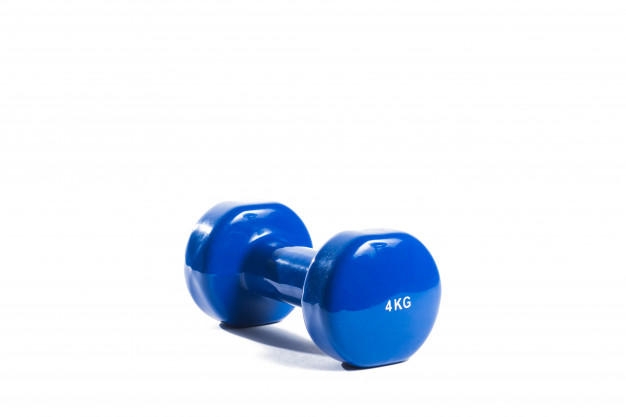 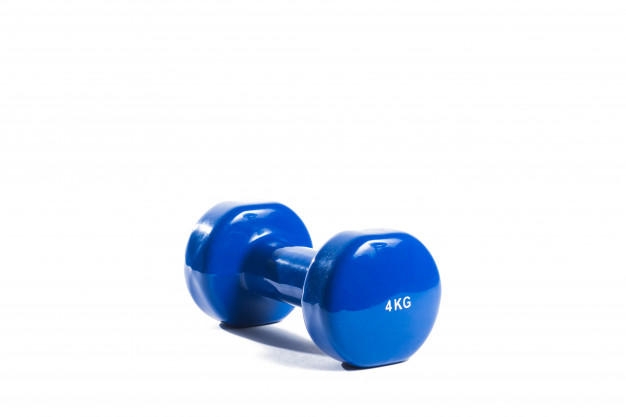 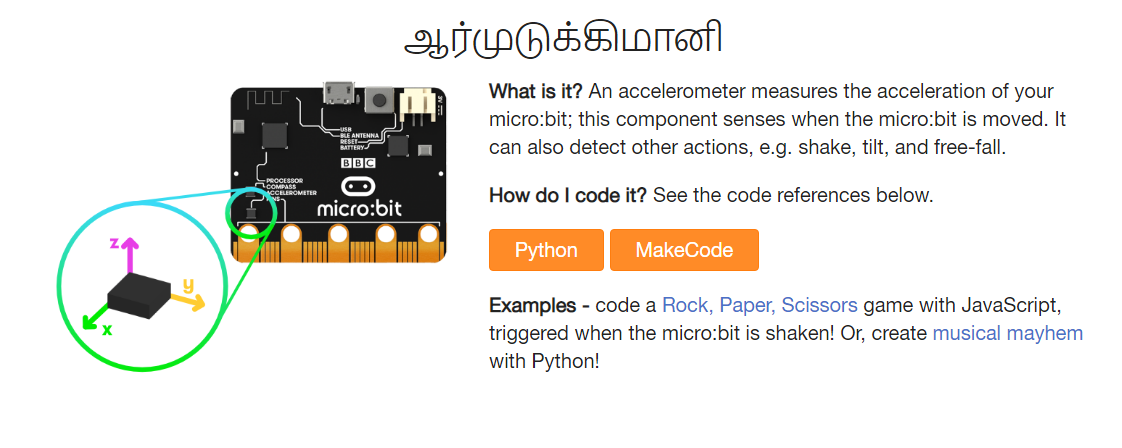 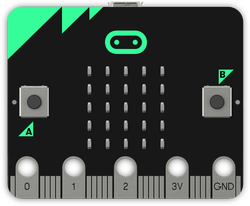 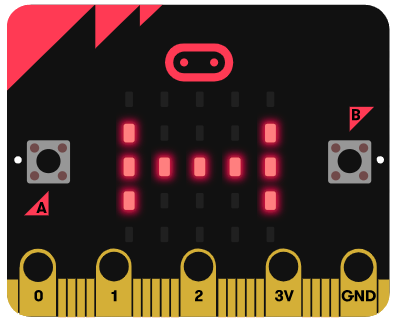 Capteur accéléromètre intégré dans la carte de programmation micro:bit
Carte micro:bit intégrée à un haltère
13
Comment détecter les mouvements du sportif ?
ALGORITHME
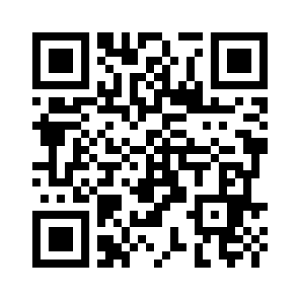 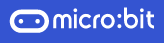 Tracer dans un graphique les valeurs mesurées de l’accélération dans n’importe quelle direction
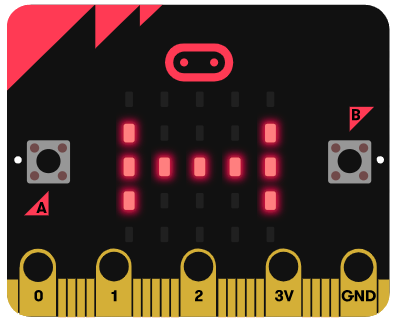 https://makecode.microbit.org
14
Comment détecter les mouvements du sportif ?
PROGRAMME PAR BLOCS
ALGORITHME
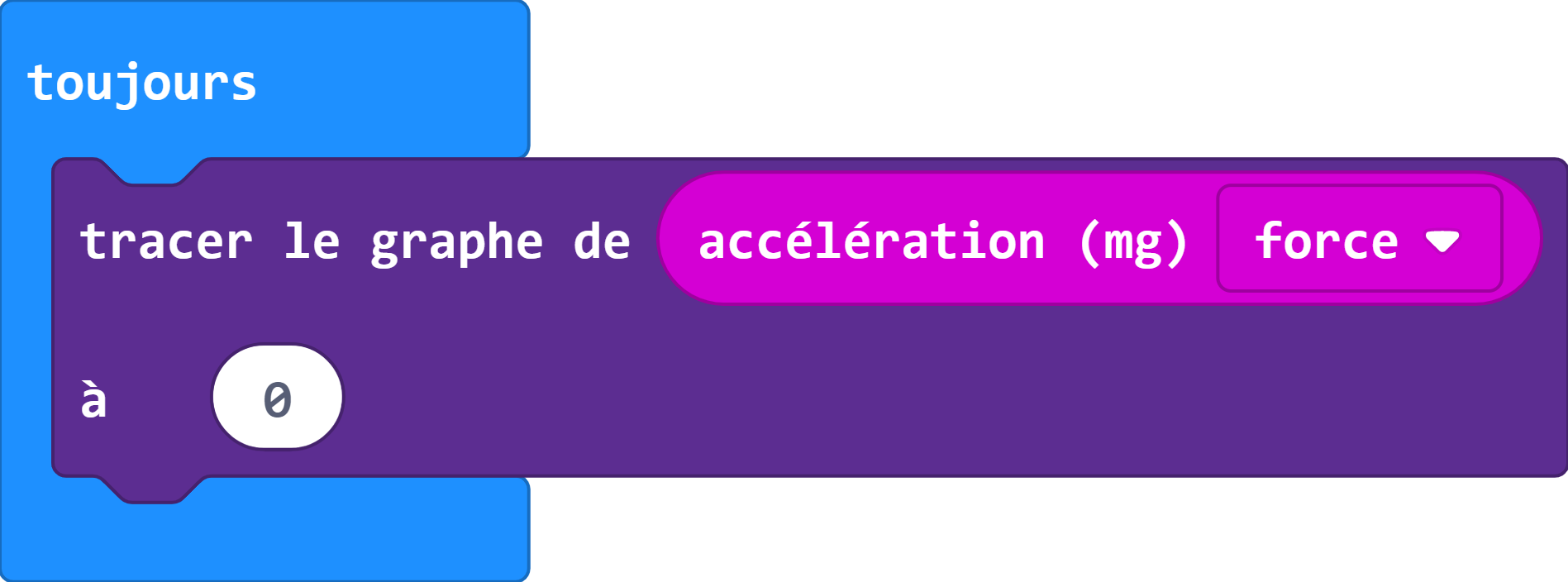 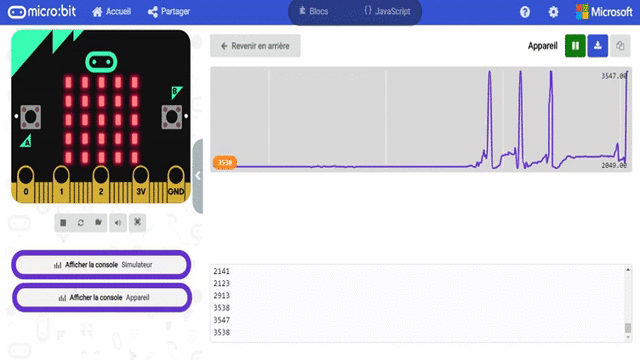 Tracer dans un graphique les valeurs mesurées de l’accélération dans n’importe quelle direction
Nous allons fixer notre seuil de détection à 2500 milliG (mG)
15
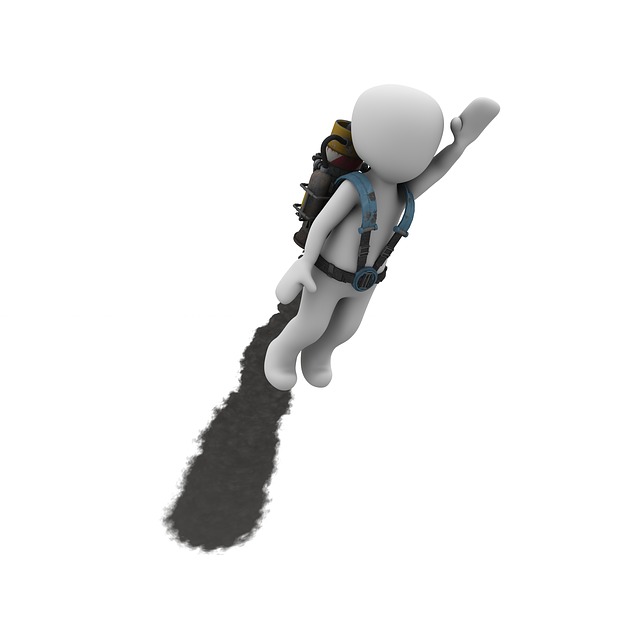 L’accélération ?
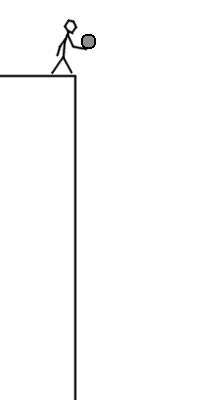 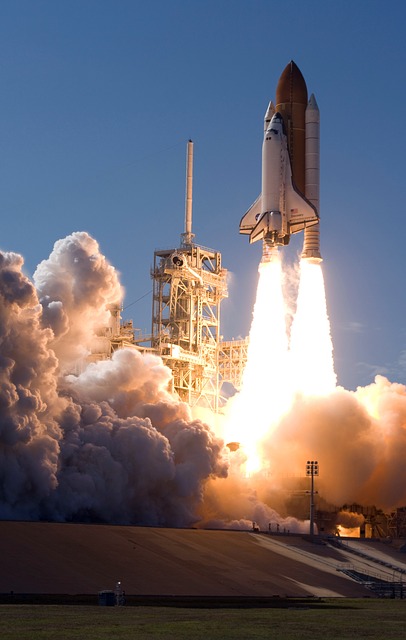 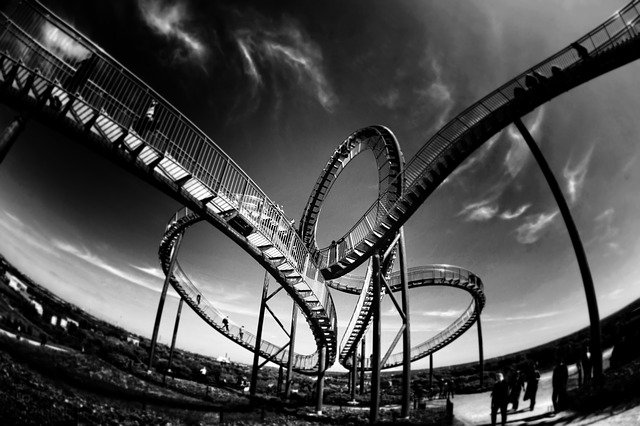 16
Comment comptabiliser les mouvements du sportif ?
Comptage des mouvements
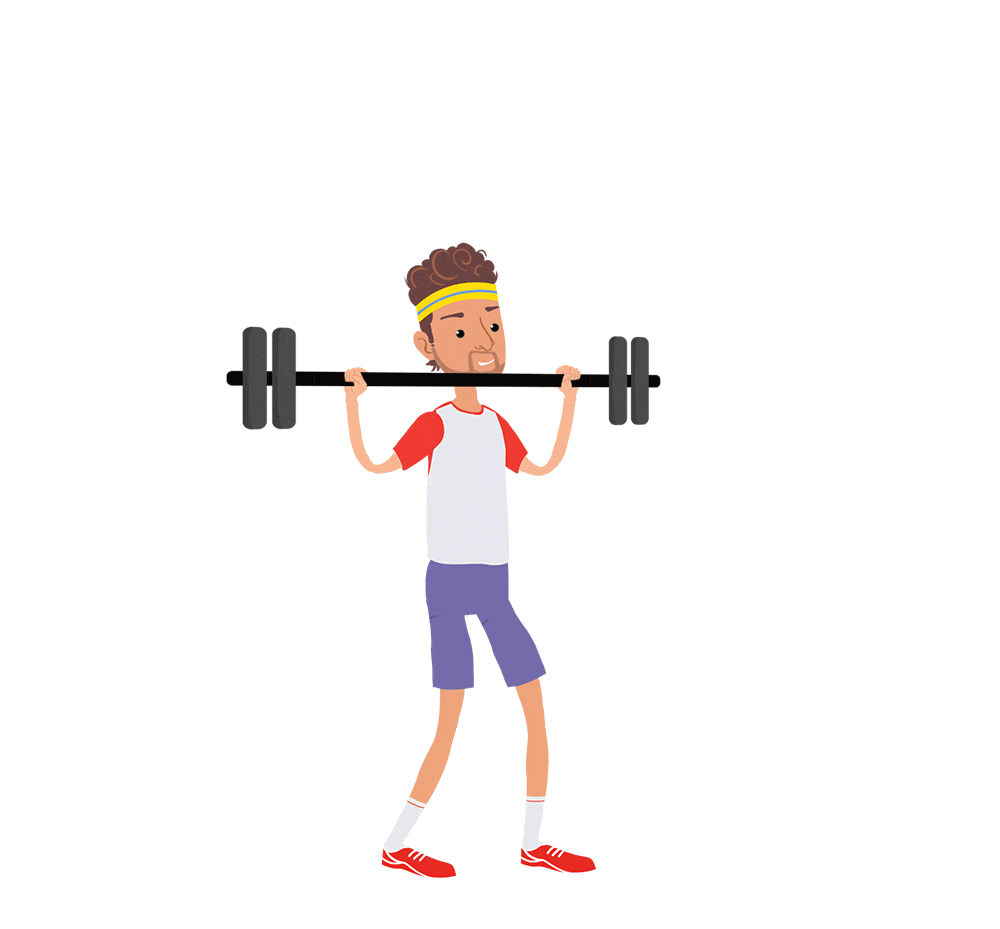 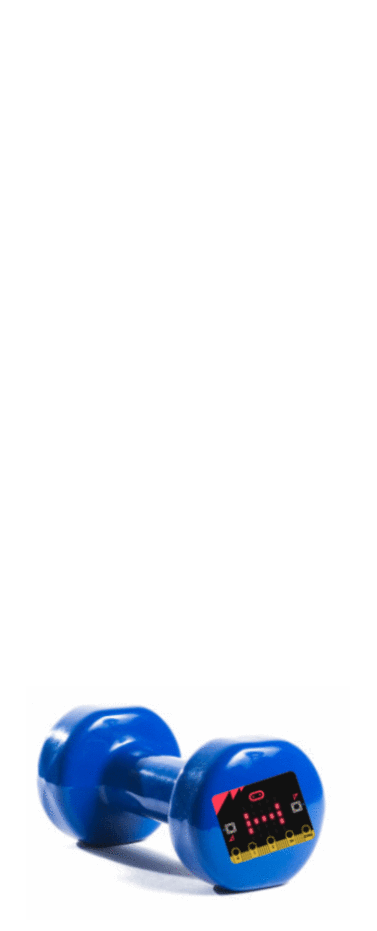 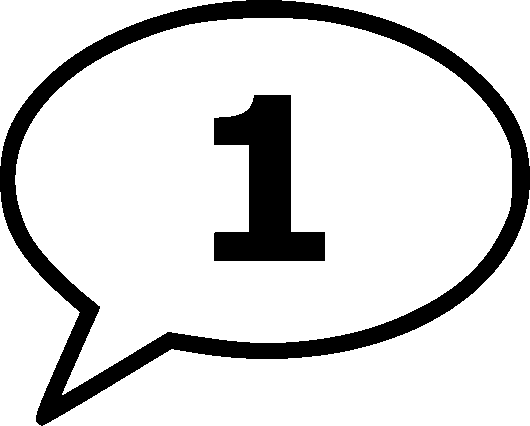 aller
retour
17
Pourquoi utiliser une variable ?
Données météo :
Mémoire du système
Code postal :
Ensoleillé
97502
Variable
Température (°C) :
21
Les données stockées évoluent dans le temps
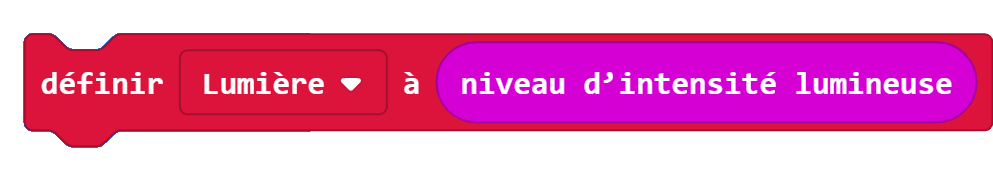 Mémoriser une donnée à l’intérieur de la mémoire d’un système
Intensité lumineuse variable dans le temps
18
Comment comptabiliser les mouvements du sportif ?
PROGRAMME PAR BLOCS
Début
afficher le logo haltère
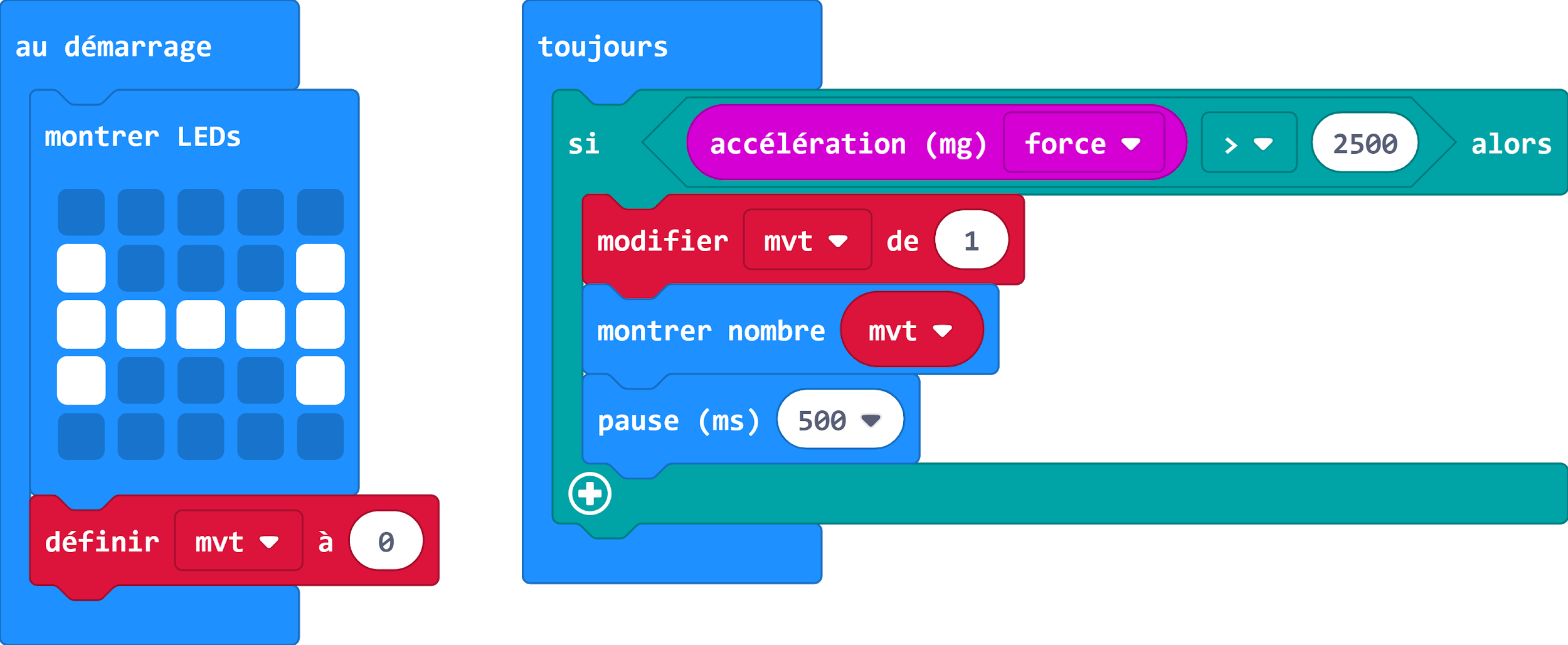 ALGORITHME
déclarer la variable “mvt”
INITIALISATION
Afficher le logo d’un haltère
Déclarer la variable “mvt” à 0
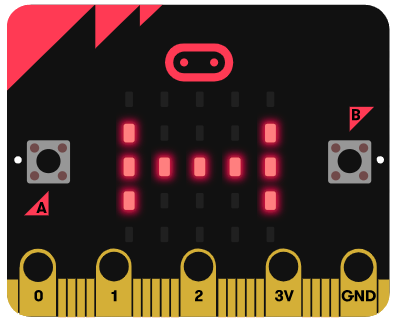 acquérir données accélération
PROGRAMME
Il faut acquérir les données d’accélération
Si la valeur de l’accélération dans n’importe quelle direction est supérieur à 2500 mg
Alors :
Incrémenter la variable “mvt” de 1
Afficher la variable “mvt” sur l’écran matriciel
Et attendre 500ms
ALGORIGRAMME
non
a>2500
oui
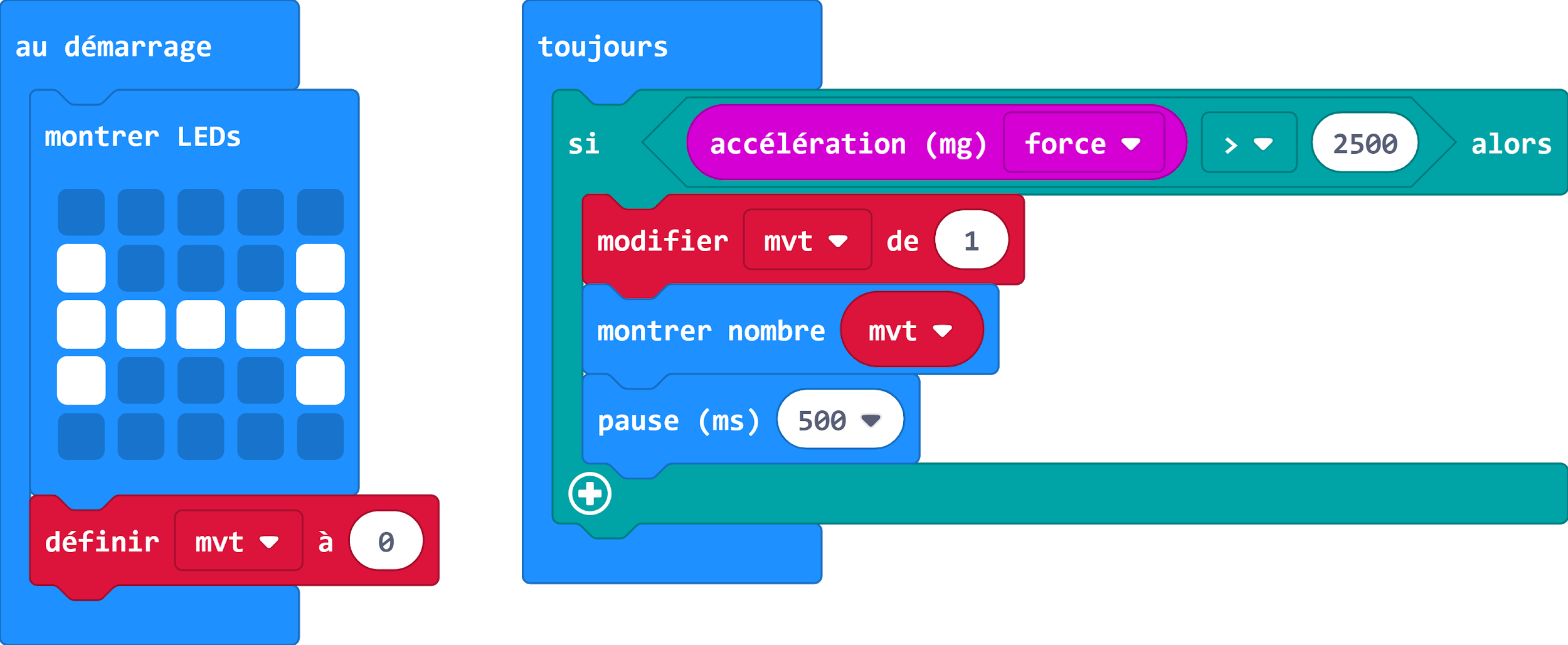 ajouter 1 au compteur de mouvement
afficher nombre de mouvement
attendre 500 ms
19
Comment visualiser les performances ?
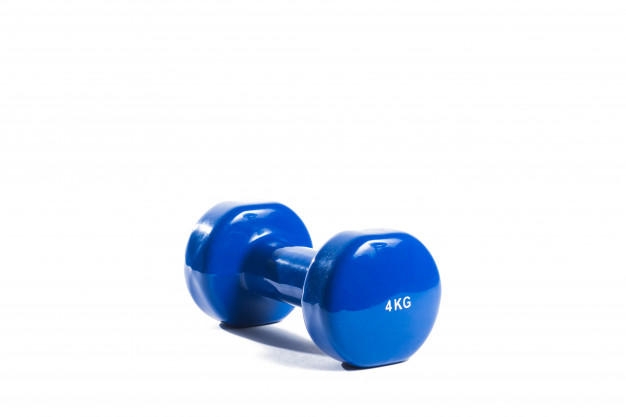 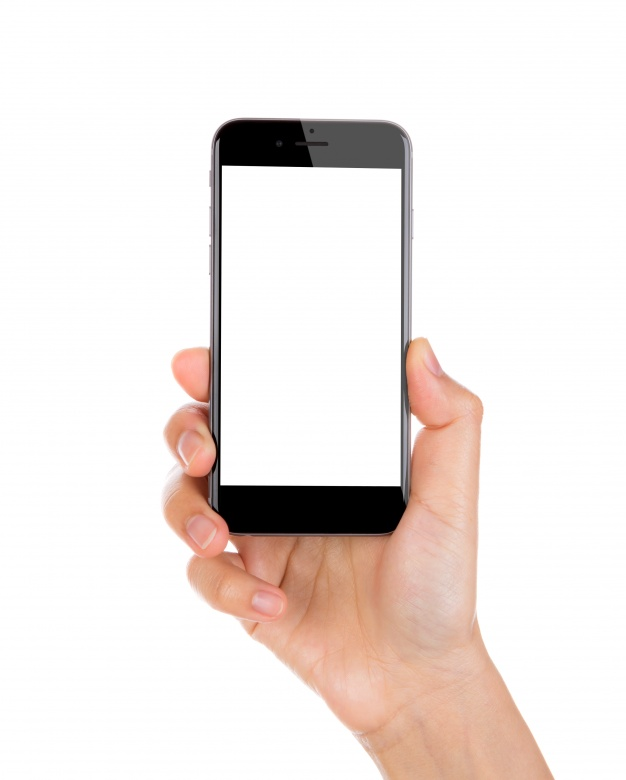 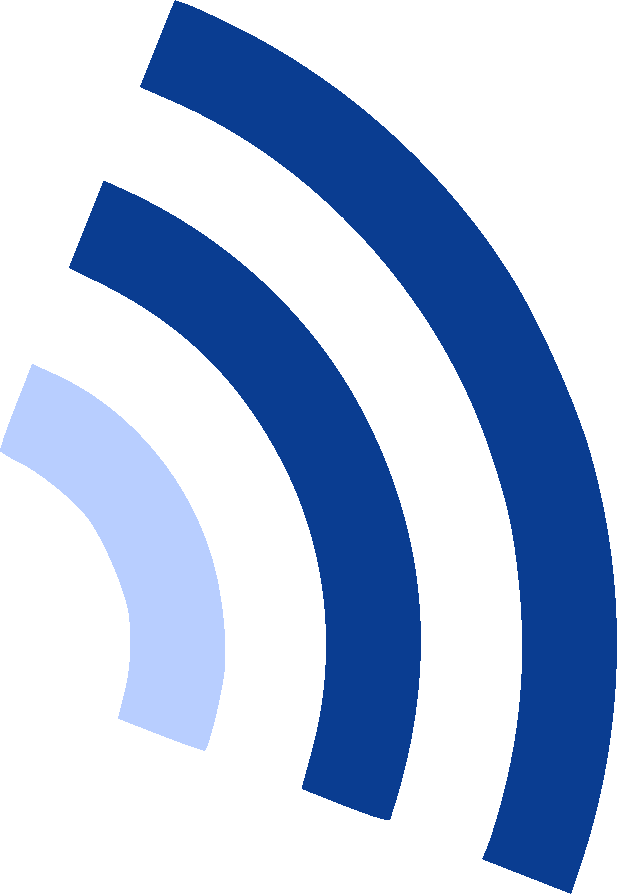 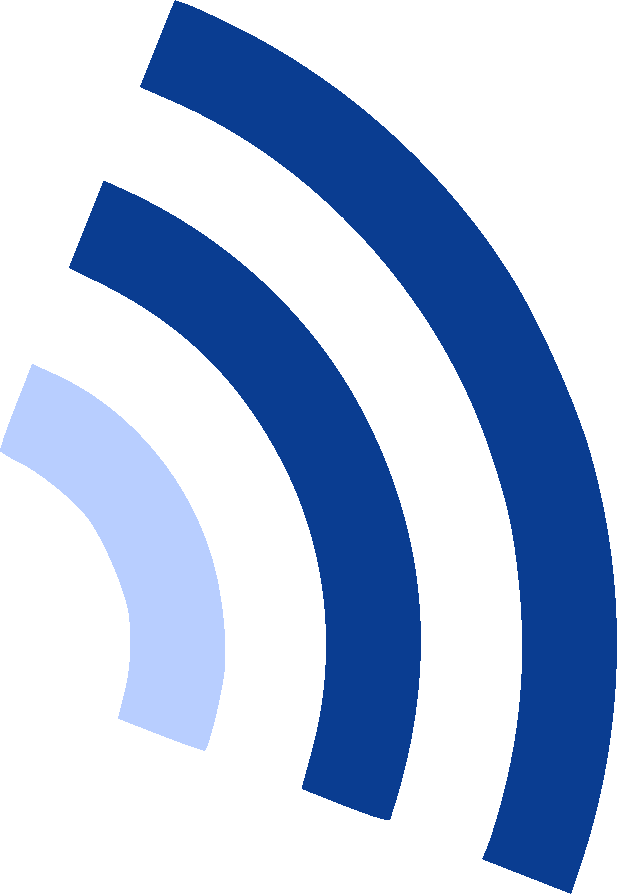 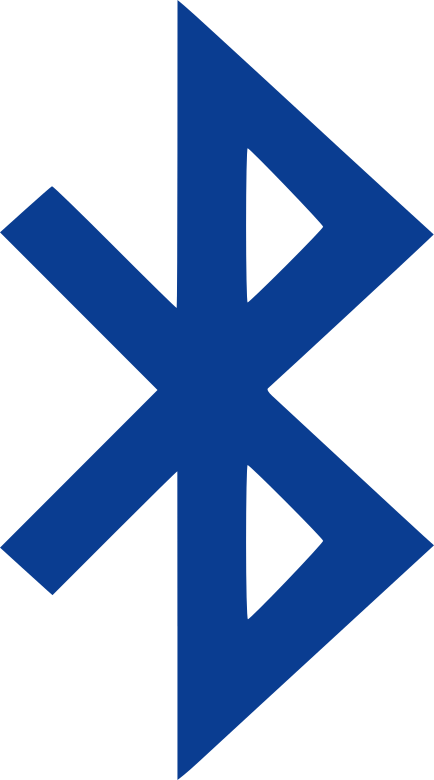 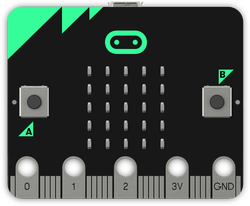 Communication bilatérale par bluetooth entre la carte micro:bit et le smartphone
Visualiser ses performances
Carte micro:bit intégrée à un haltère
20
Comment communiquer en Bluetooth avec la carte micro:bit ?
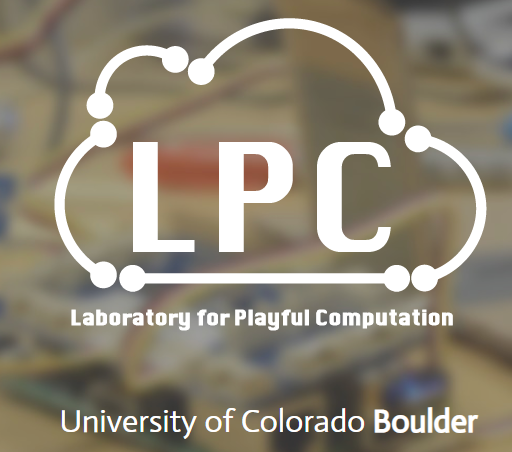 PROTOCOLE DE COMMUNICATION
Pour communiquer des informations en Bluetooth, il faut signer ses données par une clé.
Exemple, transmission du nombre de mouvement en Bluetooth : geste24
La clé est “geste”. La valeur communiquée est 24 (mouvements)
Permet d’envoyer des données par Bluetooth
Choix de la clé à envoyer : geste
Choix des données à envoyer : variable “mvt”
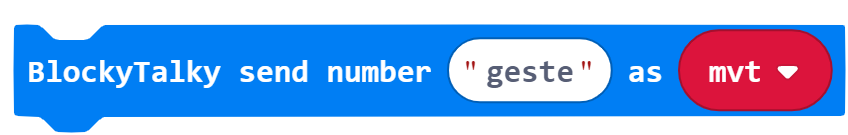 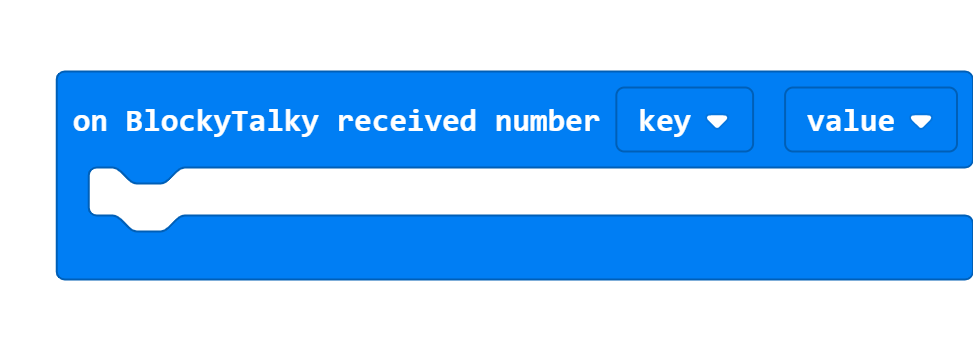 Permet de recevoir des données par Bluetooth
Réception d’une clé (variable “key”)
Réception d’une donnée (variable “value”
21
Comment communiquer en bluetooth avec la carte micro:bit ?
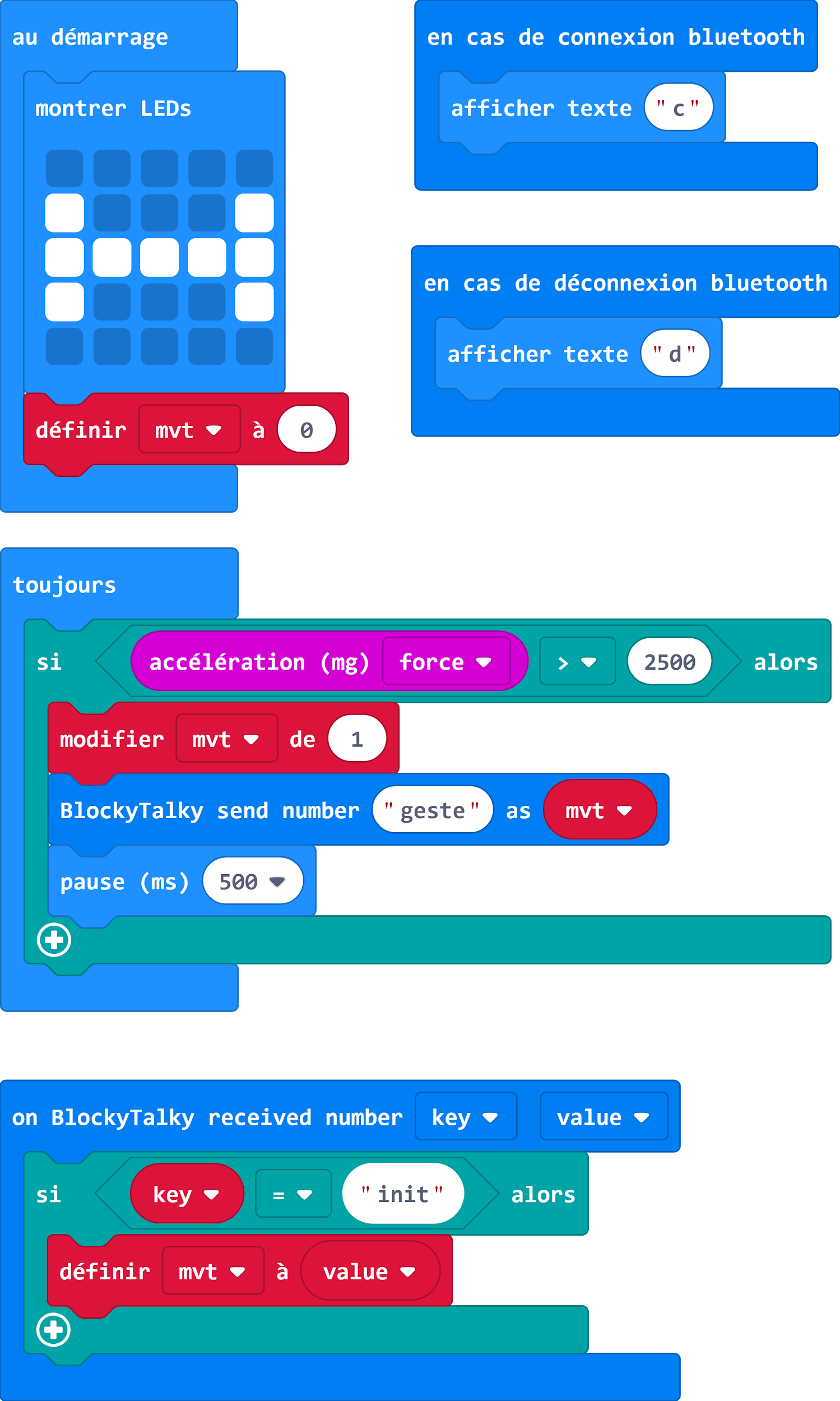 Début
INITIALISATION
Afficher le logo d’un haltère

Déclarer la variable “mvt” à 0
afficher le logo haltère
PROGRAMME 
PAR BLOCS
déclarer la variable “mvt”
acquérir données accélération
PROGRAMME
Si la valeur de l’accélération dans n’importe quelle direction est supérieur à 2500 mg
Alors :
Incrémenter la variable “mvt” de 1

Envoyer en Bluetooth la variable “mvt” avec la clé “geste”

Et attendre 500ms
ALGORIGRAMME
non
ALGORITHME
a>2500
oui
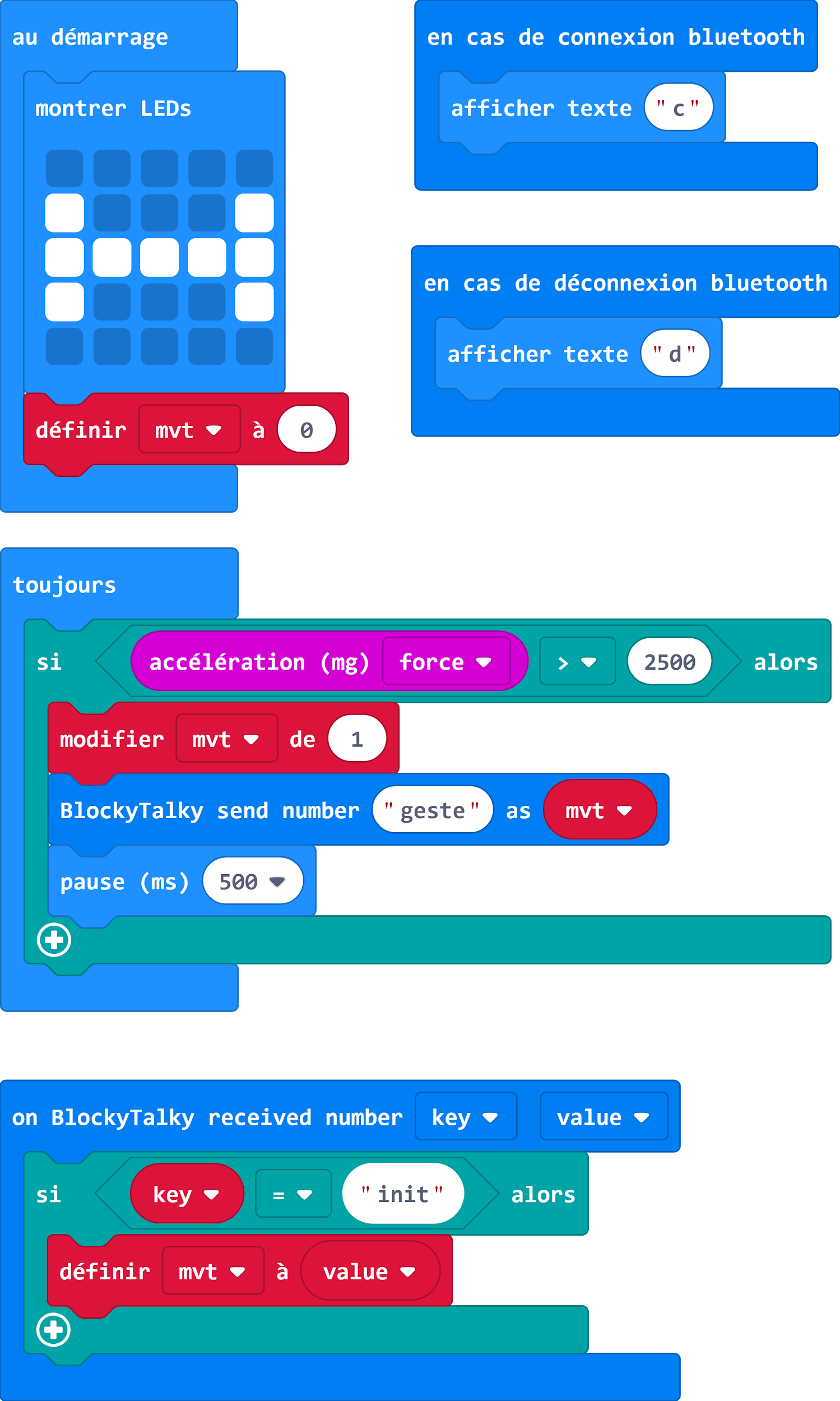 ajouter 1 au compteur de mouvement
envoyer en bluetooth la variable “mvt”
avec la clé “geste”
envoyer en bluetooth la variable “mvt”
avec la clé “geste”
Envoyer en Bluetooth la variable “mvt” avec la clé “geste”
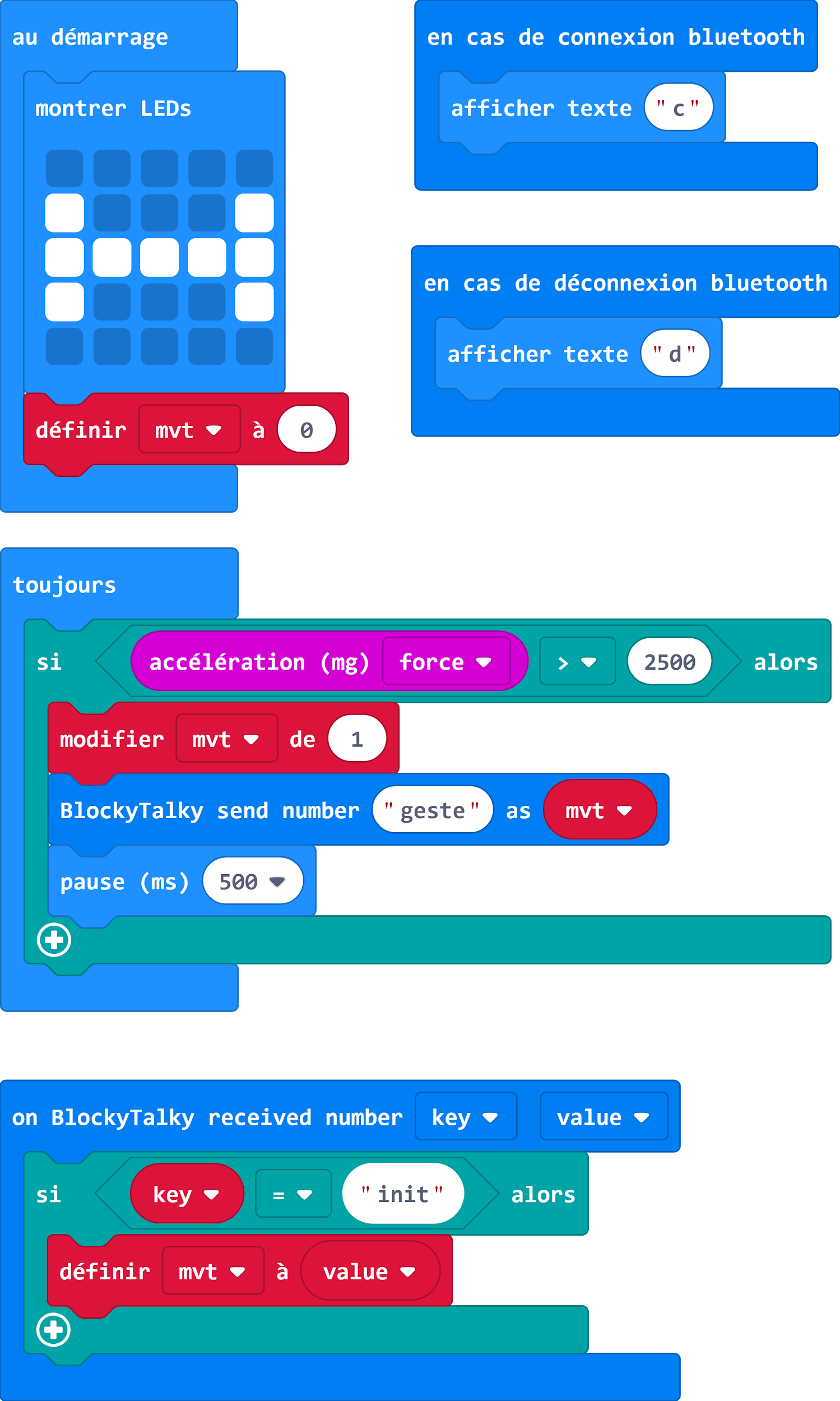 attendre 500 ms
22
[Speaker Notes: FRED : Il va falloir compléter le programme de la carte micro bit pour qu’elle envoie en bluetooth la variable “mvt” avec la clé “geste”. Cela se traduit par une rectangle qui symbolise l’action dans l’algorigramme et le block qui permet de d’envoyer la variable mouvement avec la clé geste.

ROMAIN : Nous avons résolu nos problèmes de comptage et d’envoie de données vers le smartphone]
Comment visualiser dans une application le nombre de mouvements ?
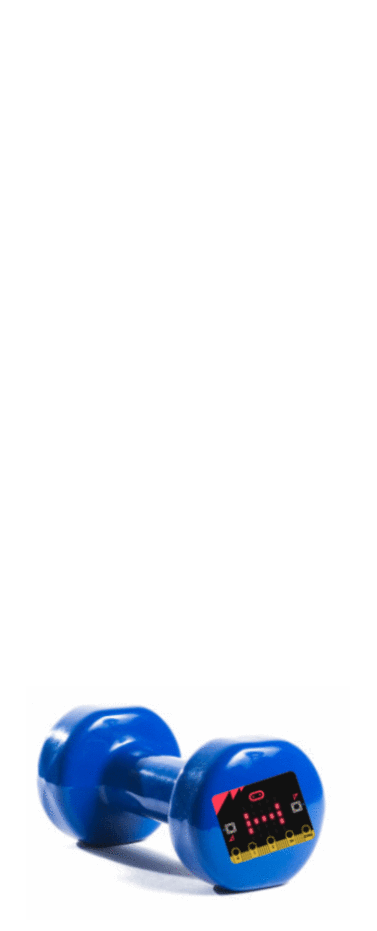 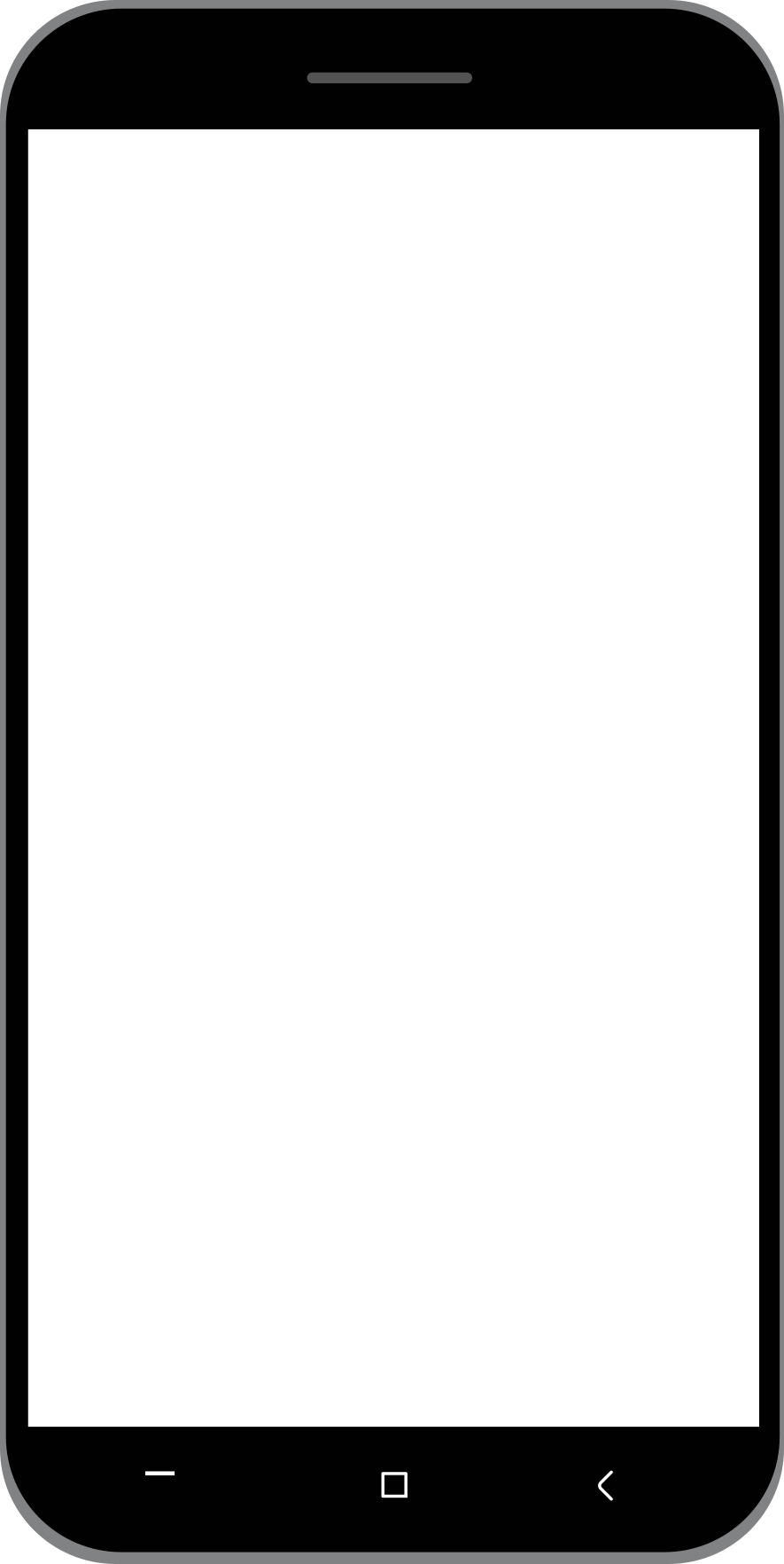 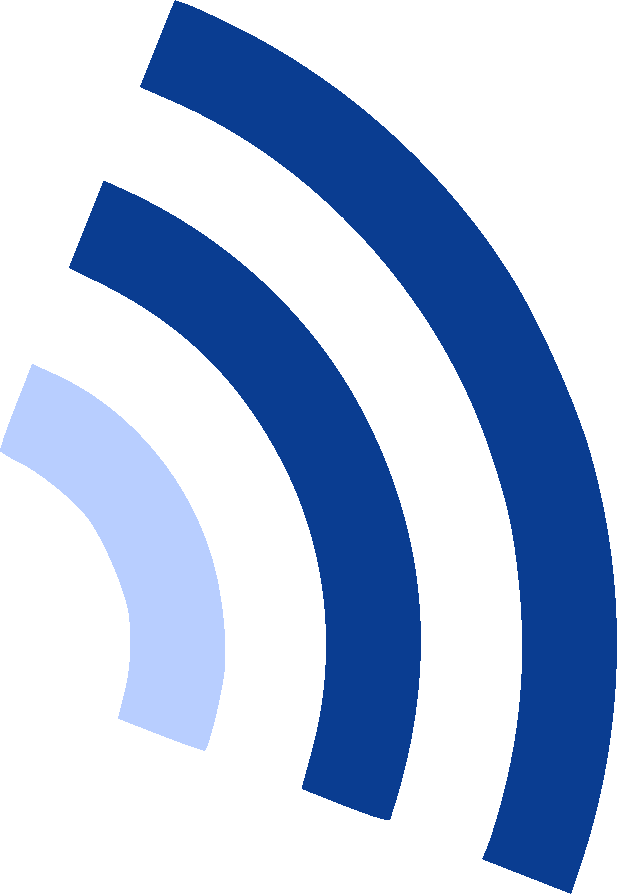 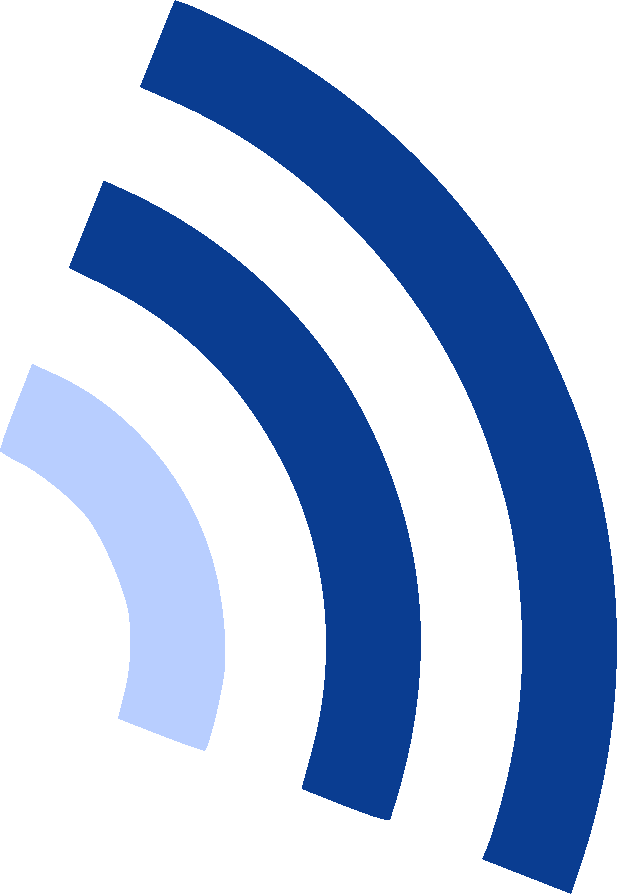 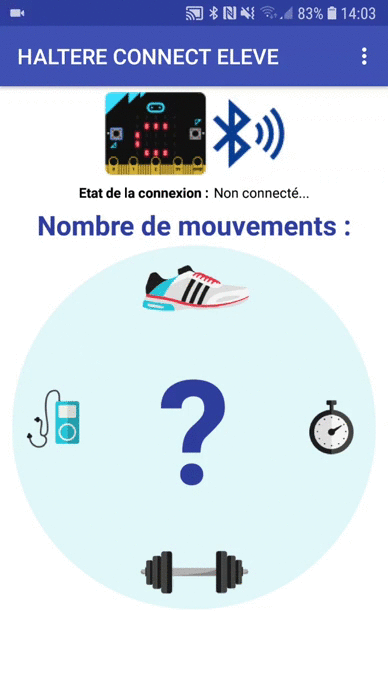 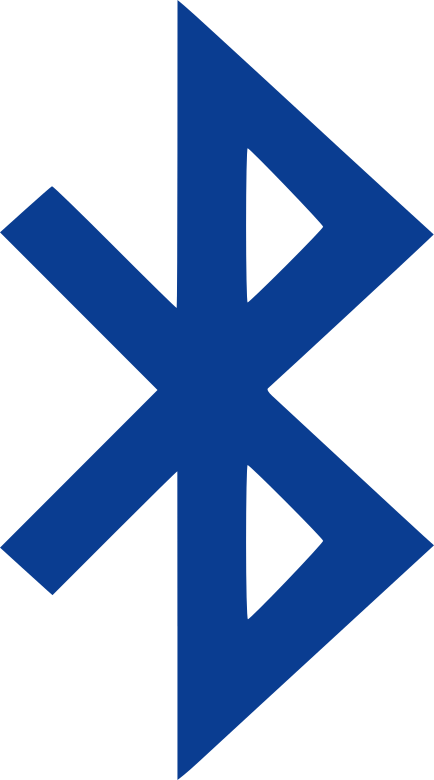 23
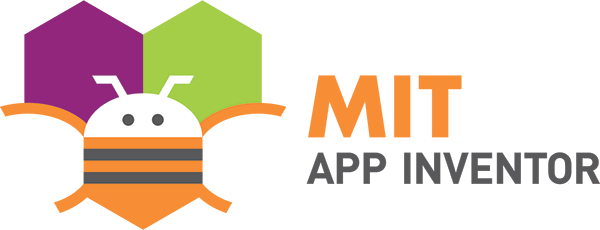 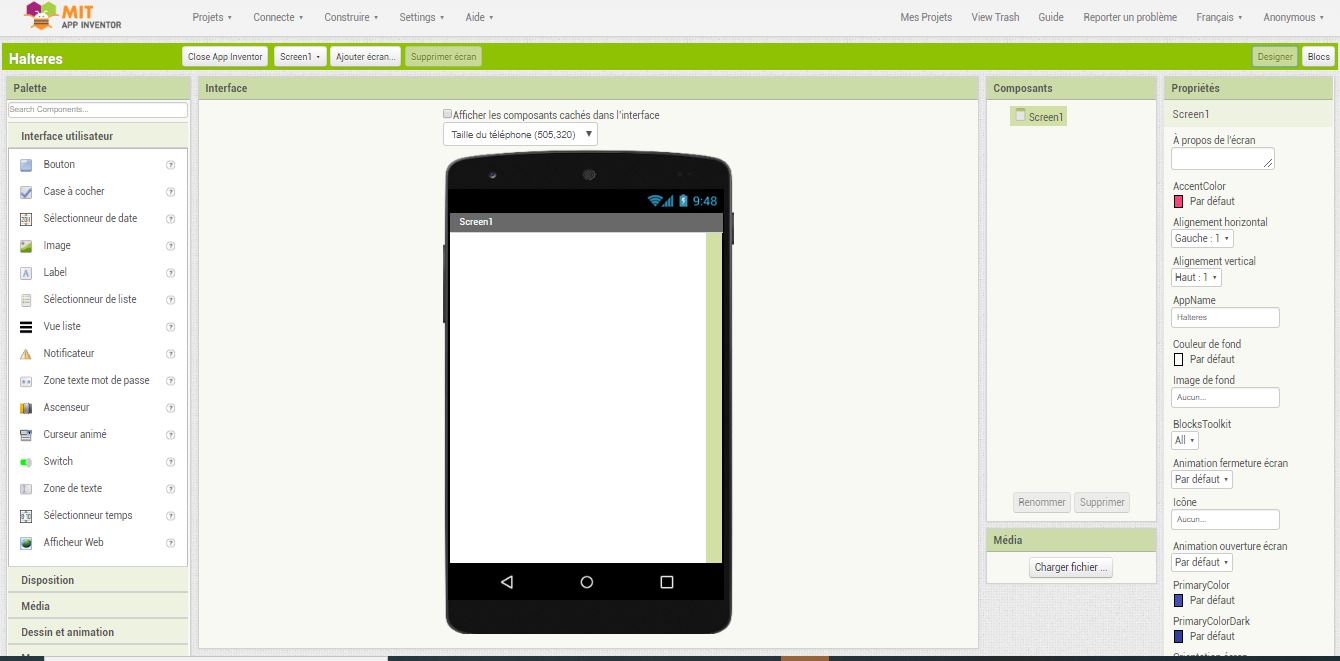 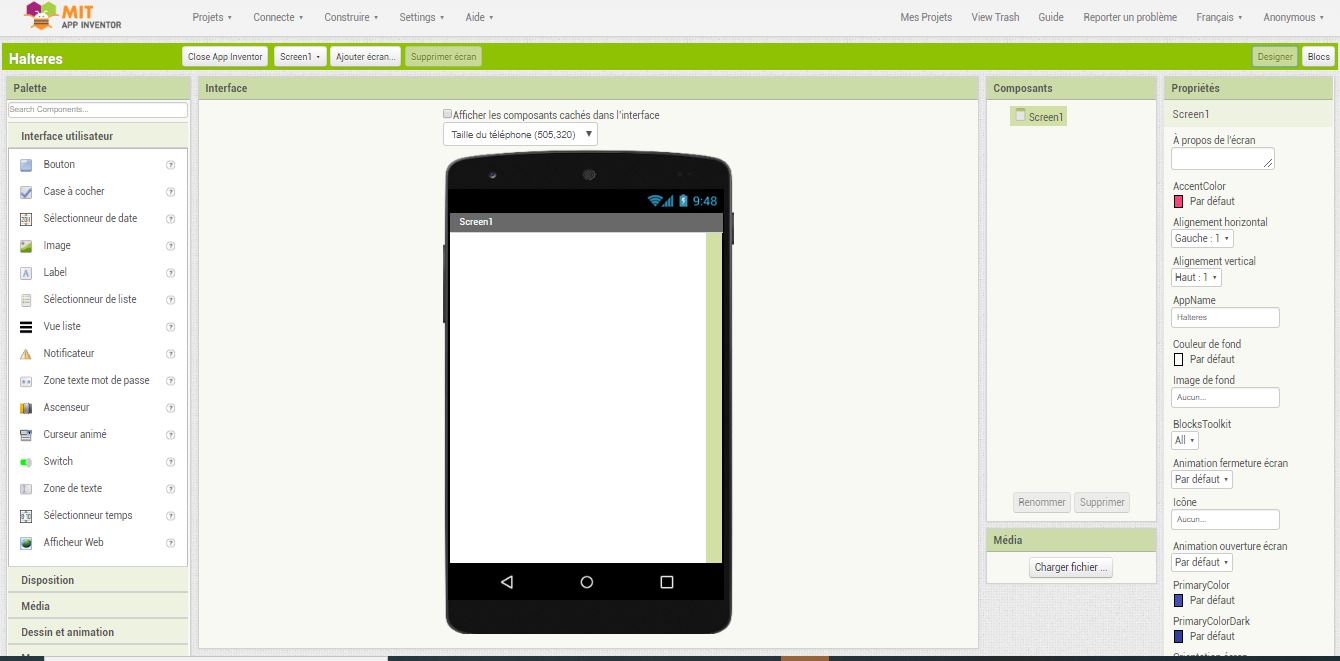 Outil numérique en ligne permettant de créer des applications Android
24
Préambule
Pour simuler, il faut d’abord installer sur son smartphone l’application gratuite 
MIT AI2 Companion
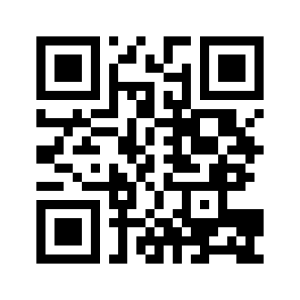 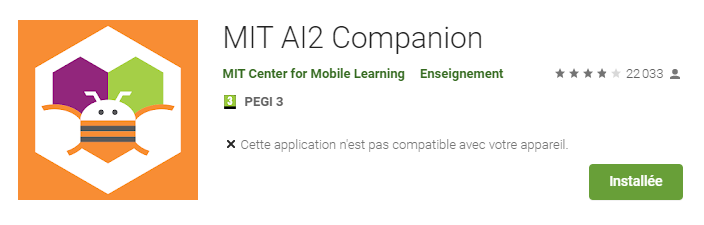 https://frama.link/ai2
Lien pour télécharger l’application de base :
https://frama.link/haltere
Lien pour télécharger l’image du bouton init :
https://frama.link/bouton
25
Comment se connecter à l’outil numérique App Inventor ?
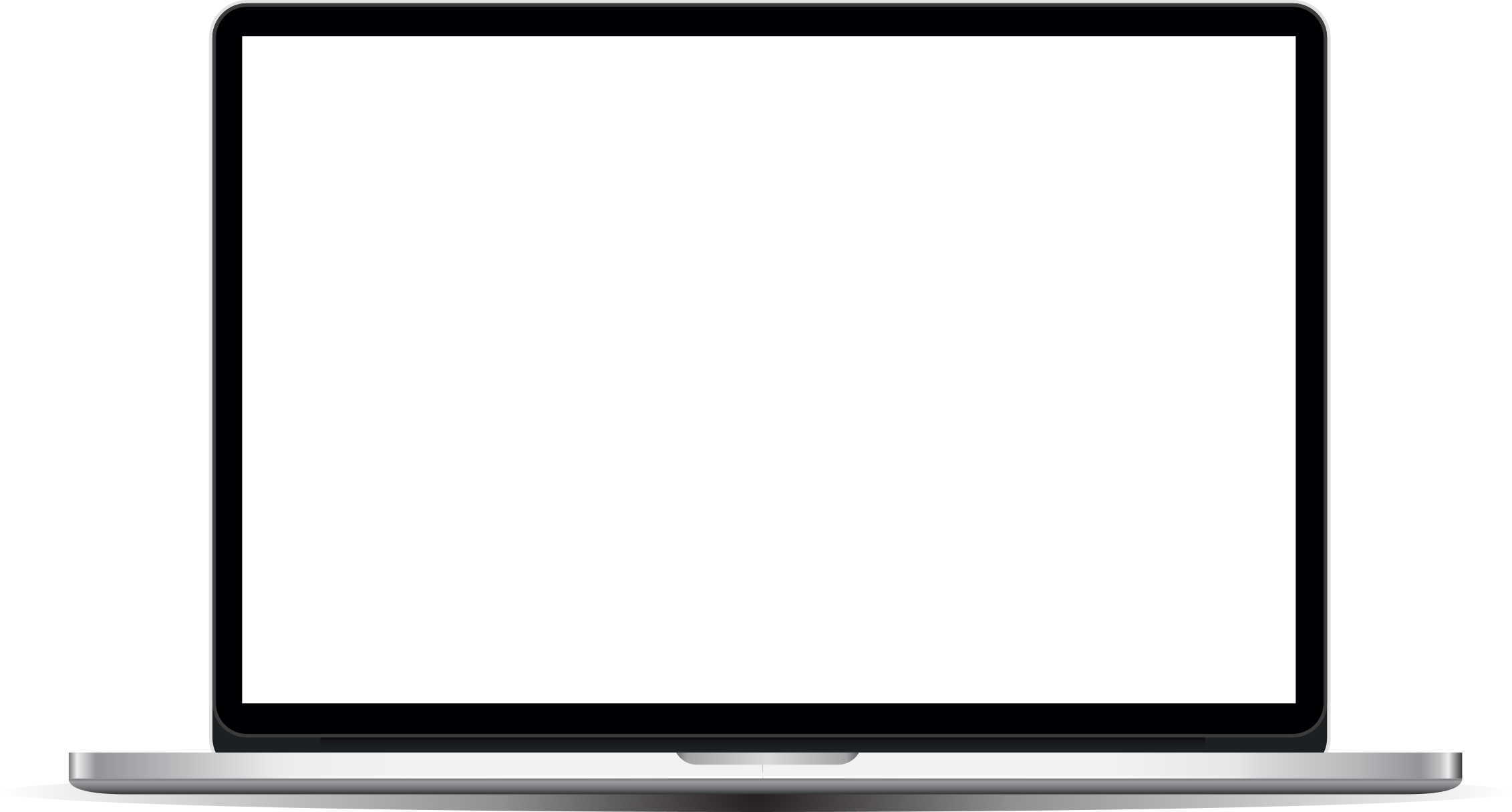 http://code.appinventor.mit.edu
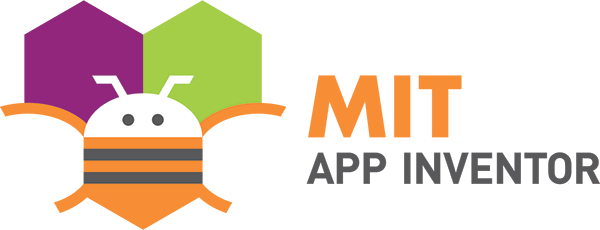 http://code.appinventor.mit.edu
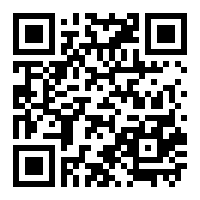 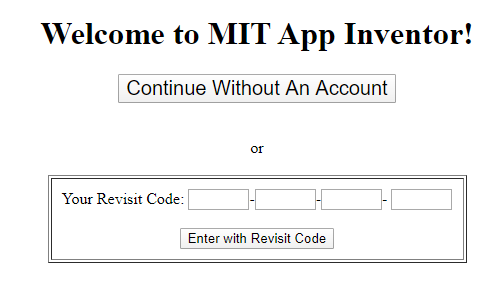 Connexion sans création de compte

Ne pas oublier de noter et conserver le code donné !!!
26
Première connexion à App Inventor
Pensez à changer la langue
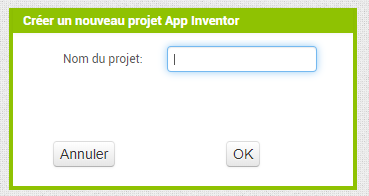 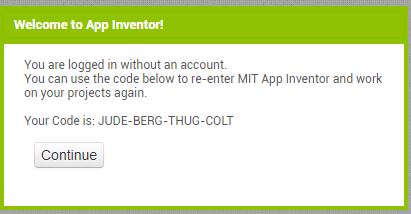 XXXX-XXXX-XXXX-XXXX
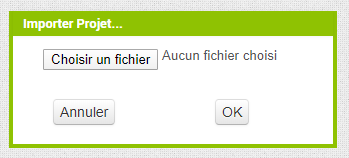 Code à noter et à conserver pour pouvoir accéder à ses fichiers
27
Comment importer l’application de base ?
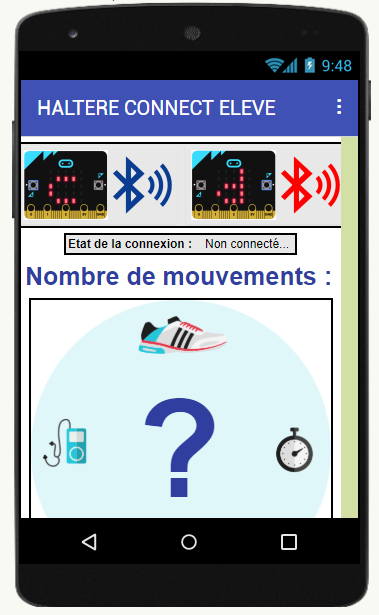 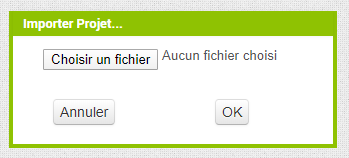 Lien pour télécharger l’application de base :
https://frama.link/haltere
28
Deux parties dans App Inventor
Designer
Blocs
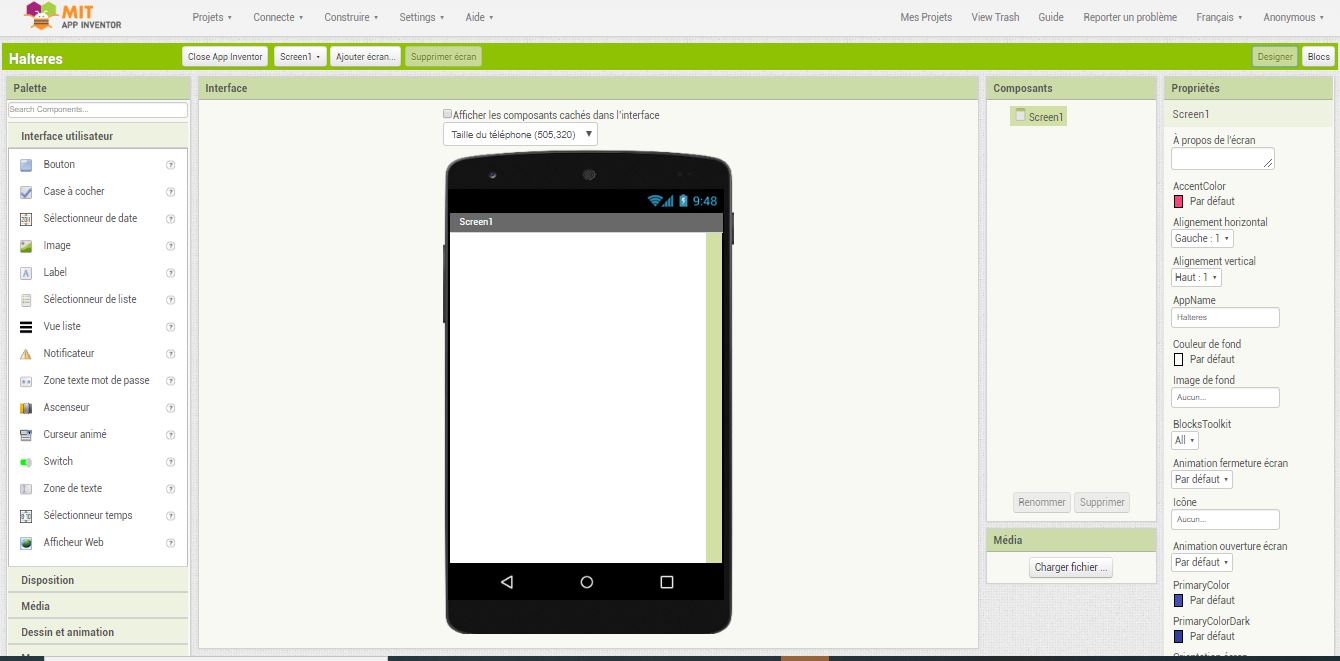 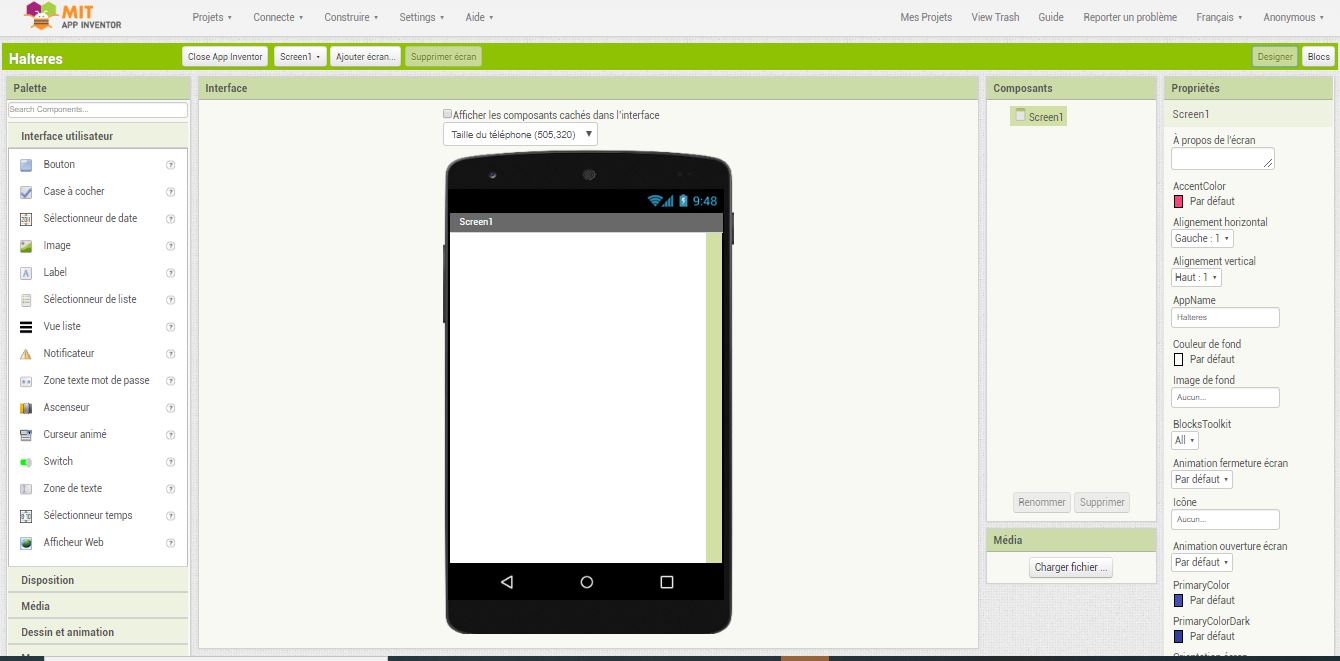 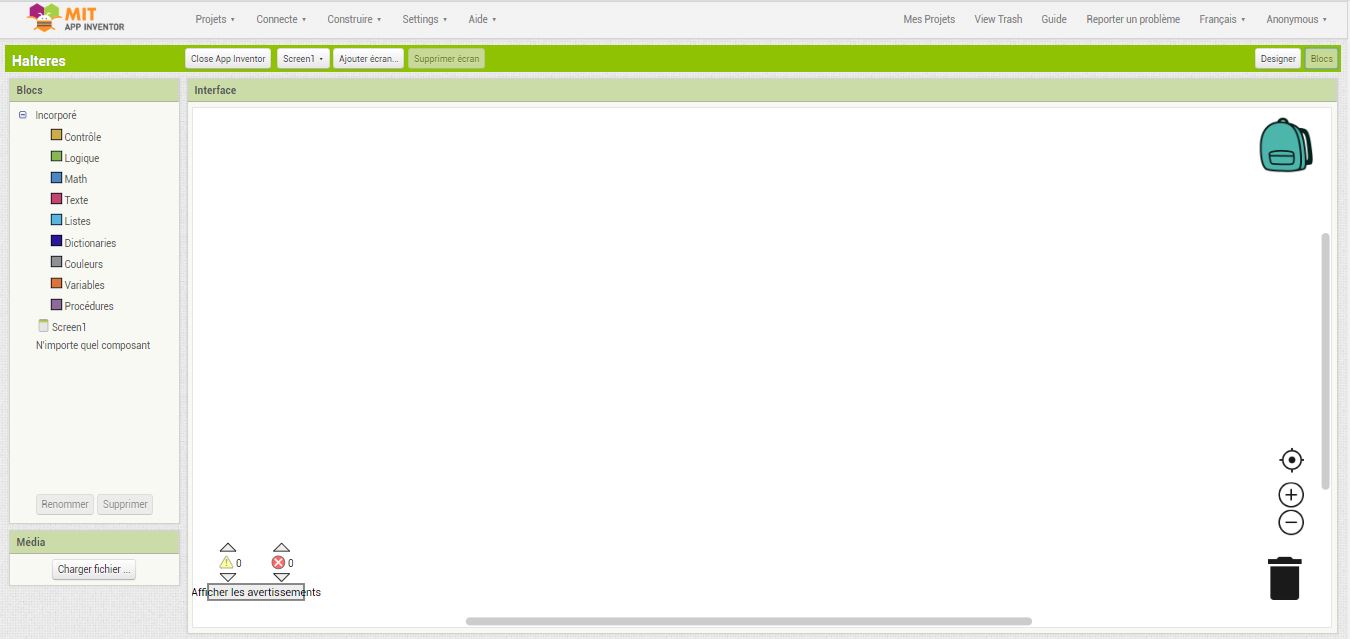 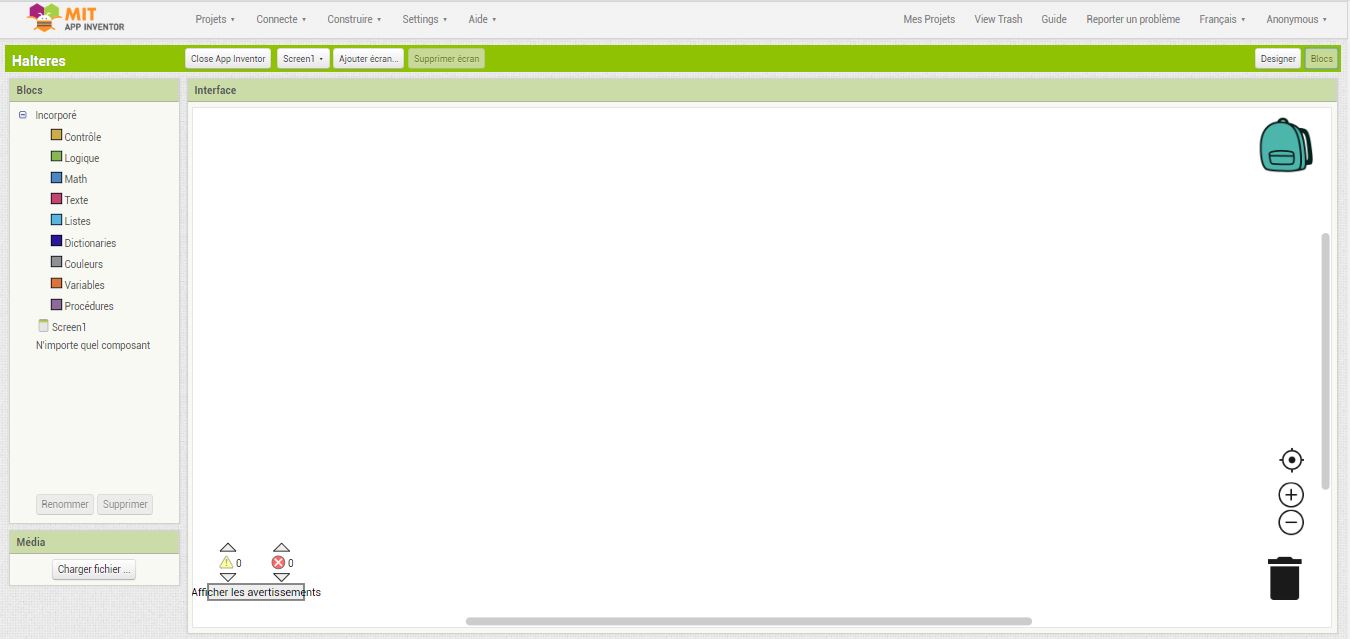 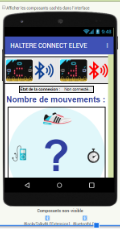 29
Partie designer de l’application de base
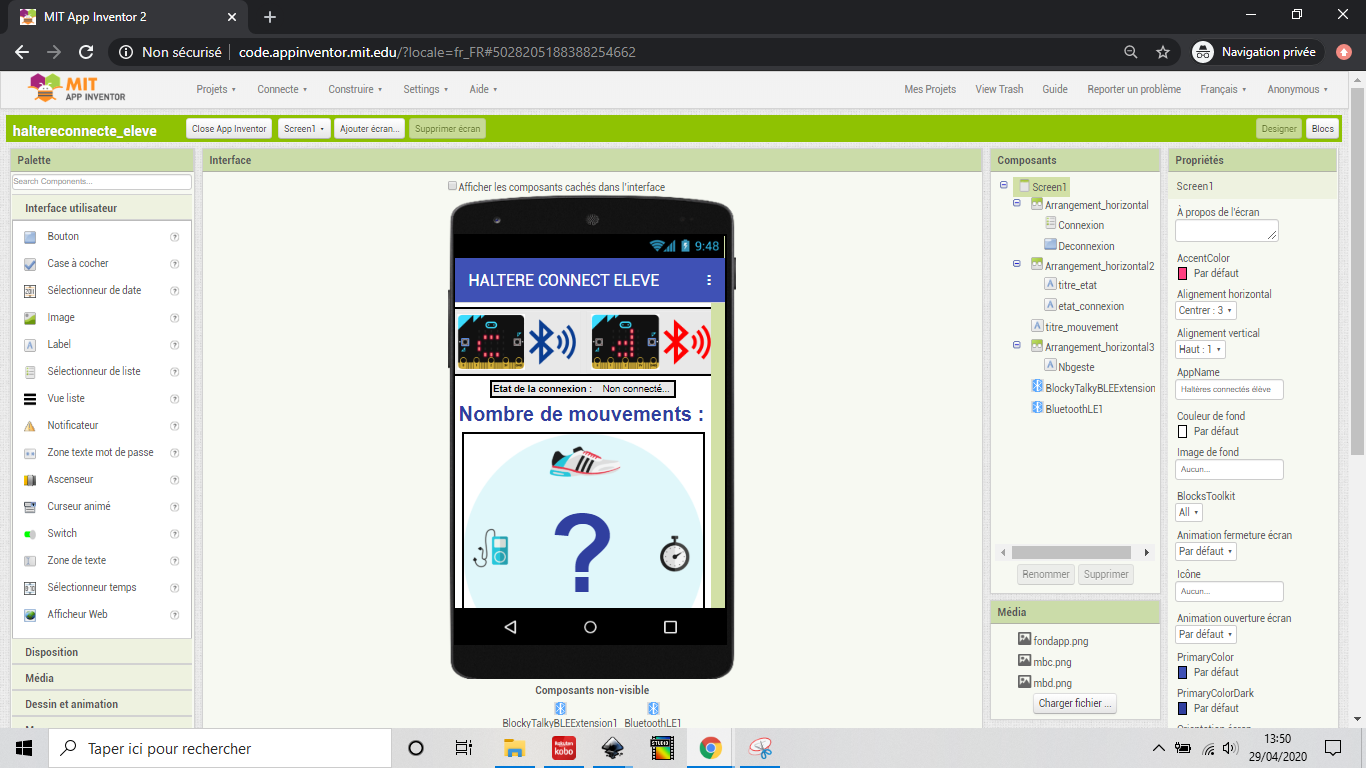 Palette
Interface
Composants
Propriétés
30
Partie blocs de l’application de base
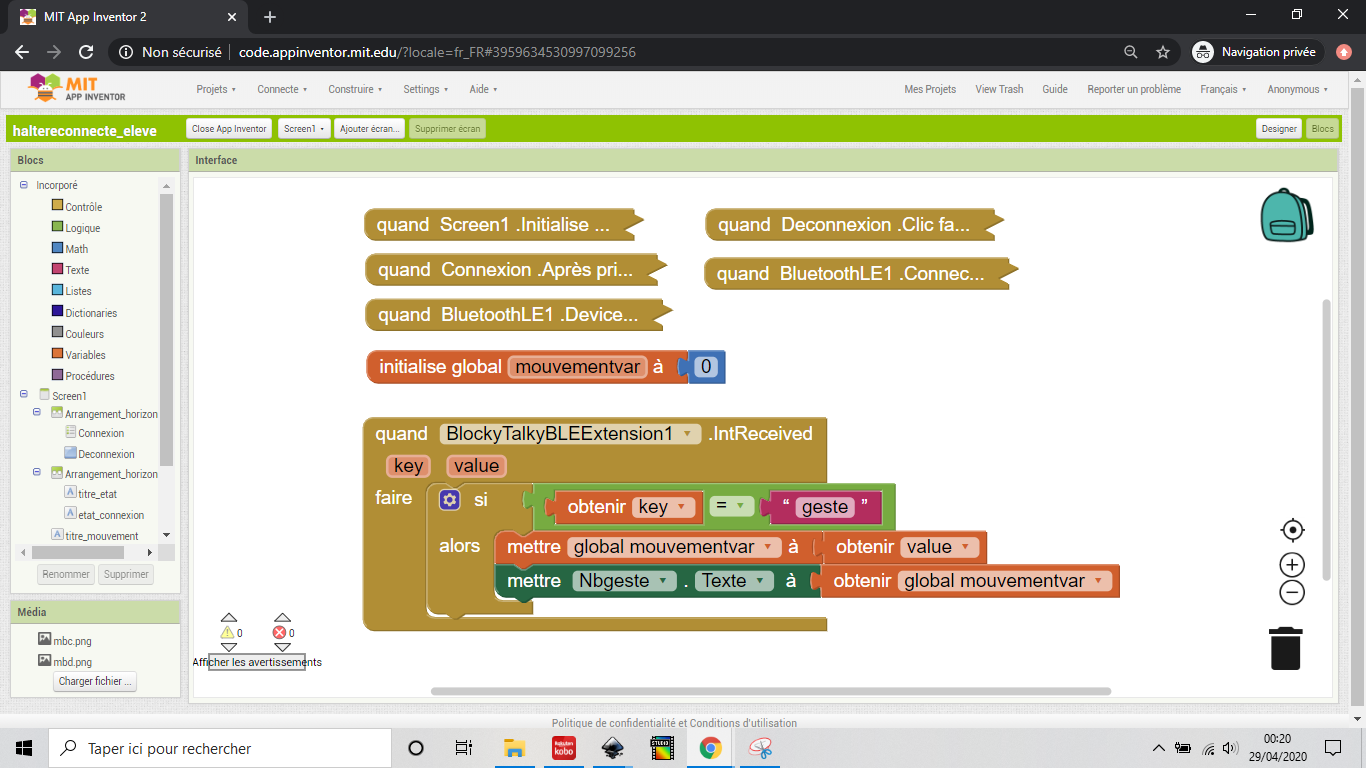 31
Programme de base de l’application
ALGORITHME
PROGRAMME PAR BLOCS
INITIALISATION
Gérer la connexion Bluetooth à l’aide de deux boutons
Initialiser la variable “mouvementvar” à zéro

PROGRAMME
Si on reçoit par bluetooth la clé “geste”
Alors :
Récupérer la valeur associée à la clé “geste” dans la variable “mouvementvar”
Afficher la variable “mouvementvar” dans le label “Nbgeste”
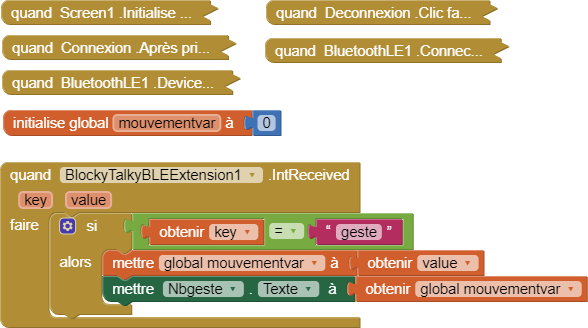 32
Comment réinitialiser le nombre de mouvement ?
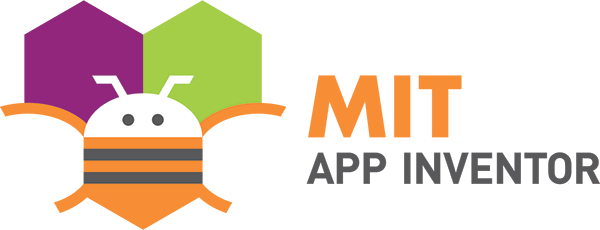 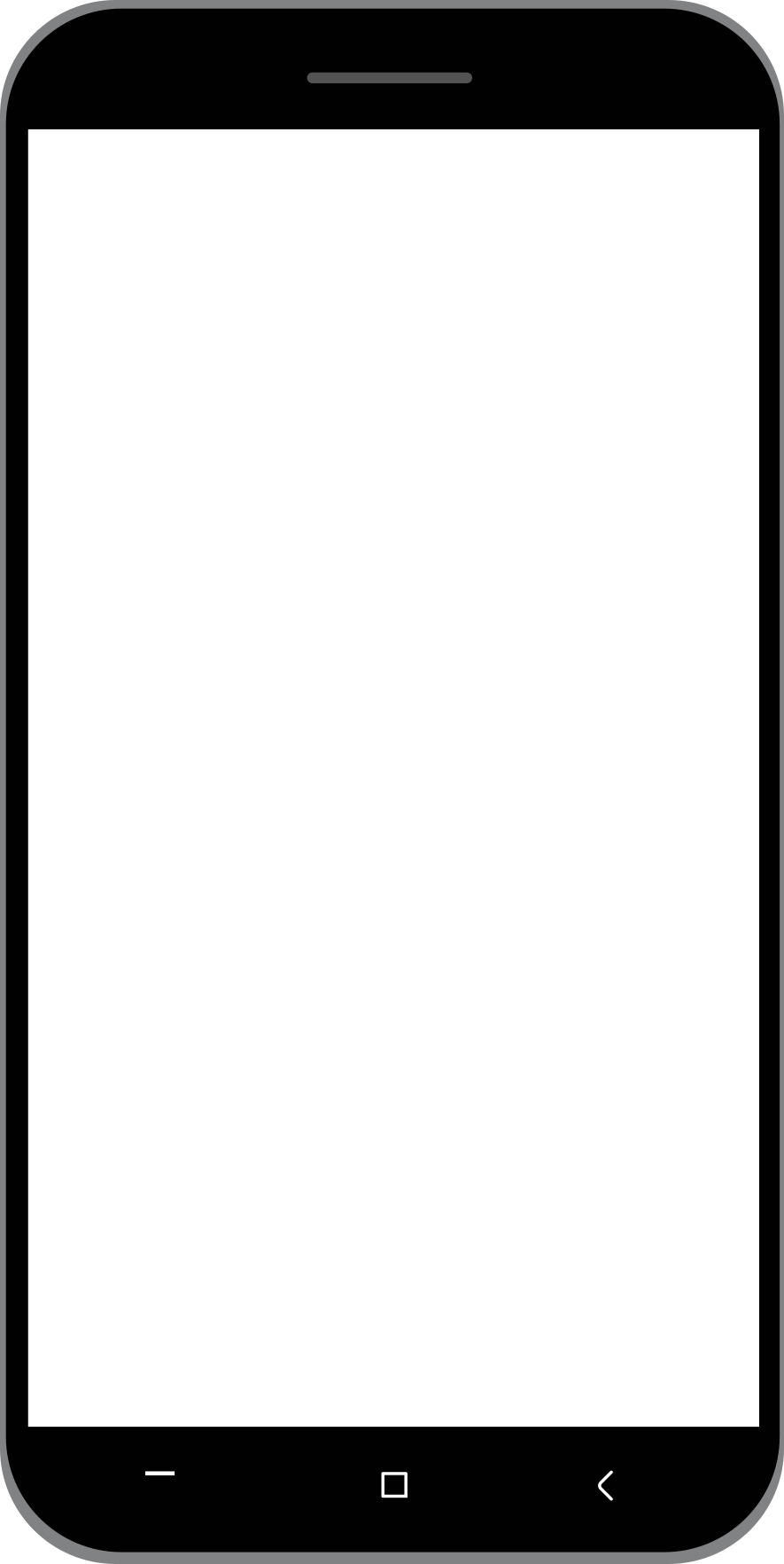 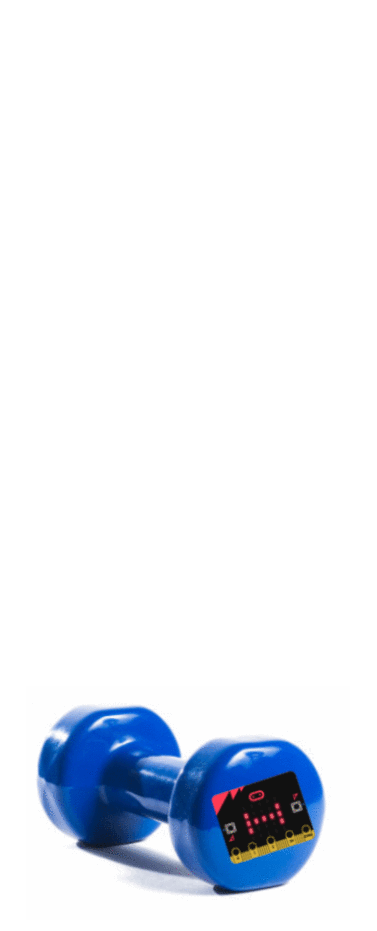 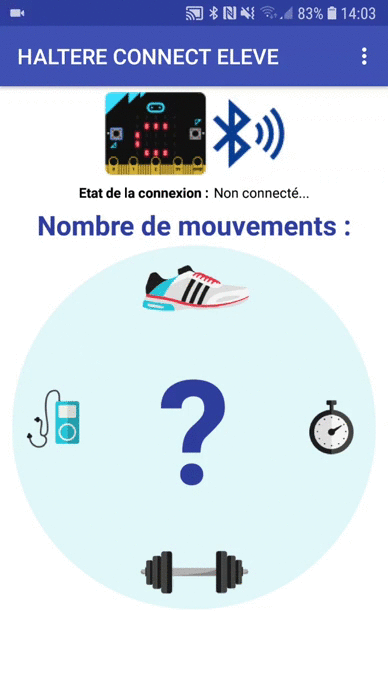 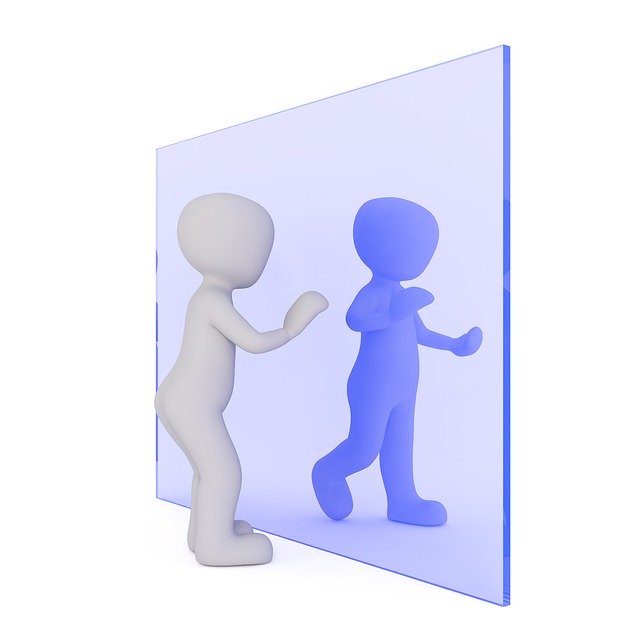 33
Comment réinitialiser le comptage des mouvements depuis l’application ?
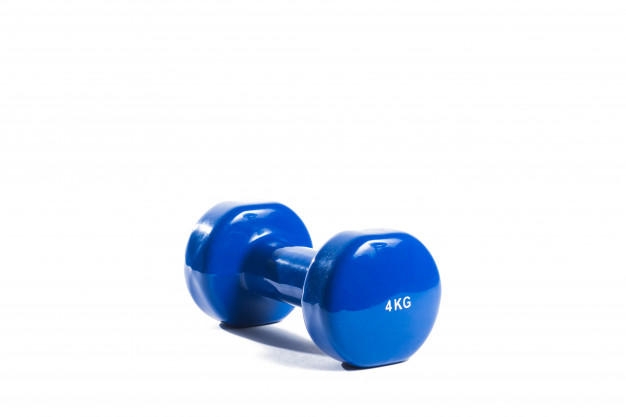 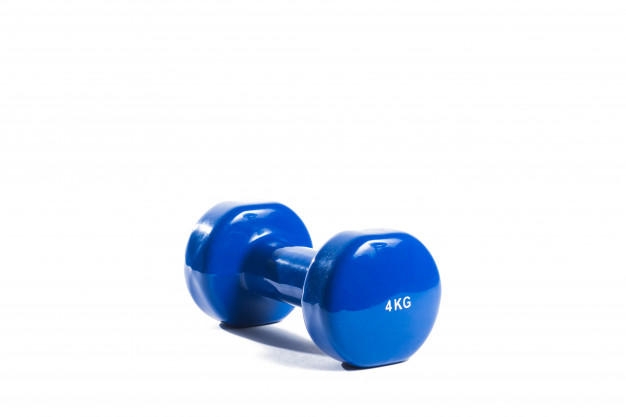 Cahier des charges :
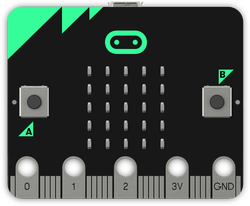 ajouter un bouton de réinitialisation dans l’application ;
améliorer l’esthétique du bouton en ajoutant une image illustratrice de la fonction “réinitialiser” ;
programmer le bouton pour afficher la valeur “0“ dans l’application ;
programmer le bouton pour envoyer par Bluetooth la valeur “0” signée avec la clé “init”.
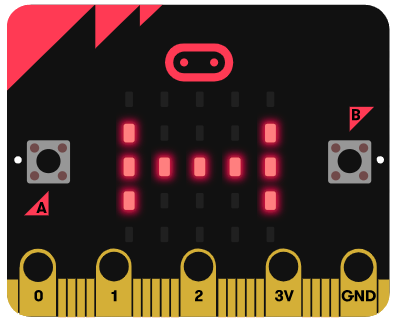 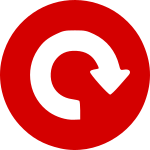 34
Comment réinitialiser le comptage des mouvements depuis l’application ?
ALGORITHME
PROGRAMME PAR BLOCS
Si j’appuie sur le bouton ‘réinitialiser” et Si la connexion Bluetooth est active

Alors :
Afficher la valeur “0” dans le label “Nbgeste”
Envoyer la valeur “0” associée à la clé ‘init” par Bluetooth à la carte micro:bit
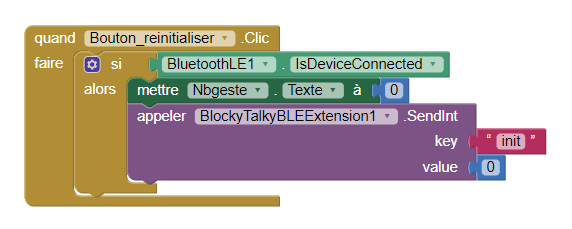 35
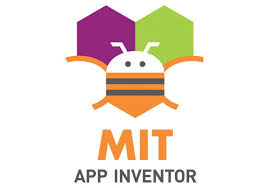 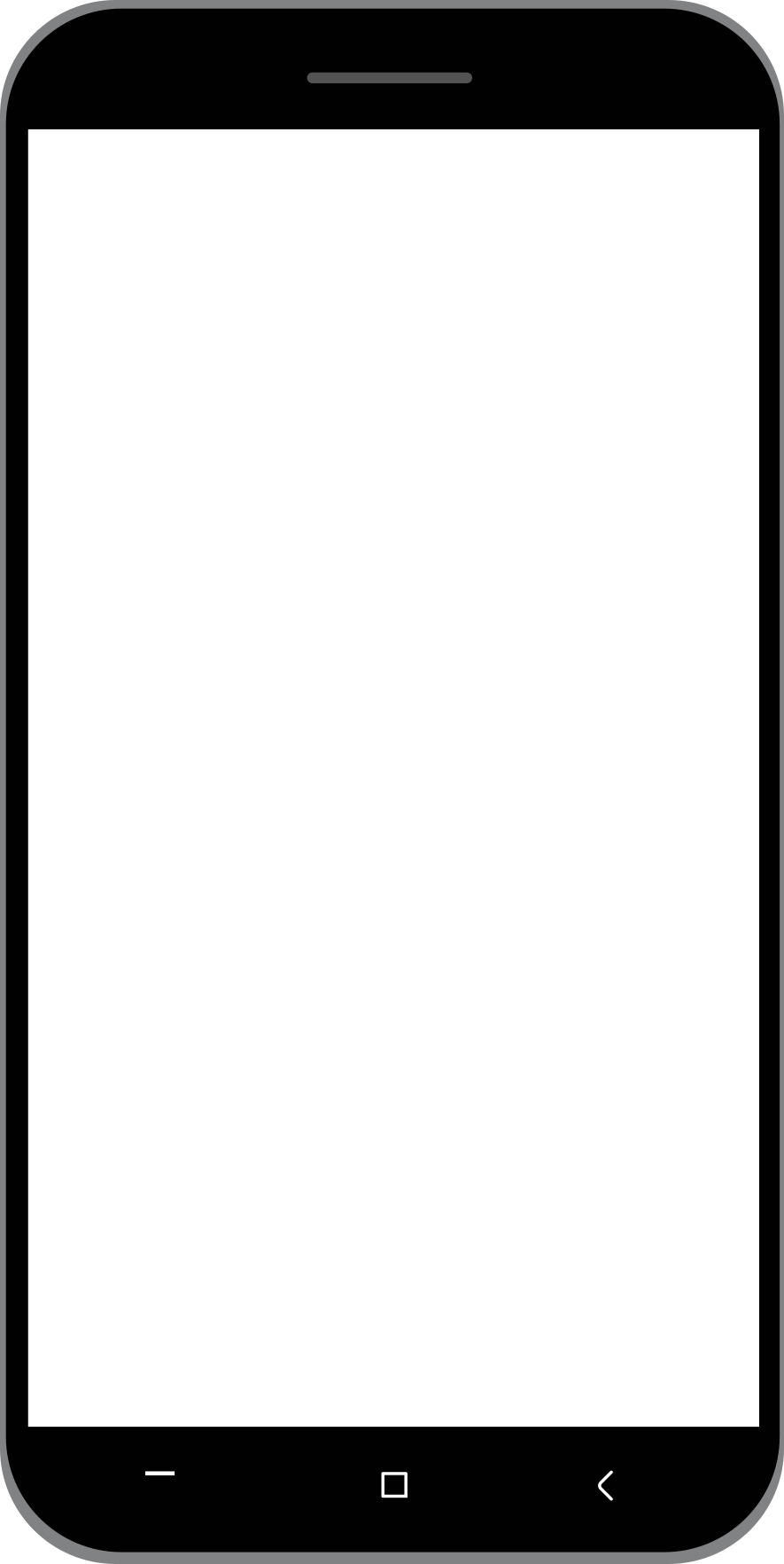 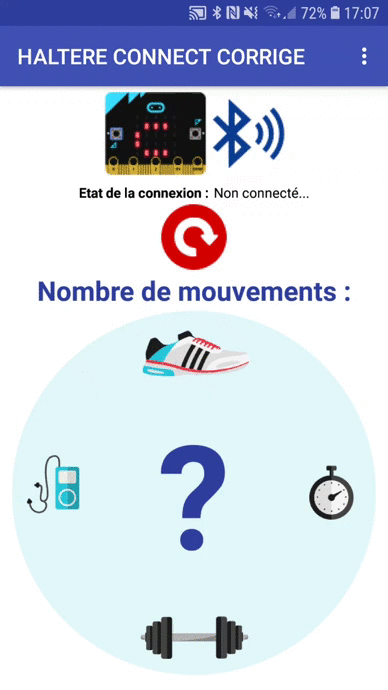 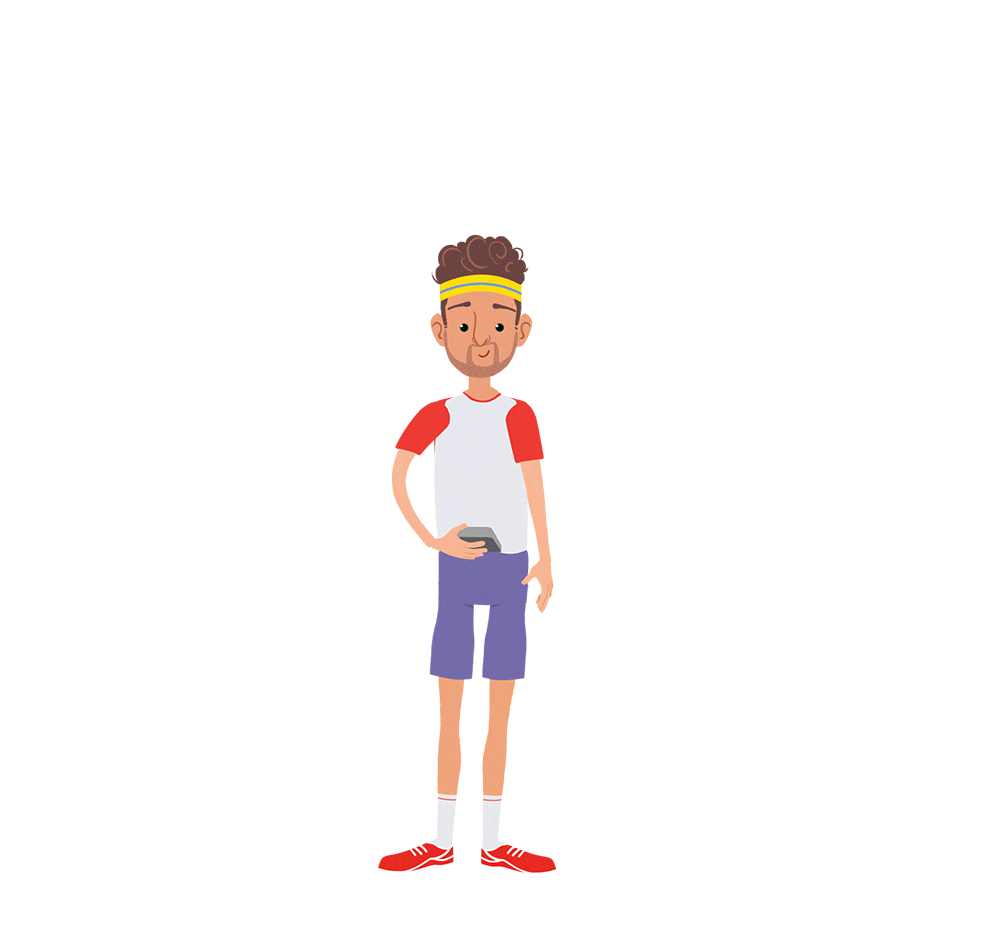 Passons 
à la pratique
36
Comment tester l’application ?
Deux possibilités
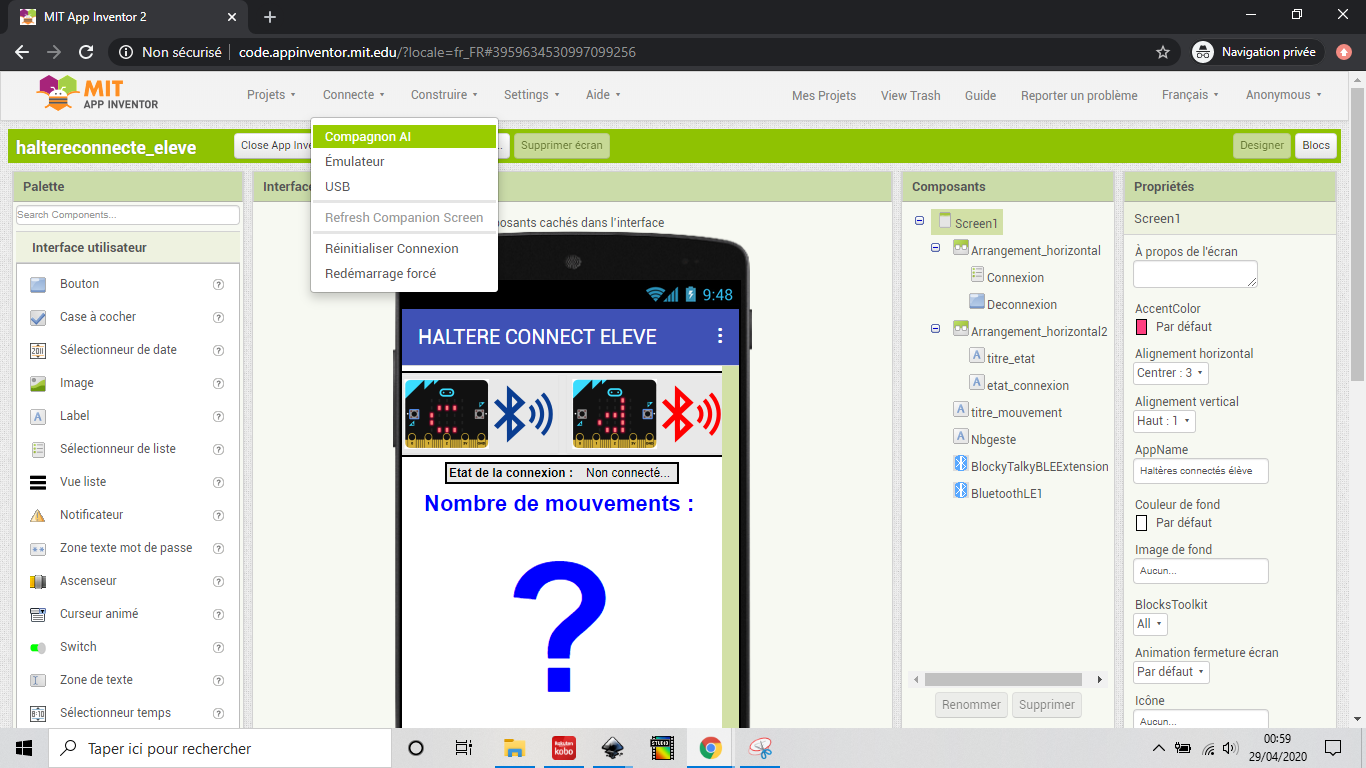 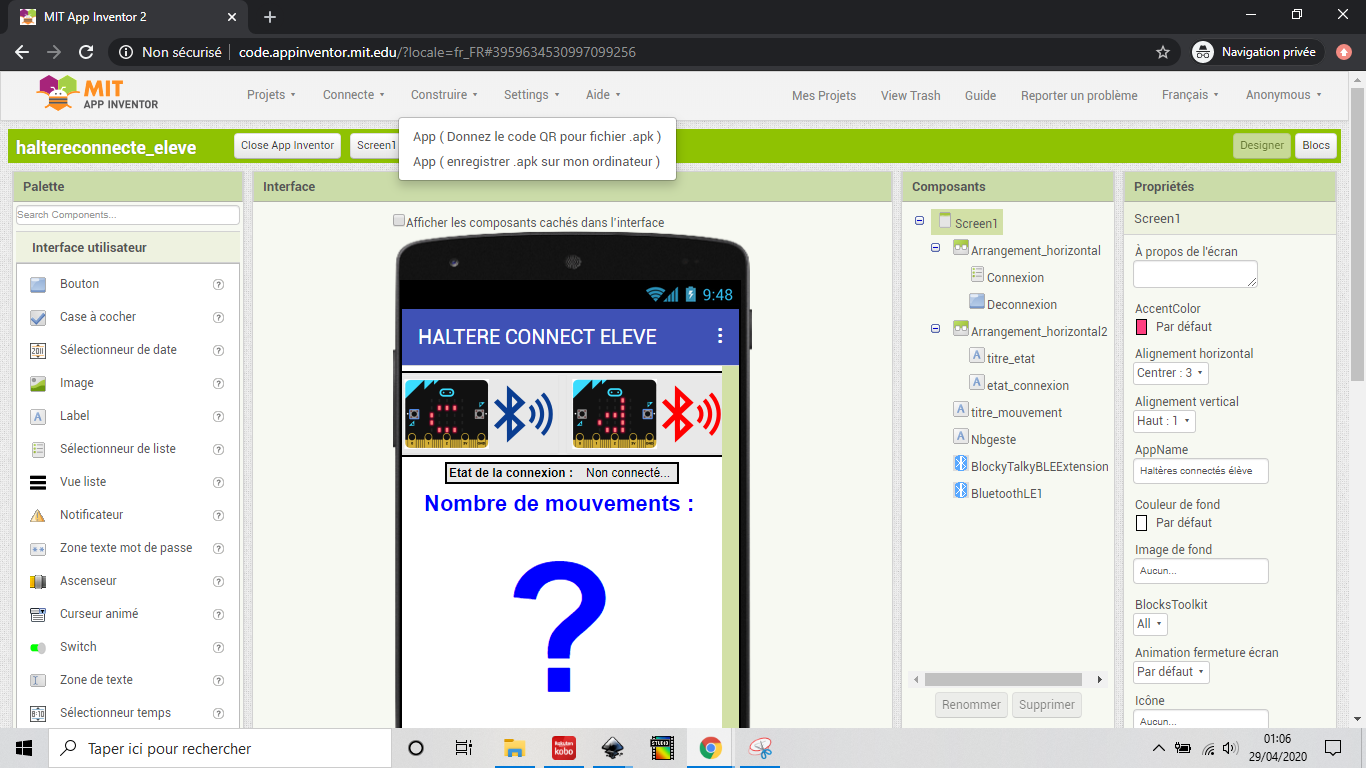 Générer et installer l’application sur un smartphone
Simuler le fonctionnement à l’aide d’un smartphone
37
Comment simuler l’application sur un smartphone ?
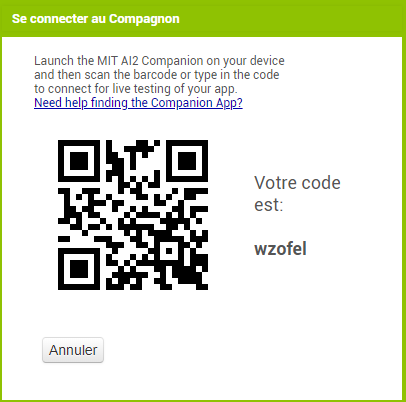 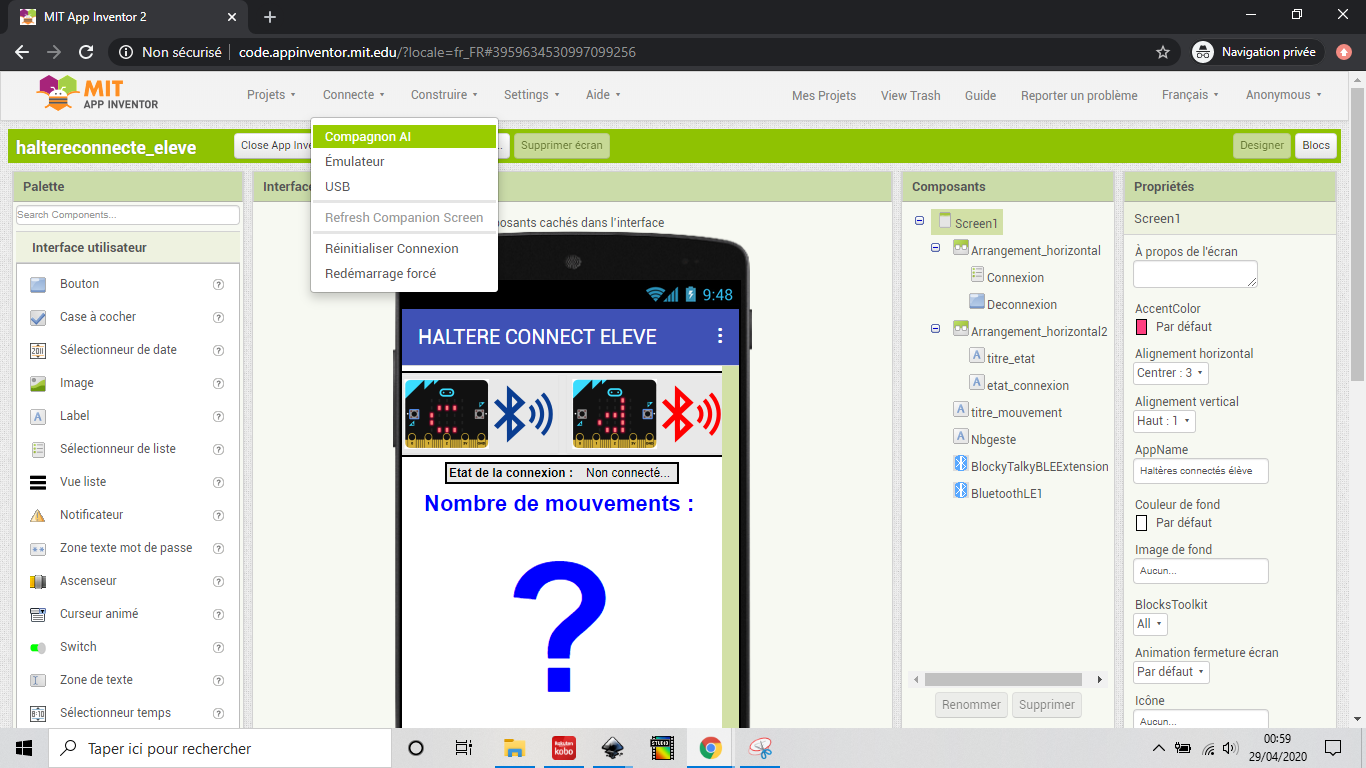 Fonction “Compagnon AI” permettant de simuler
QRcode ou code à lire à partir de l’application MIT AI2 Companion installée sur le smartphone.
38
Comment récupérer les données transmises par Bluetooth pour réinitialiser le nombre de mouvements ?
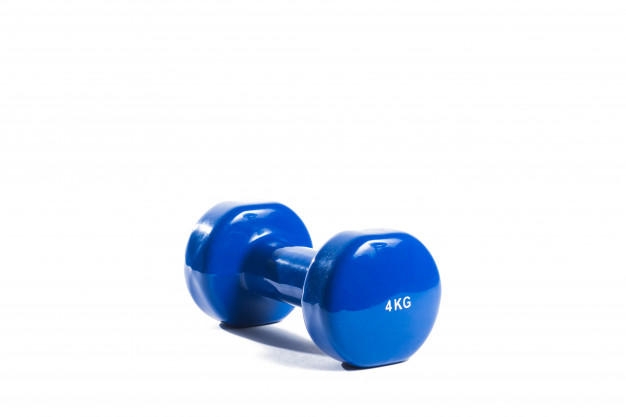 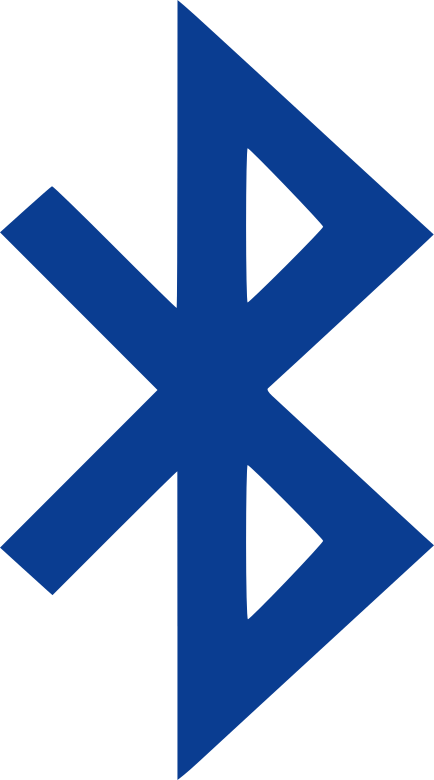 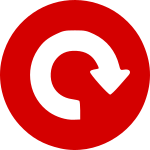 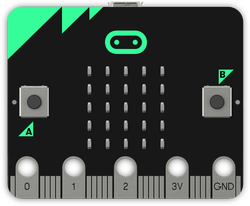 Bouton appuyé
Réinitialisation du nombre de mouvements
PROGRAMME PAR BLOCS
ALGORITHME
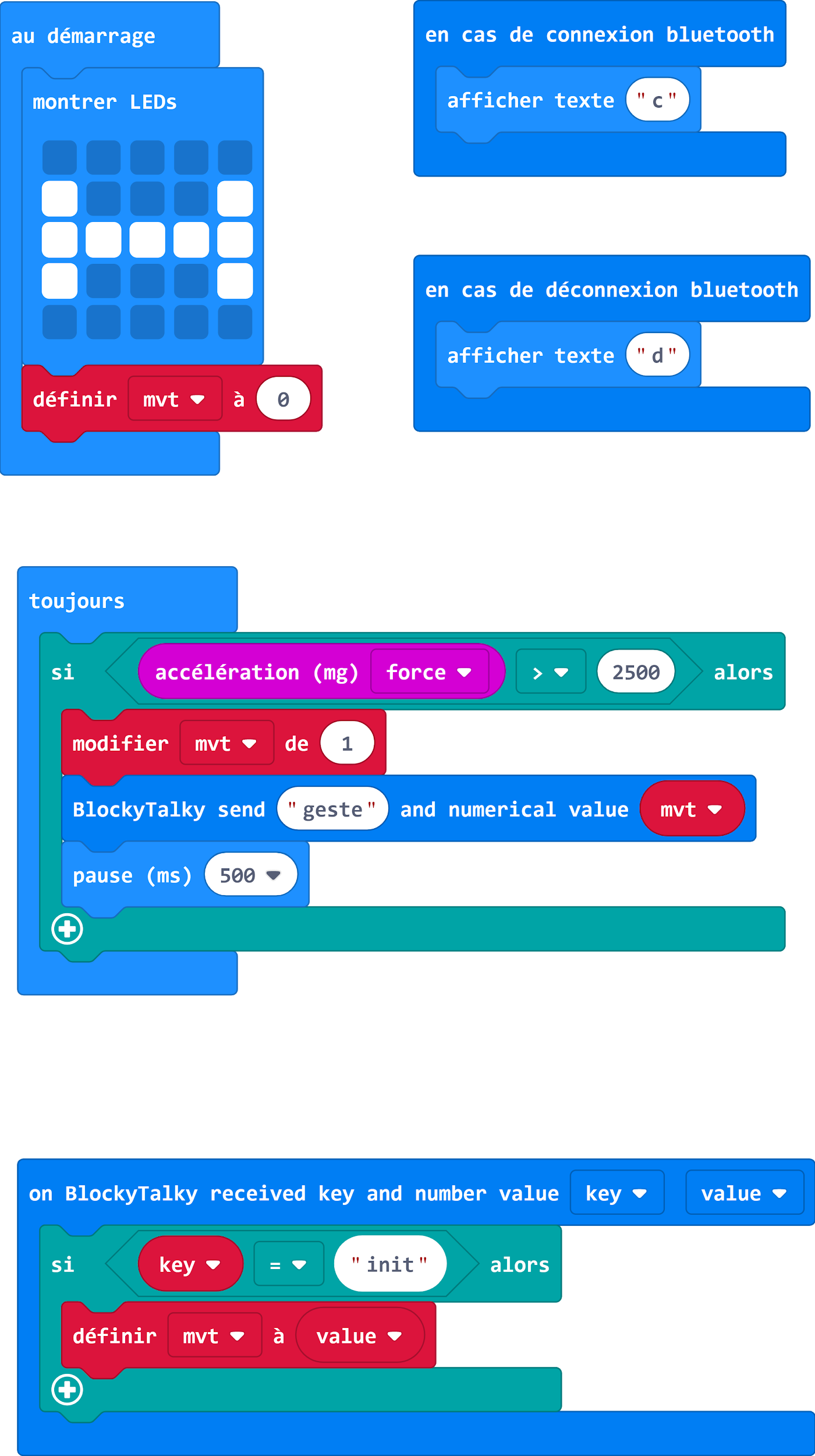 Si on reçoit la clé “geste” par Bluetooth
Alors :
Définir la variable “mvt” avec la valeur reçue

(la valeur reçue depuis l’application est 0)
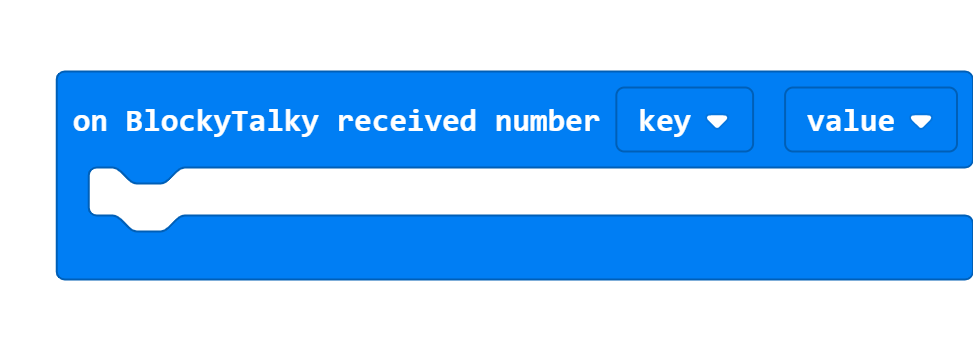 Permet de recevoir des données par Bluetooth
Réception d’une clé (variable “key”)
Réception d’une donnée (variable “value”
39
Synthèse
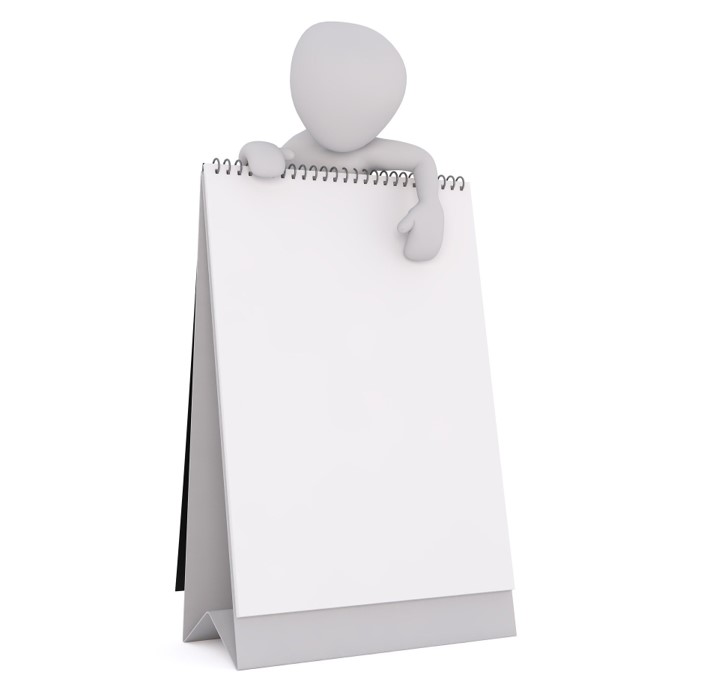 Disposer d’un accompagnement sportif personnel motivant
Cahier des charges

Notion de variables

Notion de protocole

Algorithme et programme
Traiter les informations

Comptage
Communiquer 


Performances
Acquérir


Mouvement
Écran smartphone
Carte programmable micro-bit
Accéléromètre intégré à la carte micro:bit
40
Synthèse
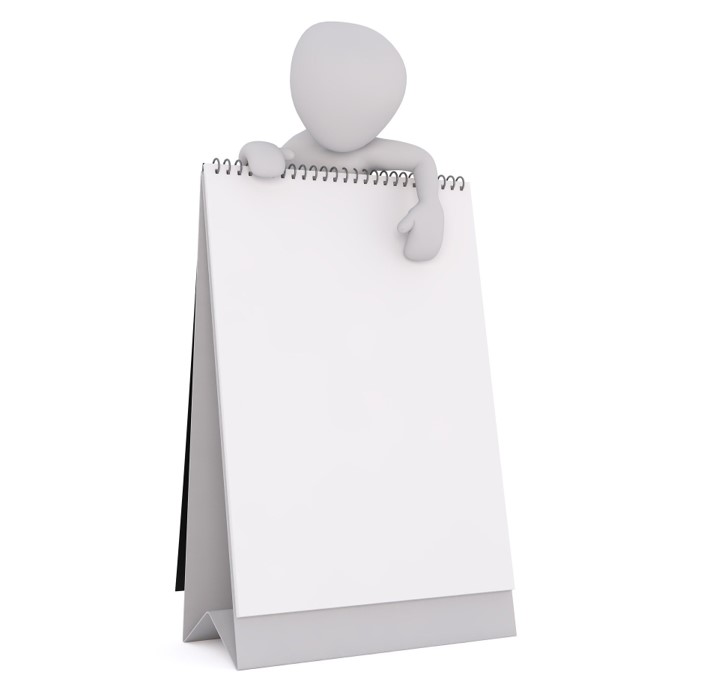 Mémoire du système
Cahier des charges

Notion de variables

Notion de protocole

Algorithme et programme
Variable
Les données stockées évoluent dans le temps
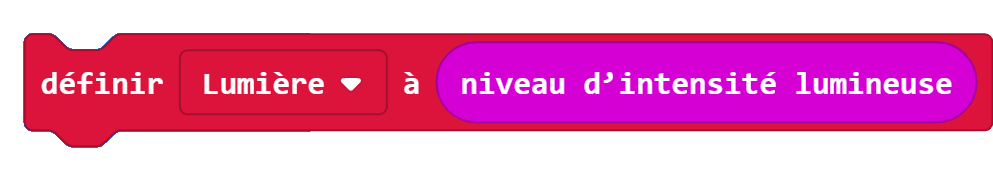 Intensité lumineuse variable dans le temps
41
Synthèse
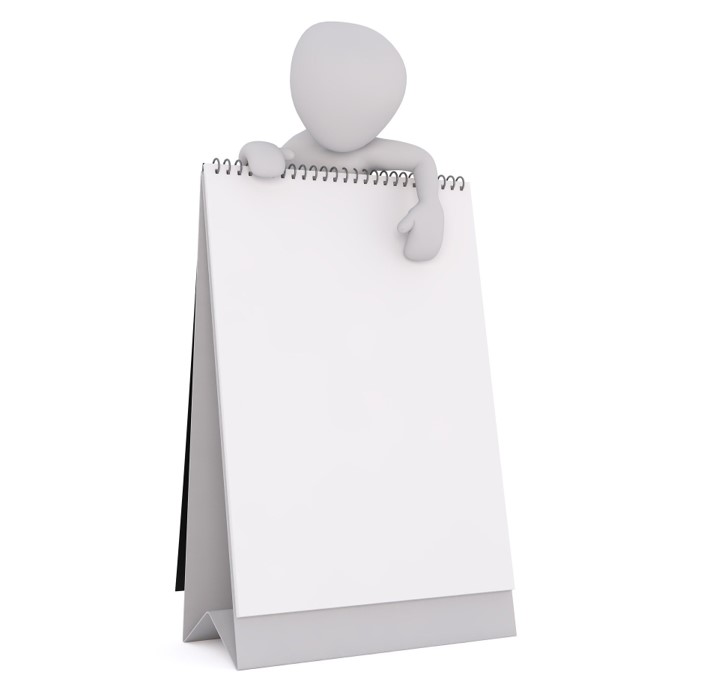 PROTOCOLE DE COMMUNICATION ENTRE UNE CARTE MICRO:BIT ET APP INVENTOR
Cahier des charges

Notion de variables

Notion de protocole

Algorithme et programme
Pour communiquer des informations en Bluetooth, il faut signer ses données par une clé.
Exemple, transmission de la température en Bluetooth : temp24
La clé est “temp”. La valeur communiquée est 24 (°C)
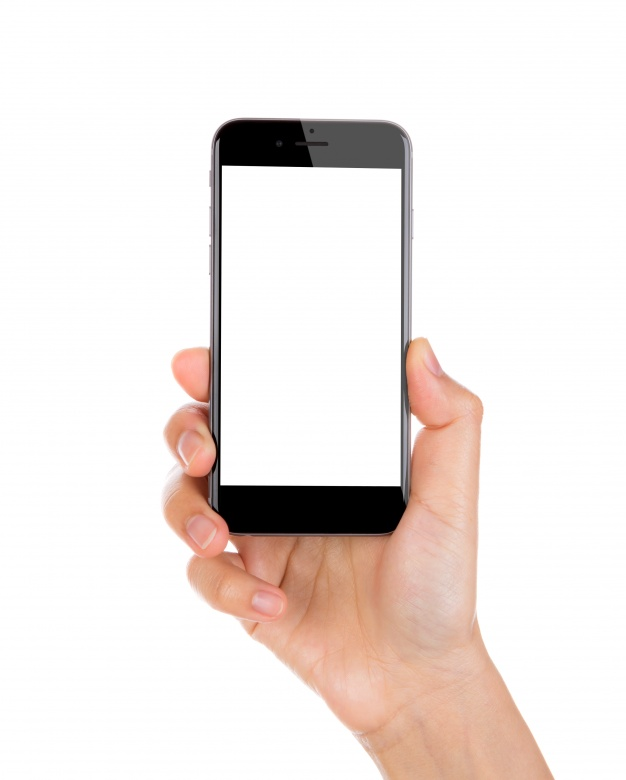 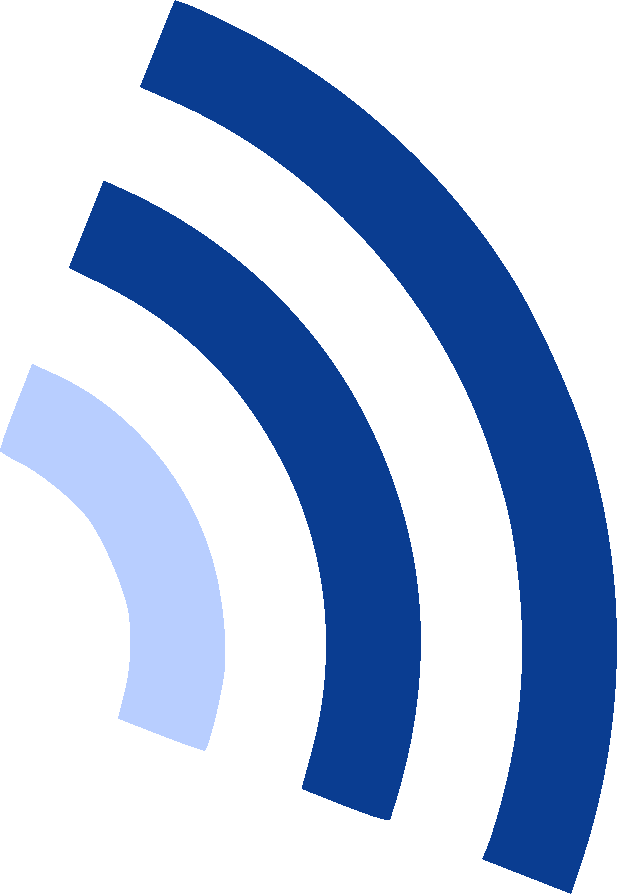 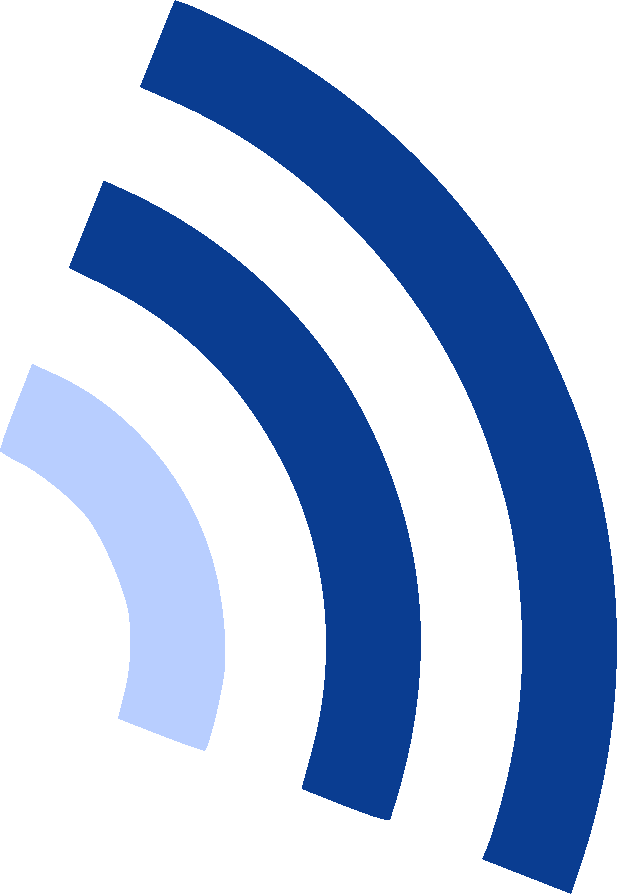 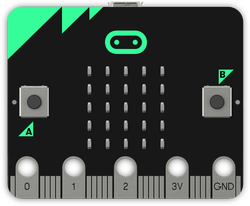 42
Synthèse
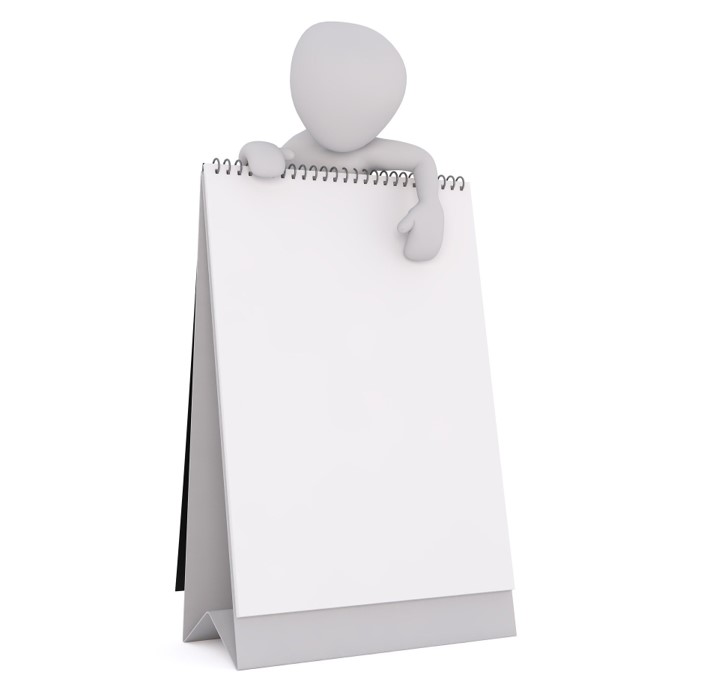 Un algorithme est un enchaînement de tâches ordonnées afin d’obtenir un résultat en utilisant un langage naturel  et des mots clés : si, alors, tant que, jusqu’à …
Cahier des charges

Notion de variables

Notion de protocole

Algorithme et programme
Exemple d’algorithme permettant de compter les mouvements du sportif
Si la valeur de l’accélération dans n’importe quelle direction est supérieur à 2500 mg
Alors :
Incrémenter la variable “mvt” de 1
Afficher la variable “mvt” sur l’écran matriciel
Et attendre 500ms
43
Synthèse
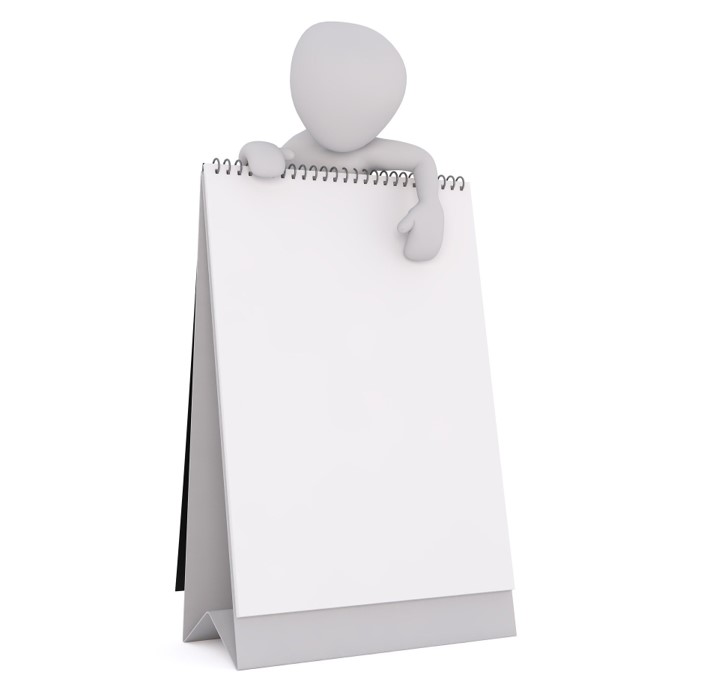 Un programme par blocs est une représentation graphique d’un algorithme. Celui-ci sera compréhensible par un logiciel de programmation.
Cahier des charges

Notion de variables

Notion de protocole

Algorithme et programme
Exemple de programme par blocs permettant de compter les mouvements du sportif
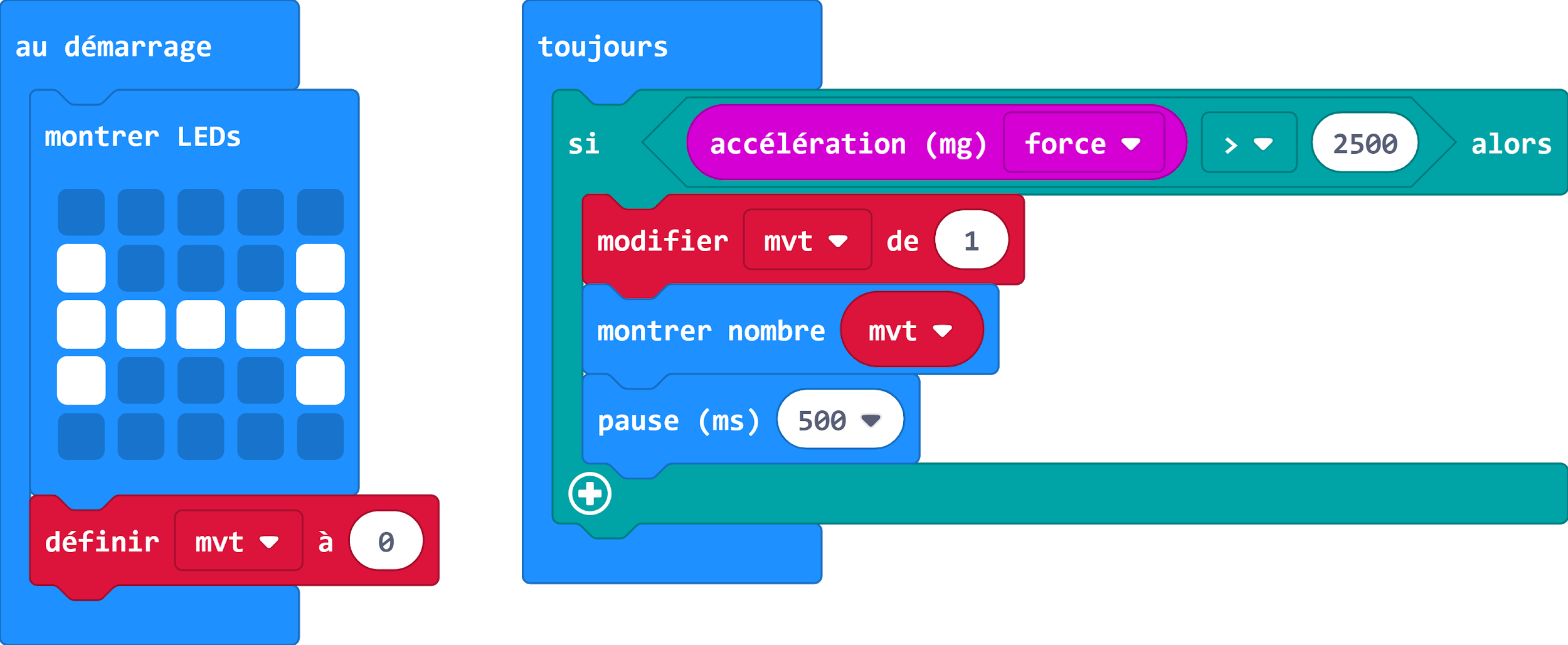 44
Piste de réflexion
Bravo !
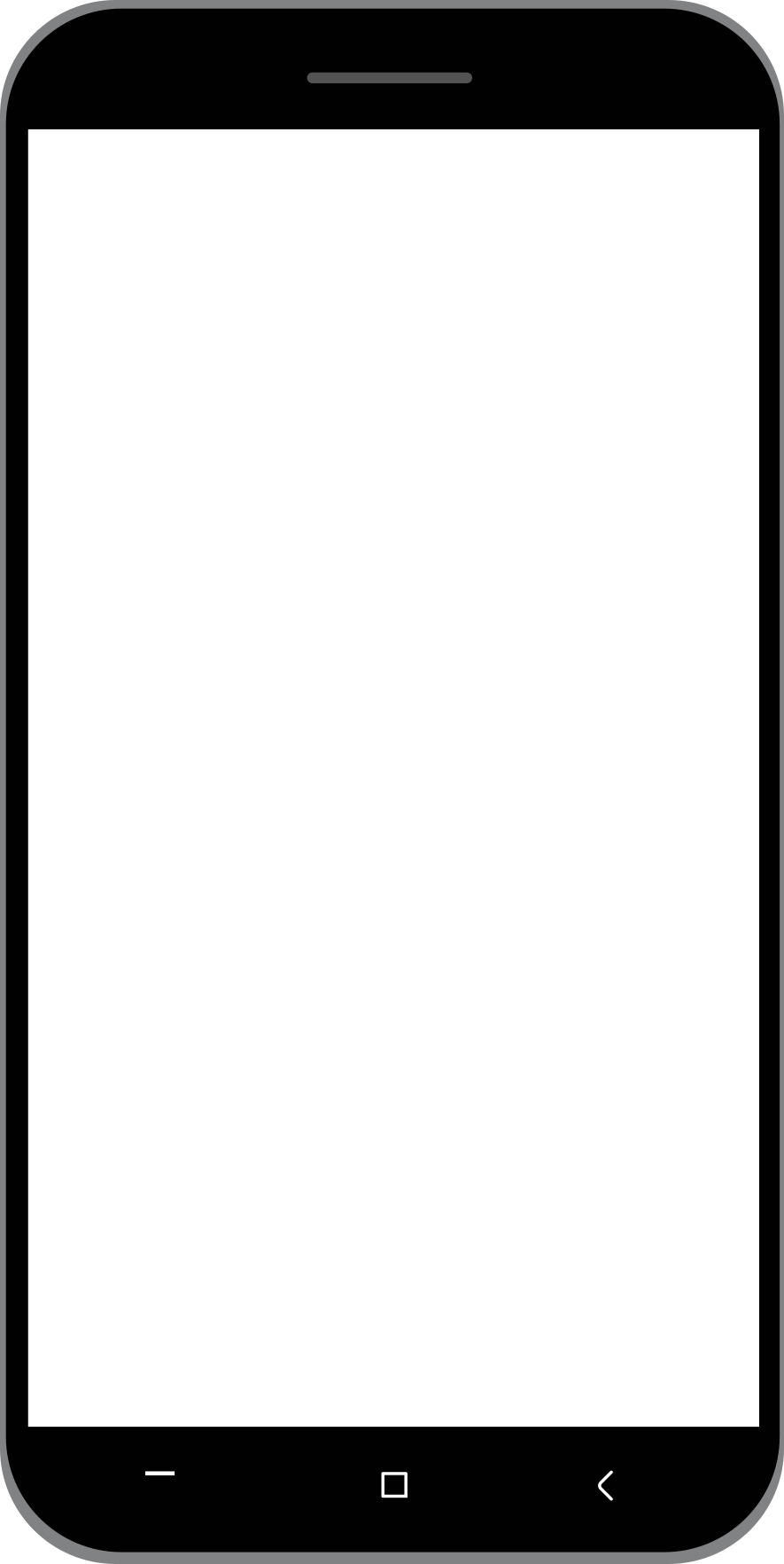 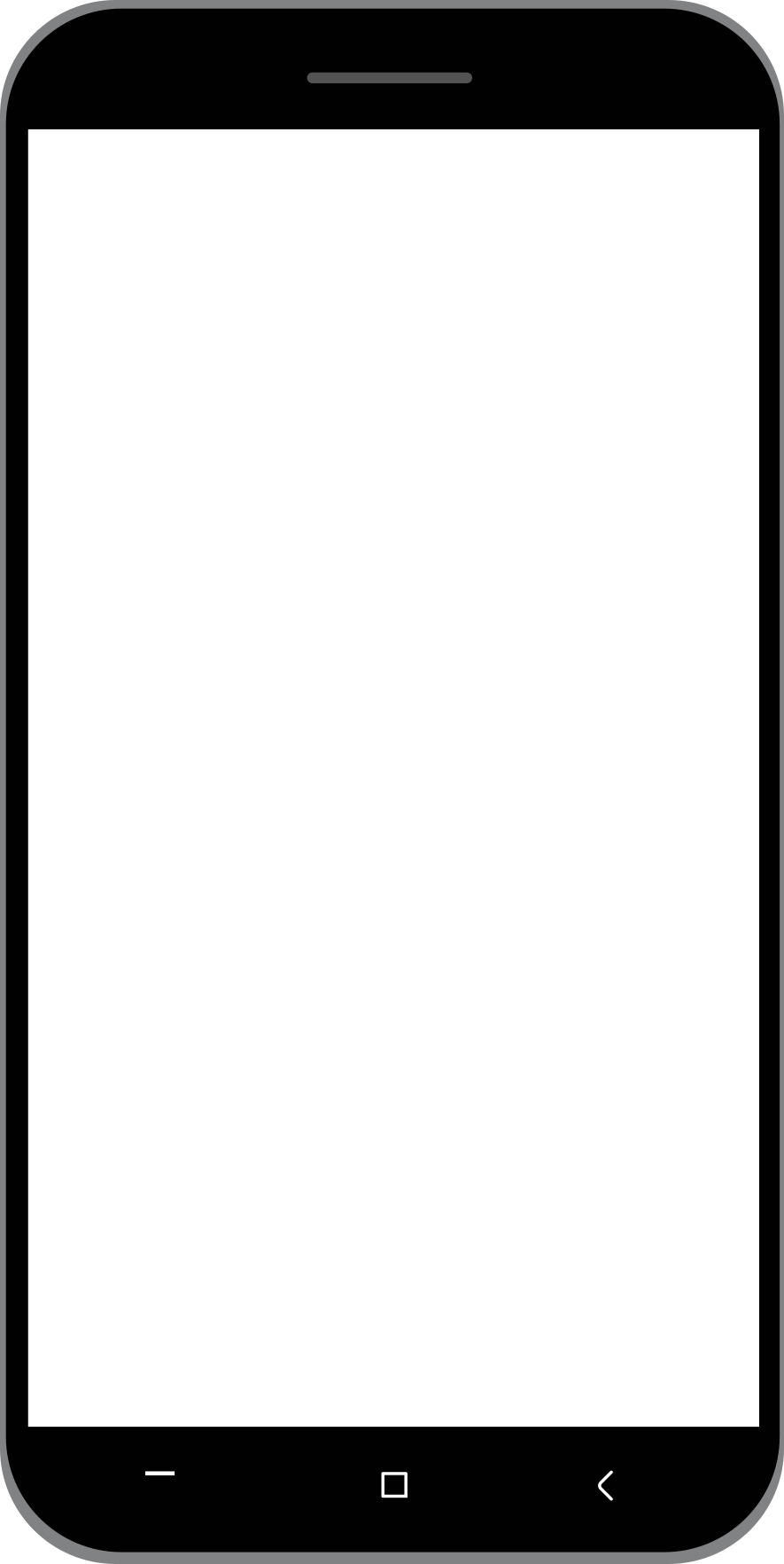 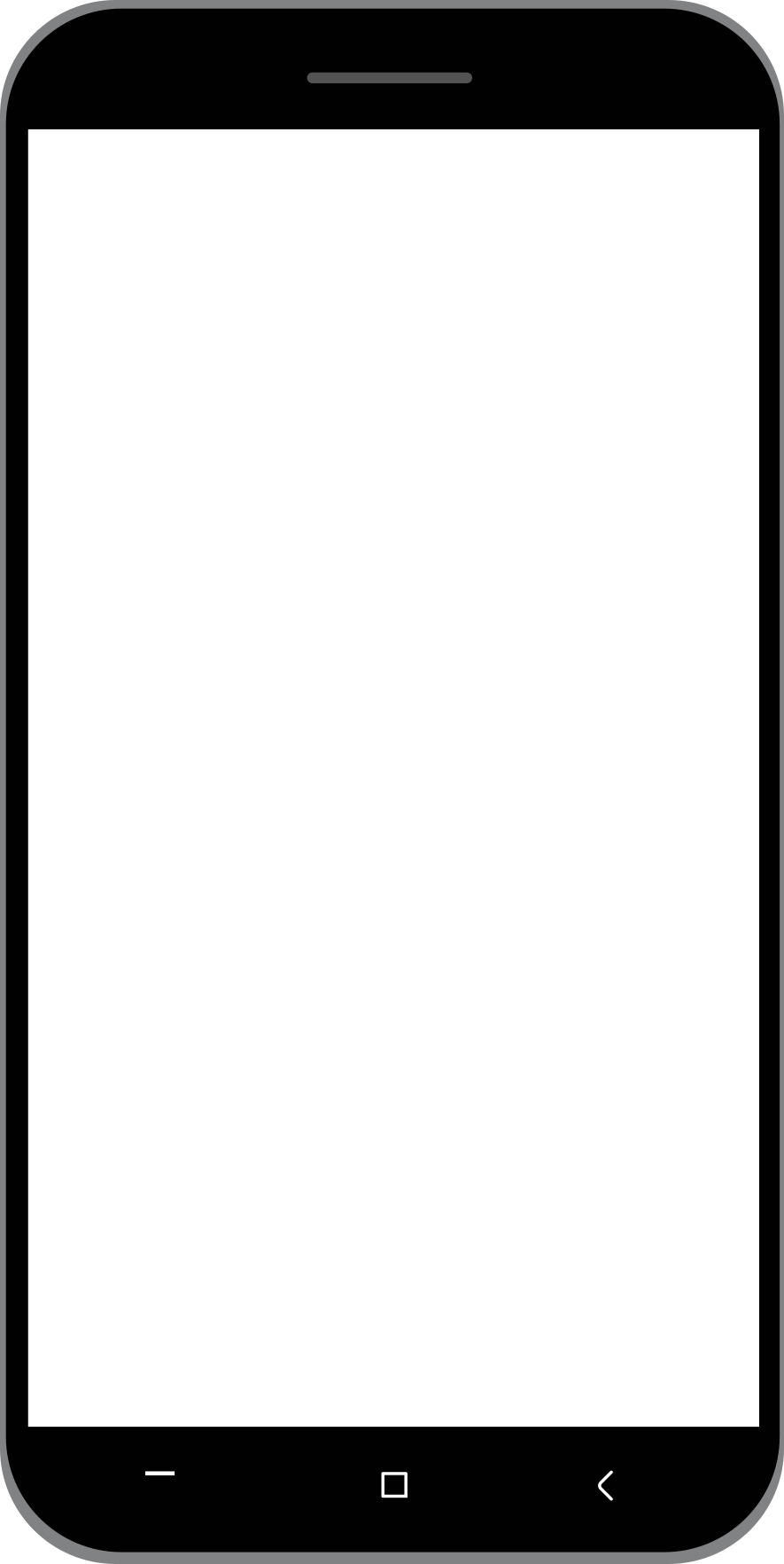 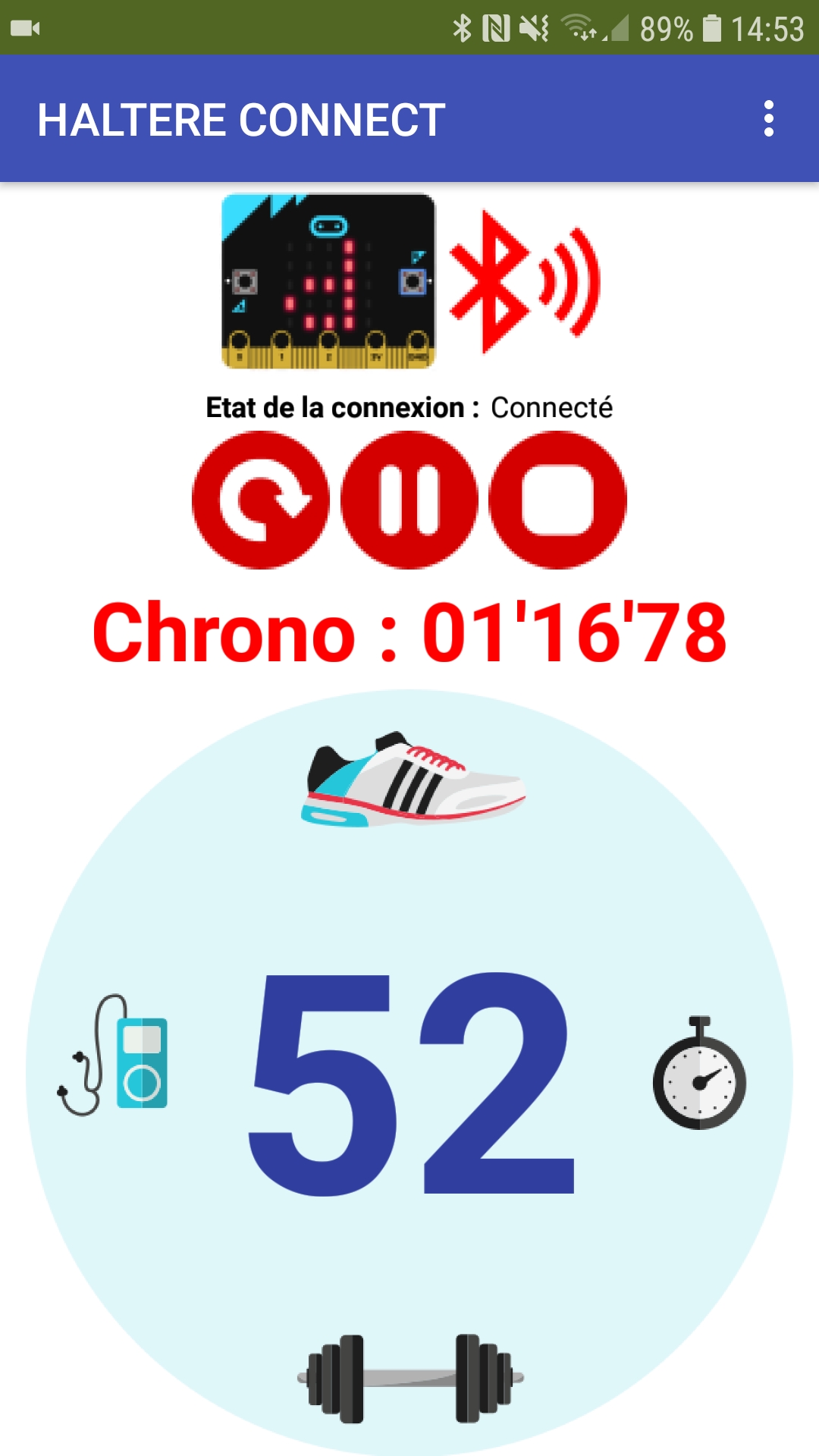 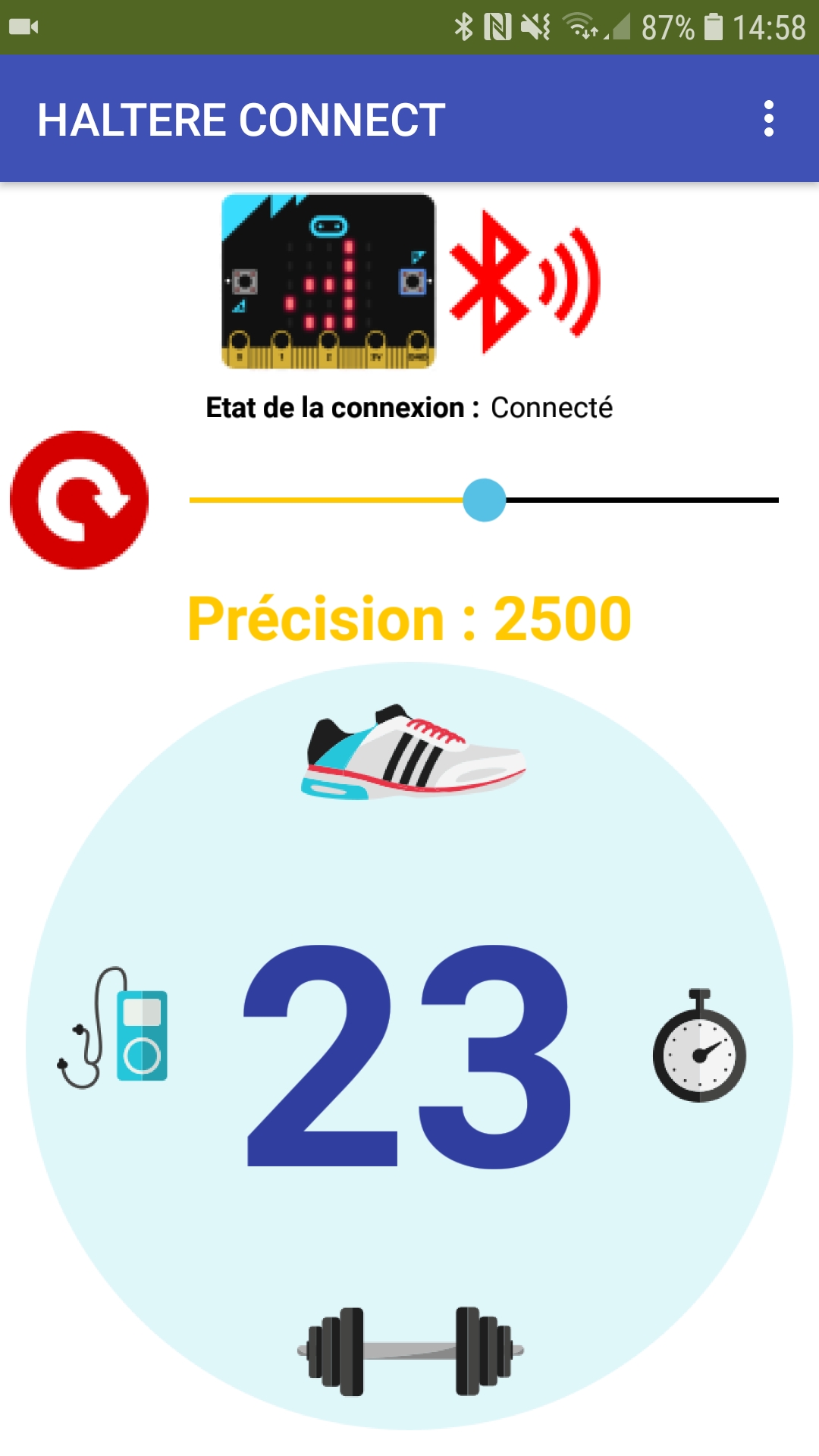 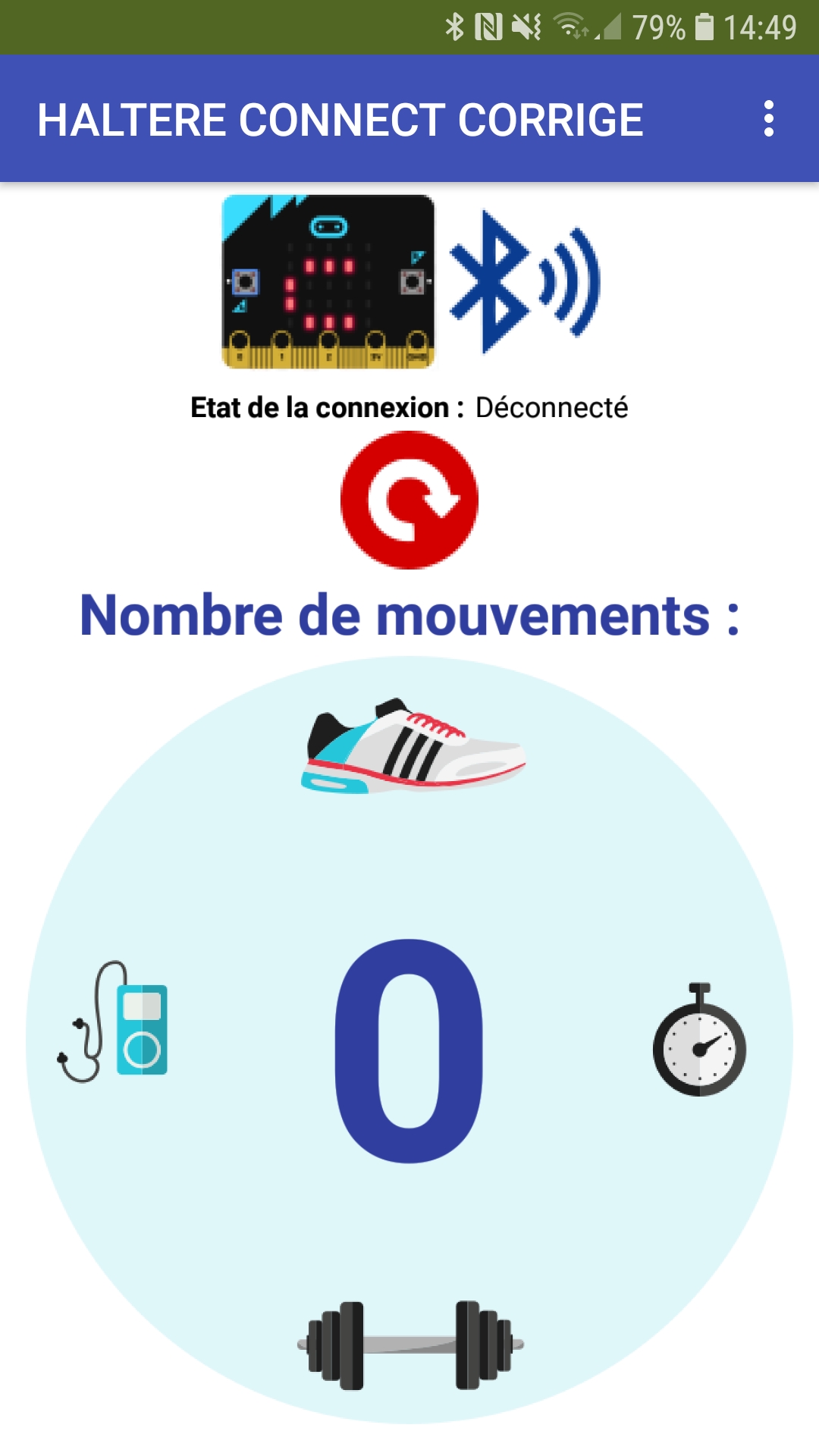 Sensibilité : 2500
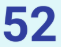 Ajouter un chronomètre pour mesurer le temps de la séance
Ajouter un curseur pour pouvoir régler la sensibilité de la détection des mouvements
Faire parler l’application afin de motiver le sportif
45
Piste de réflexion
Bravo !
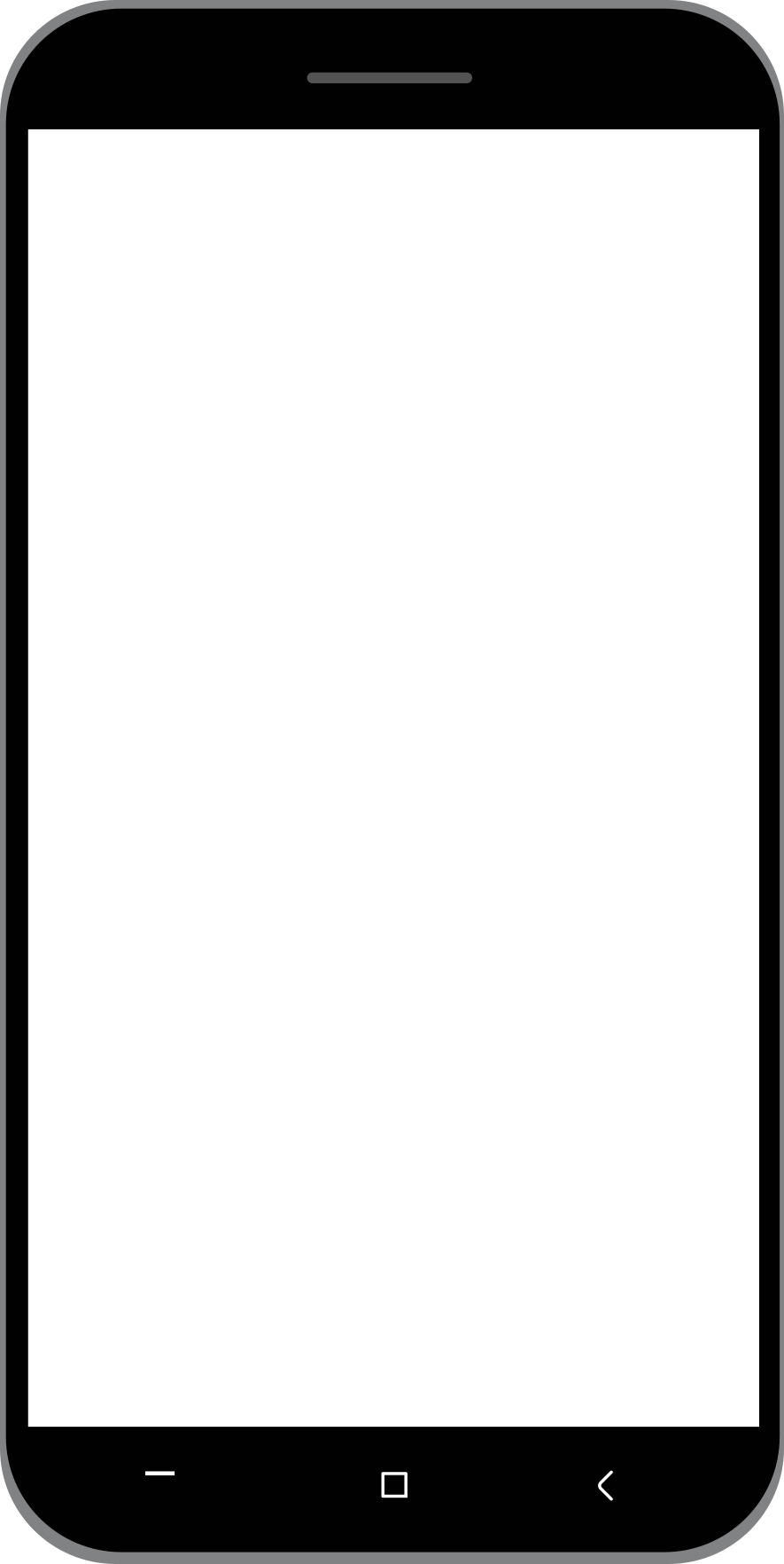 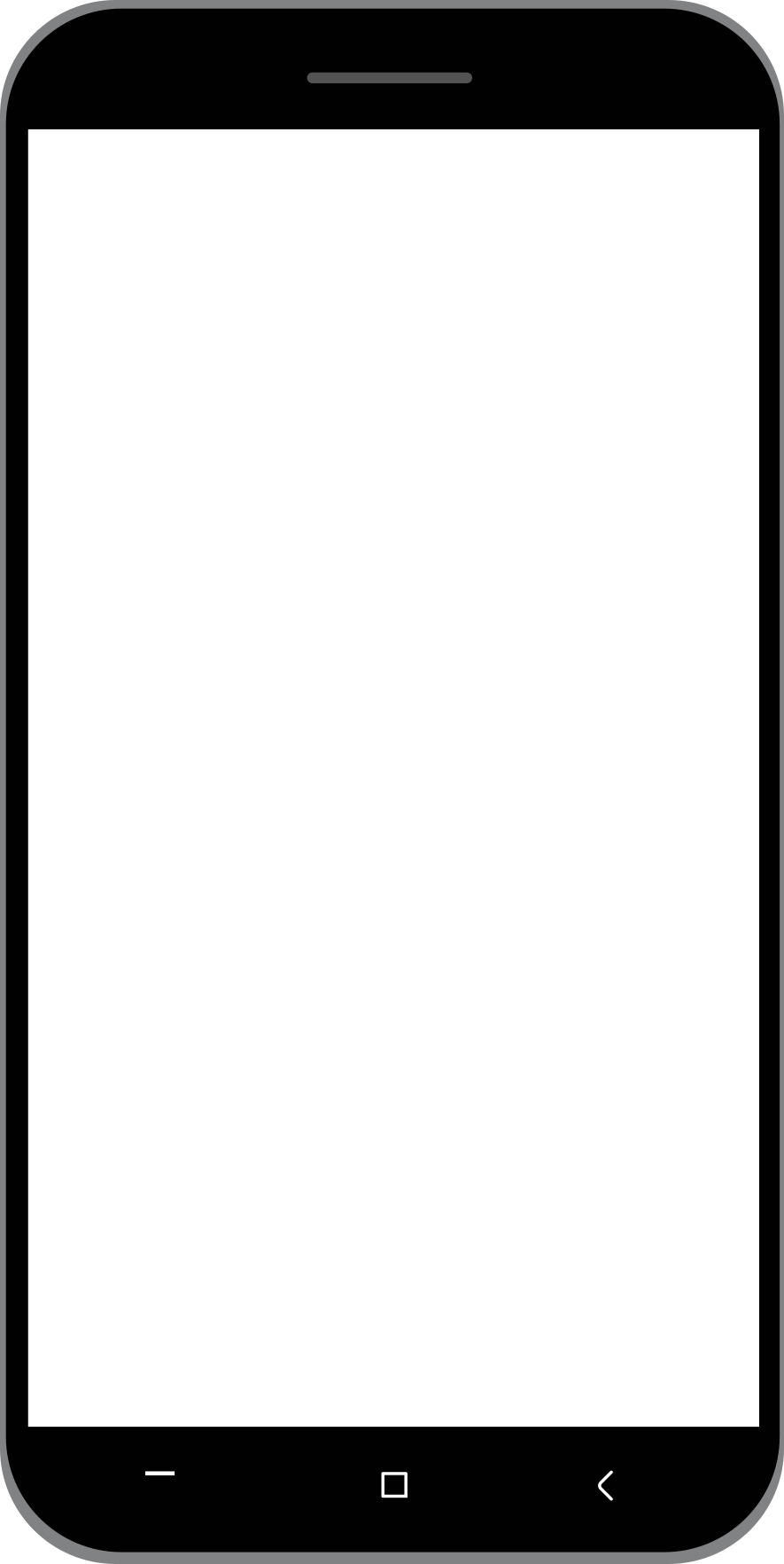 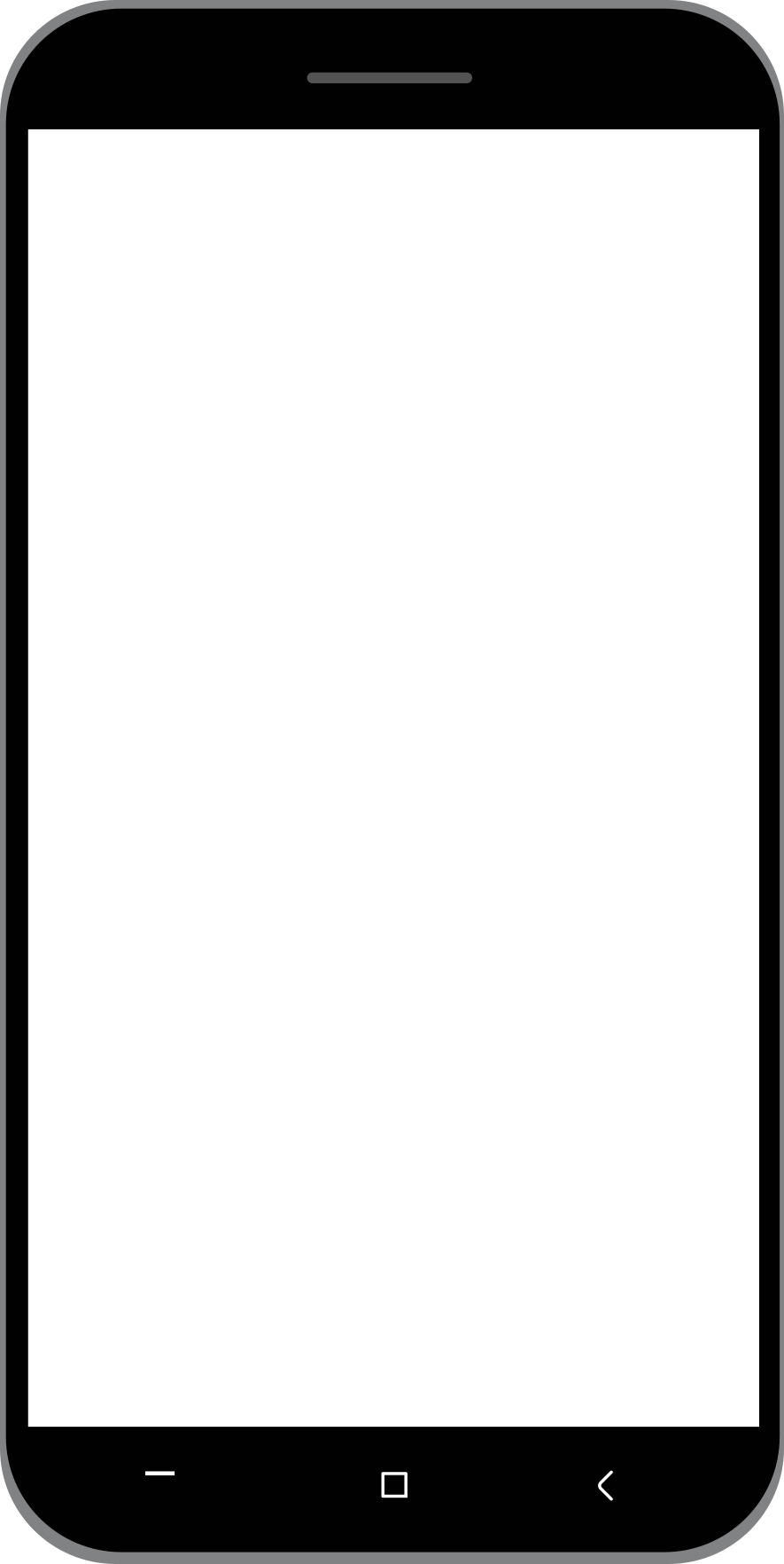 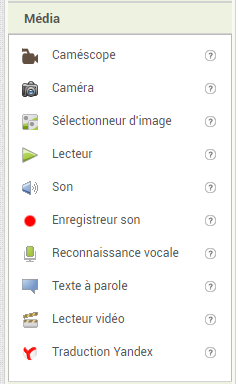 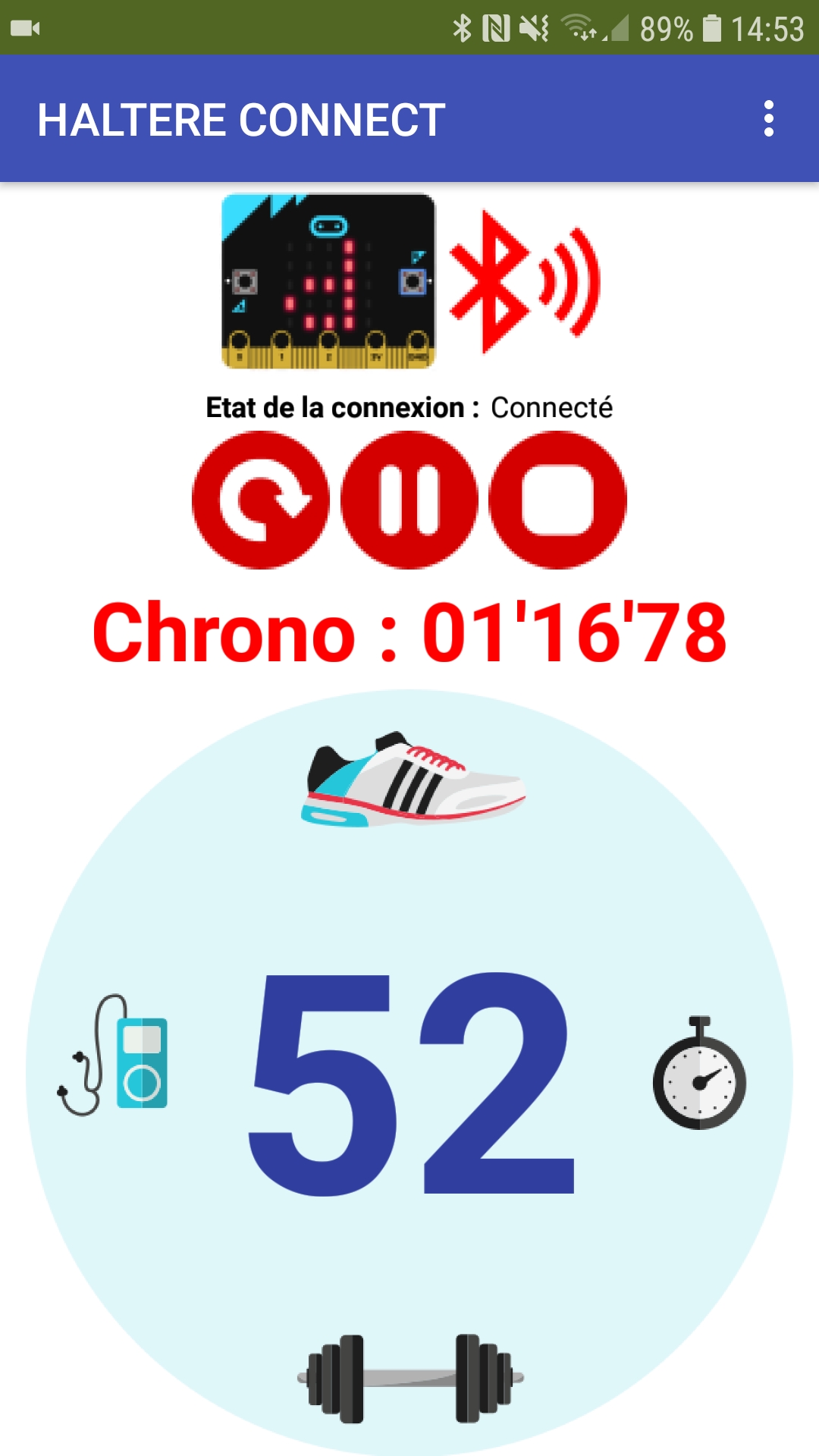 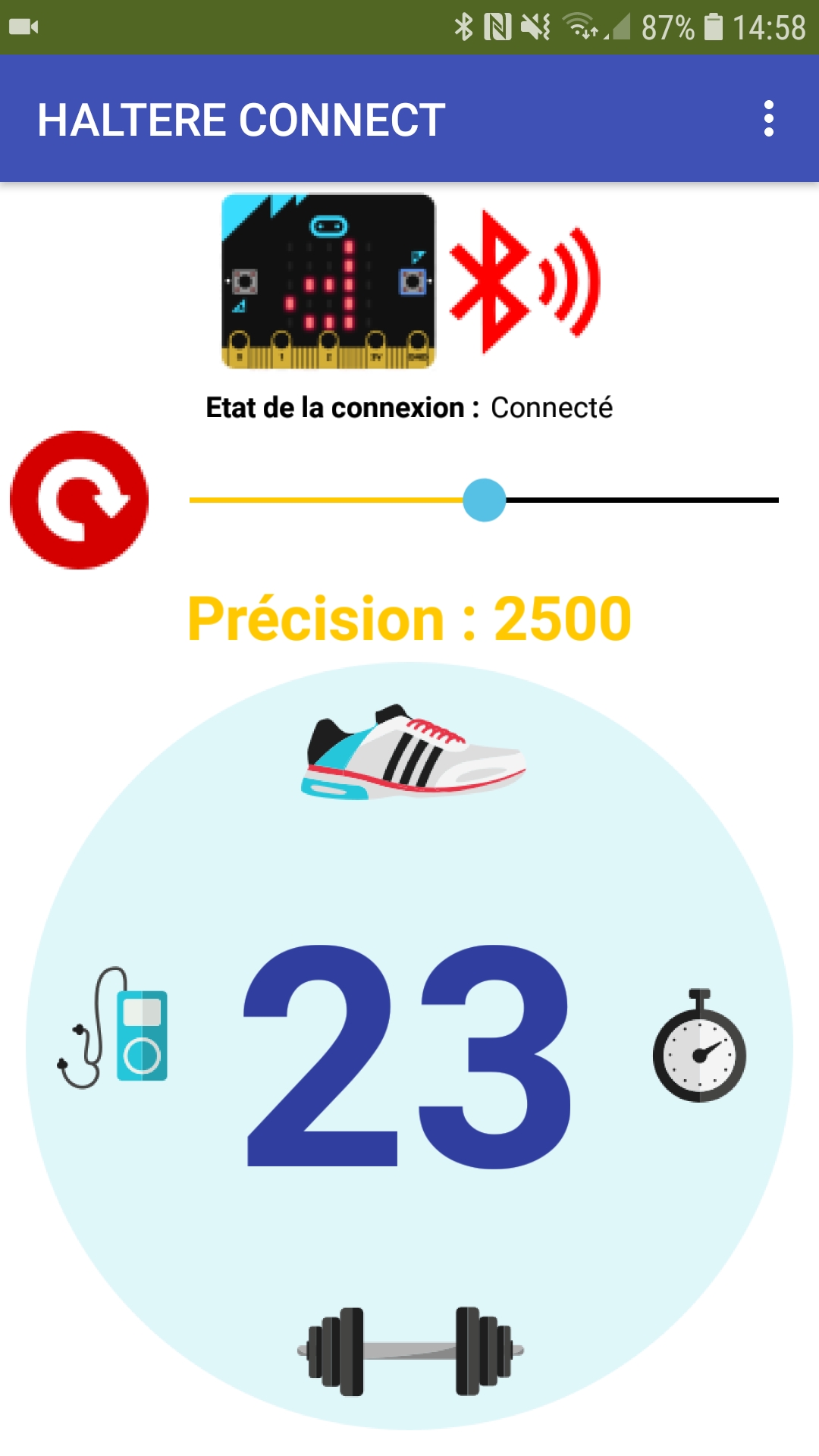 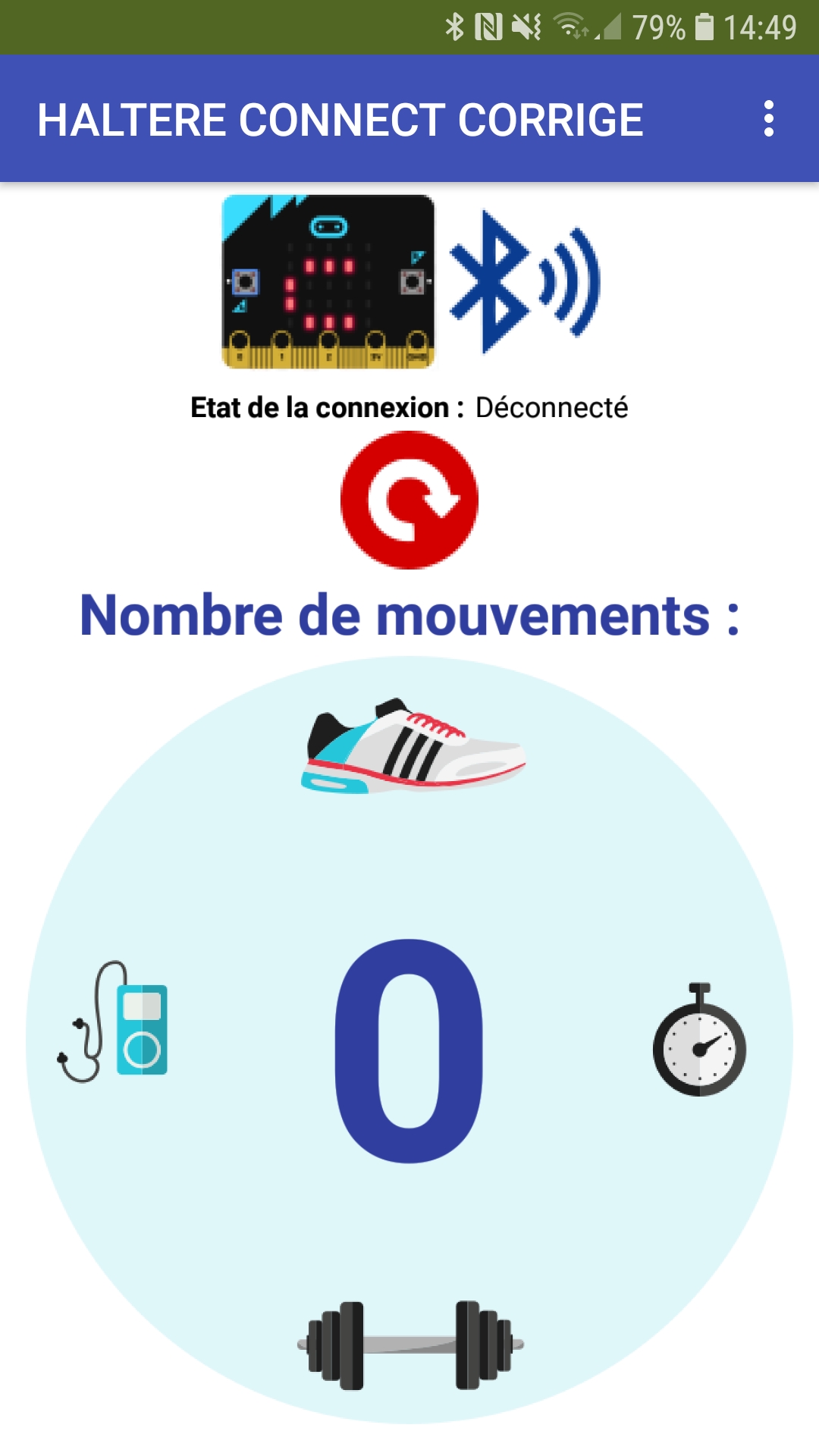 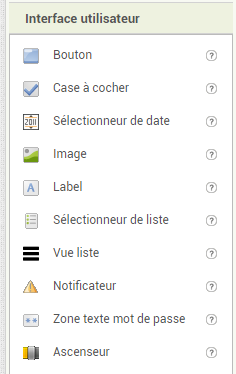 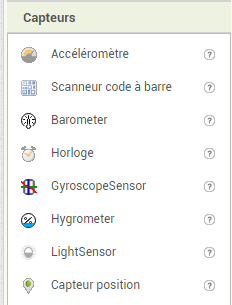 Ajout de boutons et de labels et d’une fonction “Horloge”
Ajout d’un curseur (ascenseur)
Fonction “Texte à parole”
46
Liens des programmes informatiques
Tracer les valeurs mesurées par l’accéléromètre : https://makecode.microbit.org/_WFfD0gdDJc14

Comptabiliser les mouvements : https://makecode.microbit.org/_d1AUoJMpAXCy

Envoyer le nombre de mouvements par bluetooth : https://makecode.microbit.org/_KvHe2xPe8haw

Application de base App Inventor (aia) : https://frama.link/haltere

Application corrigée App Inventor (aia) : https://frama.link/halterecorrige

Application de base à installer (apk) : https://frama.link/haltereapk

Application corrigée à installer (apk) : https://frama.link/halterecorrigeapk

Image du bouton init : https://frama.link/bouton
47
Présentation de l’équipe
Samuel  VIOLLIN
Inspecteur Général de l’éducation, du sport et de la recherche
Doyen du groupe Sciences et Techniques Industrielles

Thomas Roy
Inspecteur d'Académie - Inspecteur Pédagogique Régional
Sciences  et Techniques Industrielles
Corps d'inspection • Inspecteurs du second degré

Rodolphe MOUIX
Chargé de missions d’Inspection-professeur certifié de technologie

Domenico LAZZARO-professeur certifié de technologie
Frédérique DEBEE-professeur certifié de technologie
Romain BERTRAND-professeur certifié de technologie
48